BEN KİMİM?
Portre: İnsan betimlemesi.
trgamzeogretmen
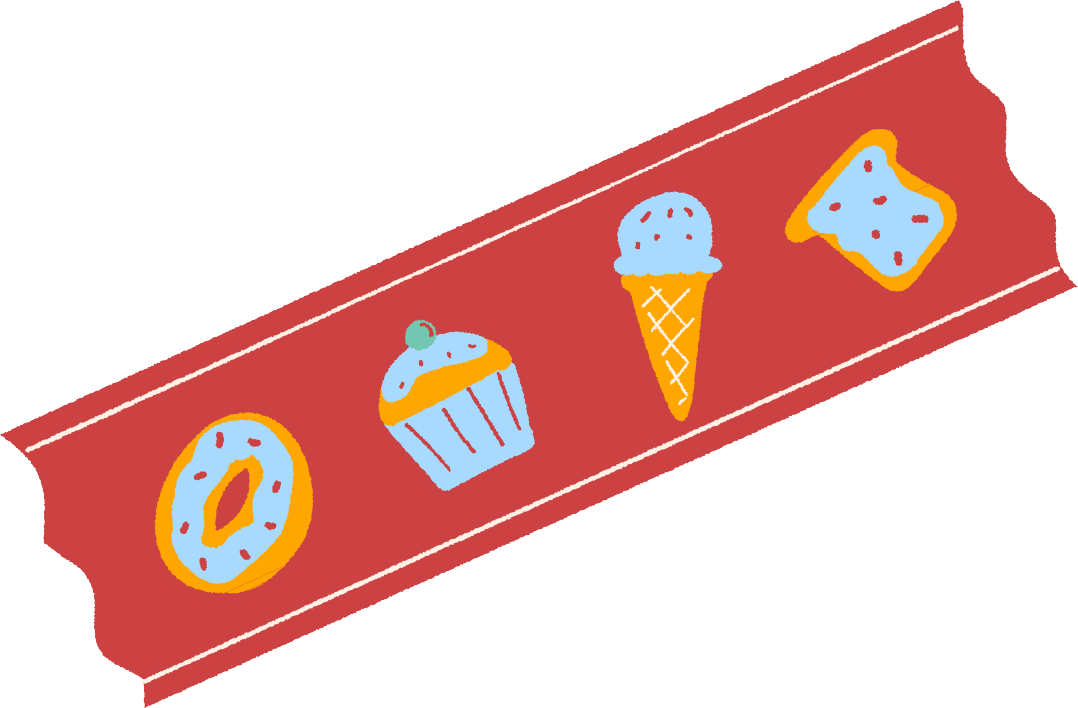 HAYDİ, BENİ BUL!
Öğretmenini dikkatli dinle ve  okuyacağı özelliklere göre benim kim  olduğumu tahmin et.
Hazırsan başlıyoruz...
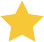 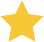 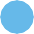 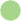 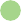 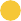 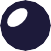 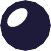 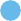 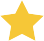 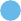 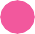 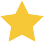 AHMET
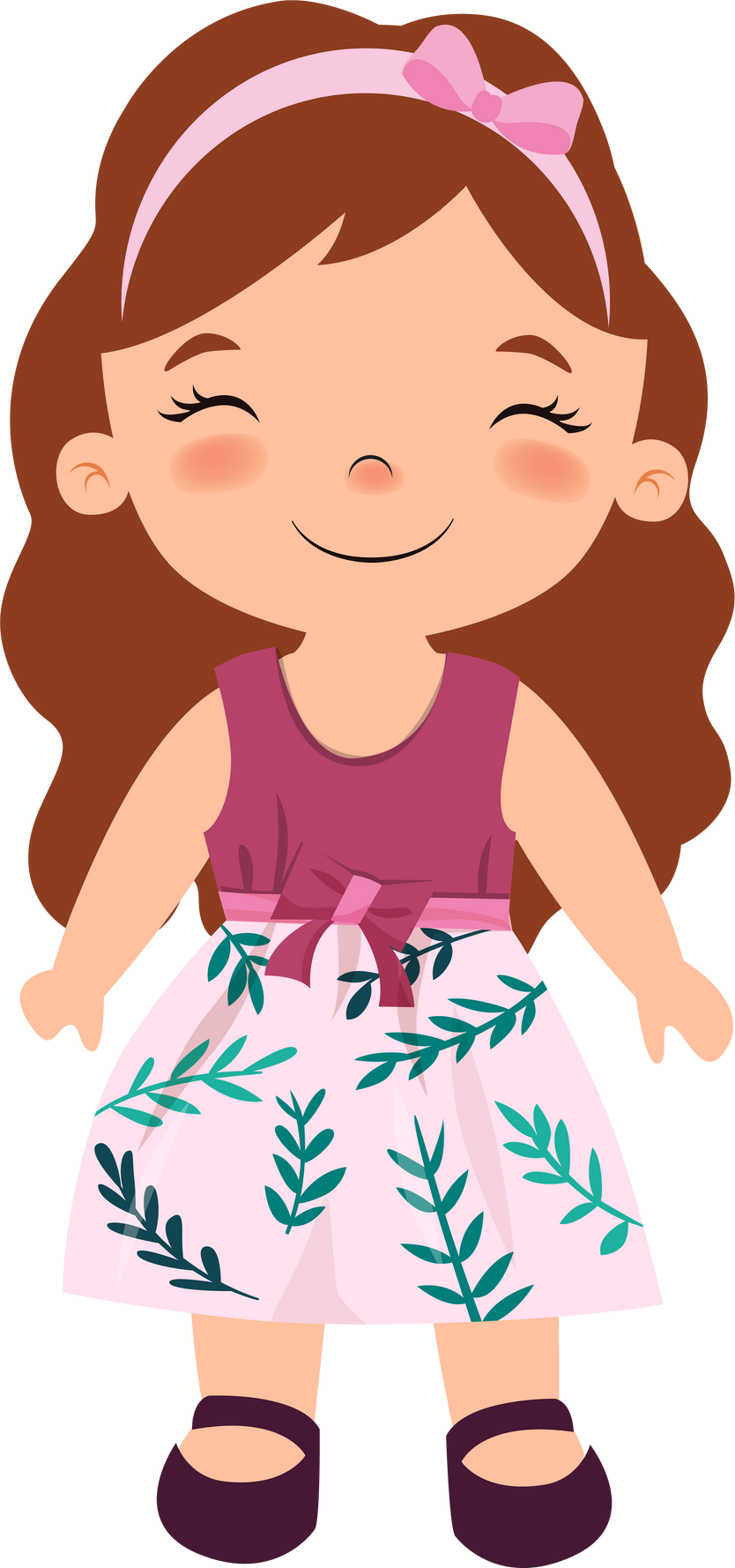 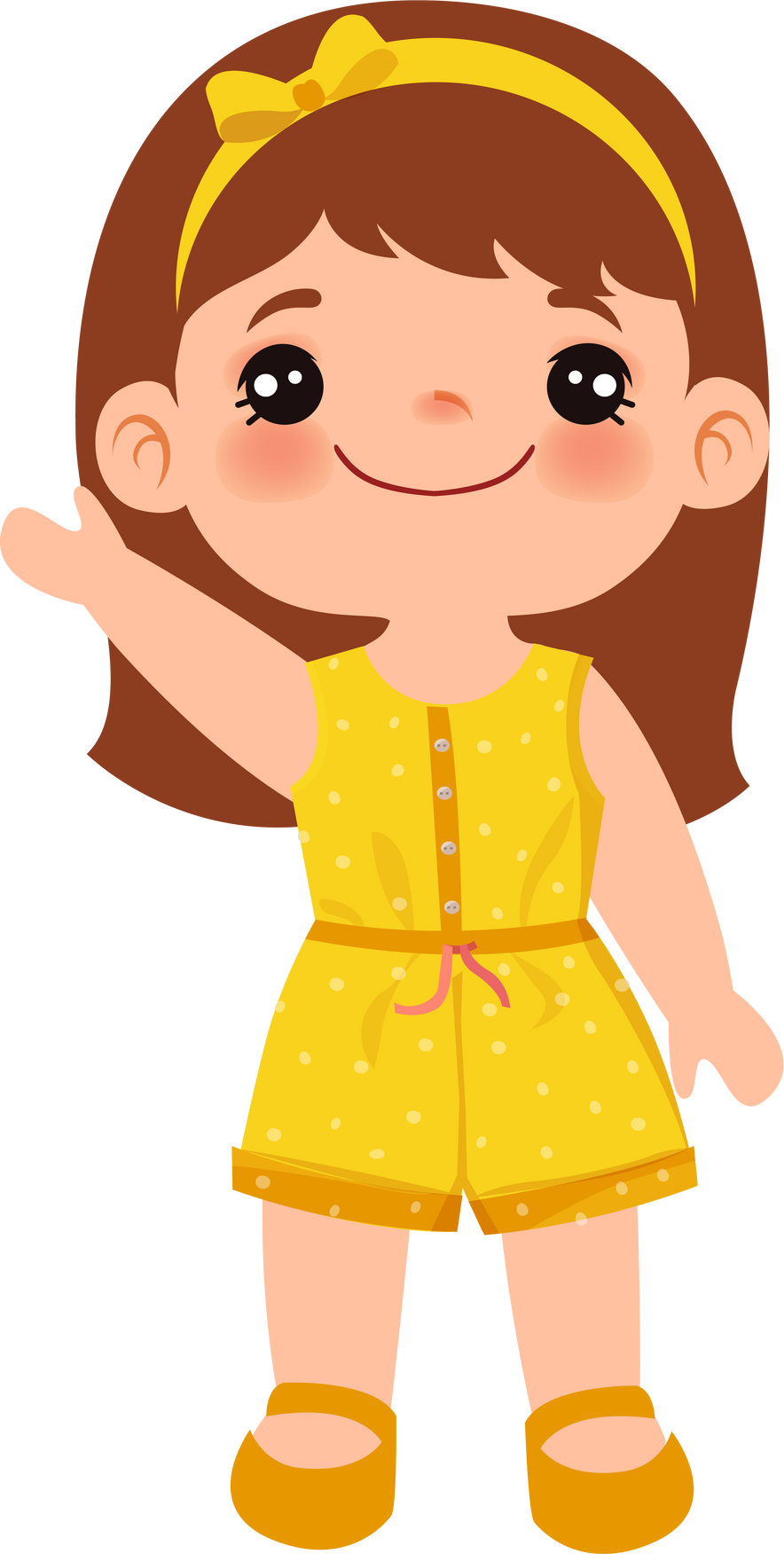 EFE
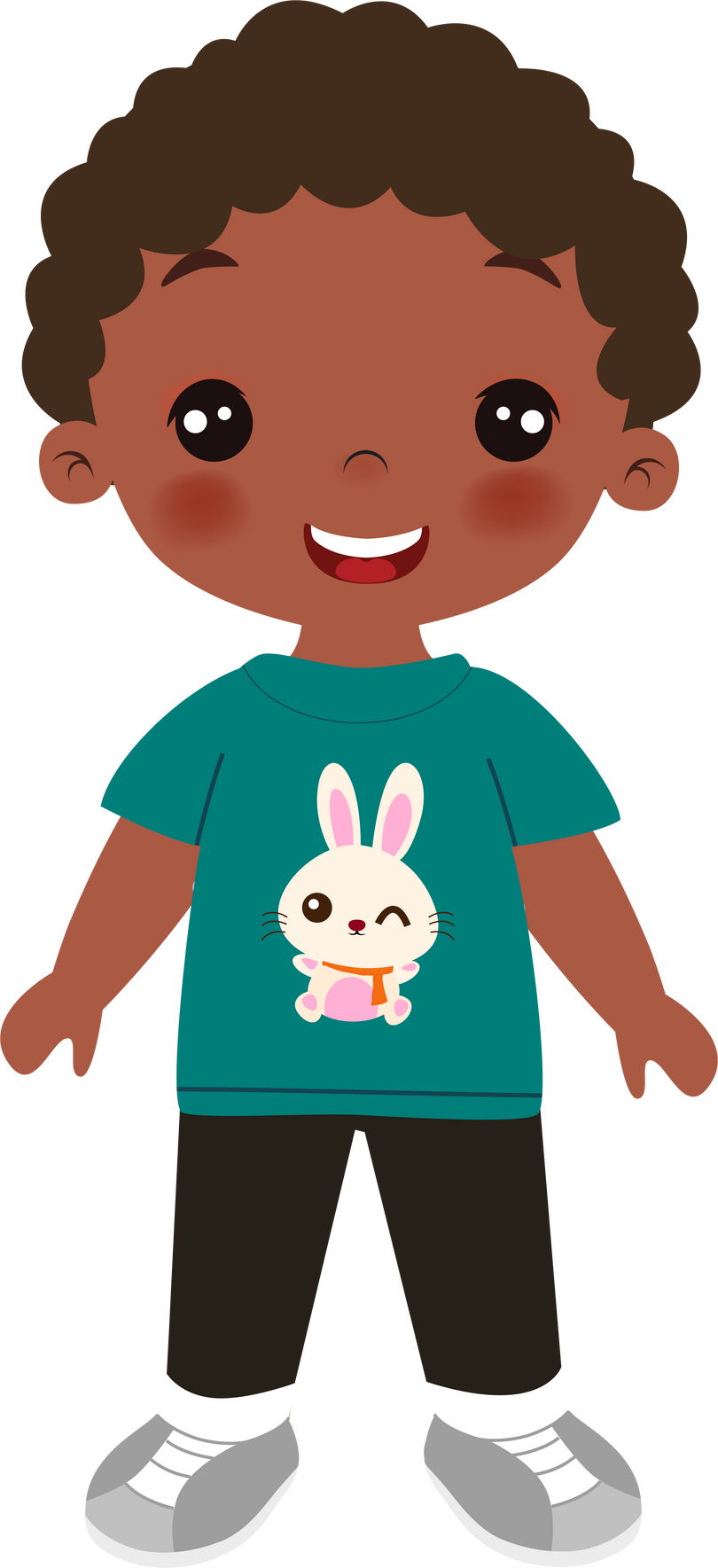 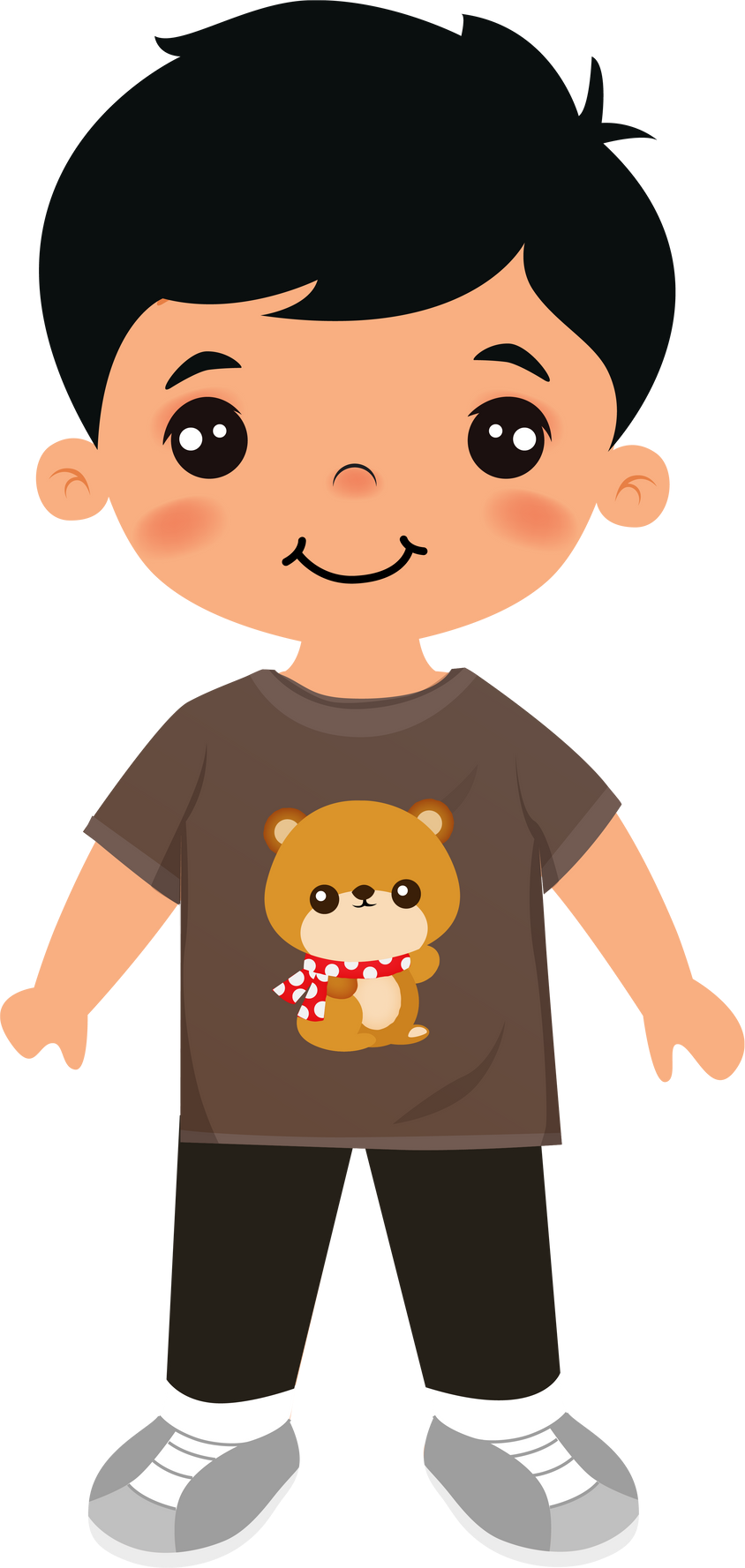 ELİF
AYŞE
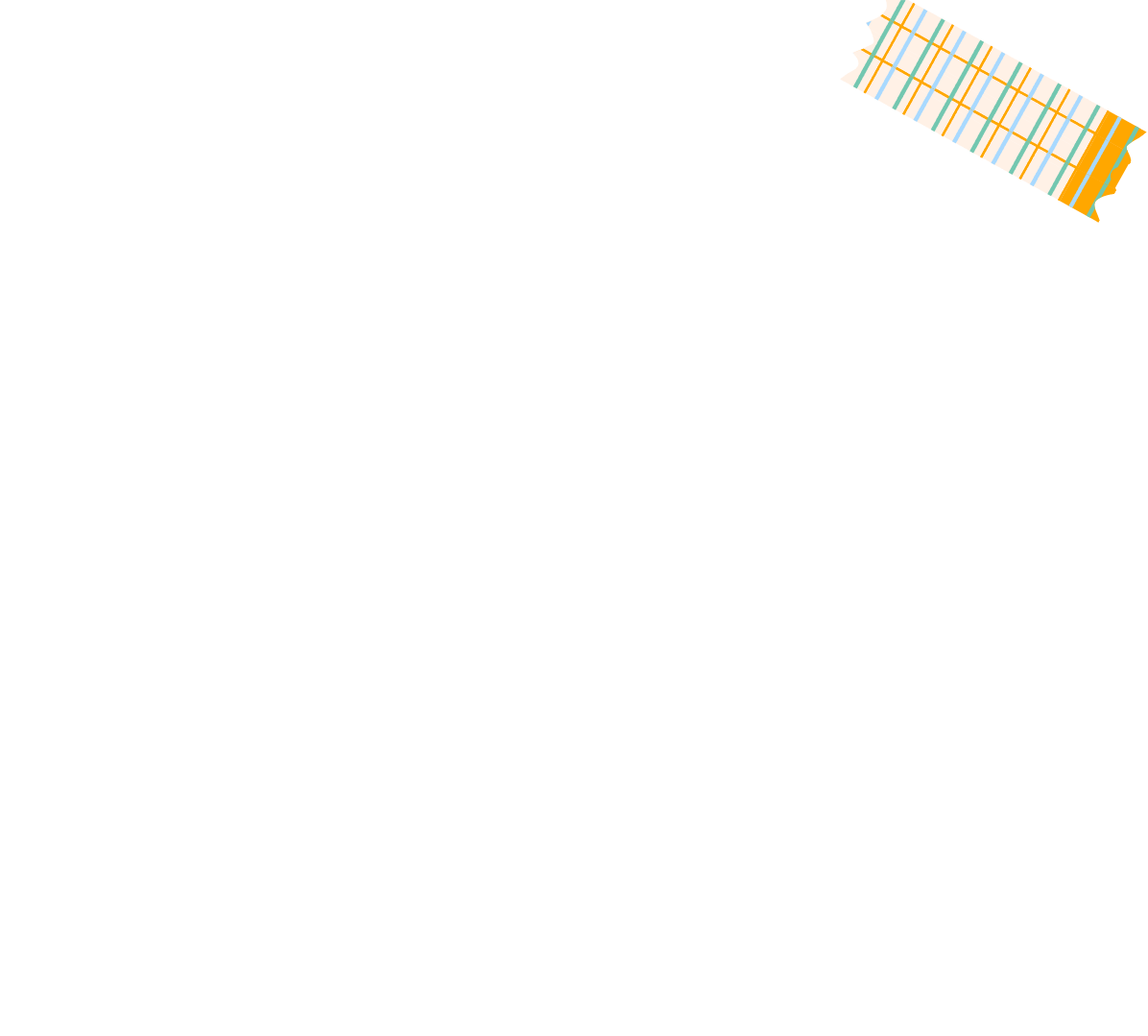 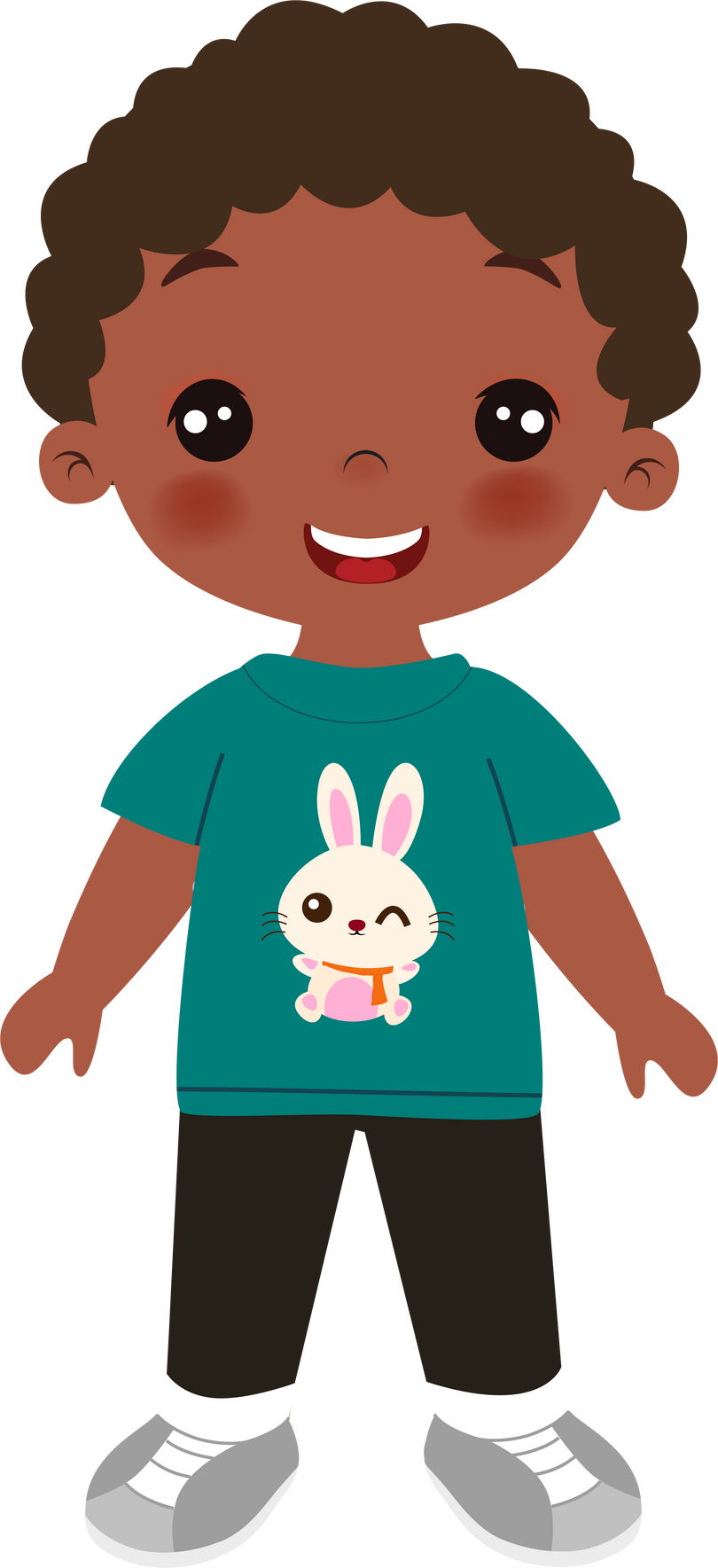 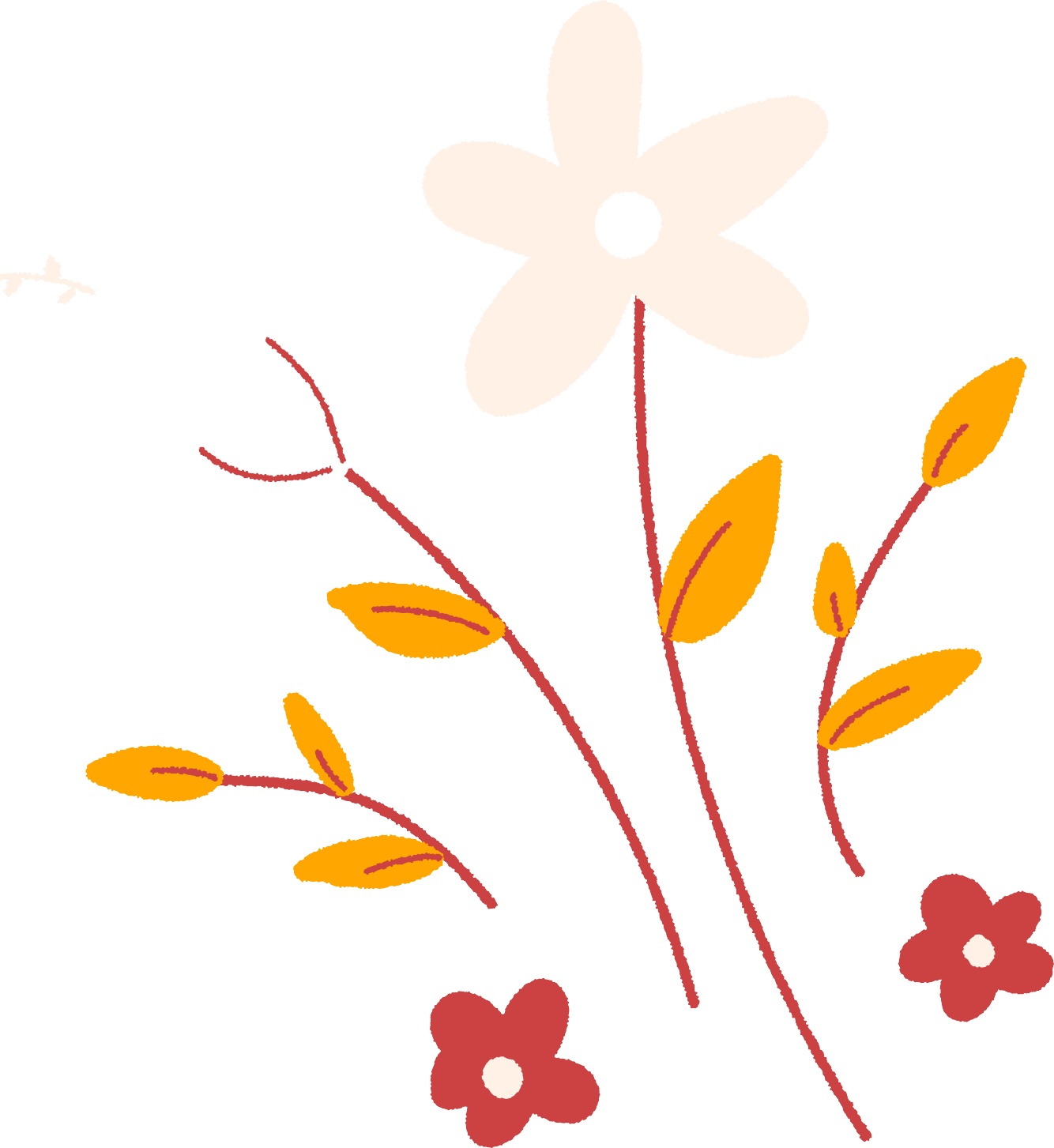 EFE
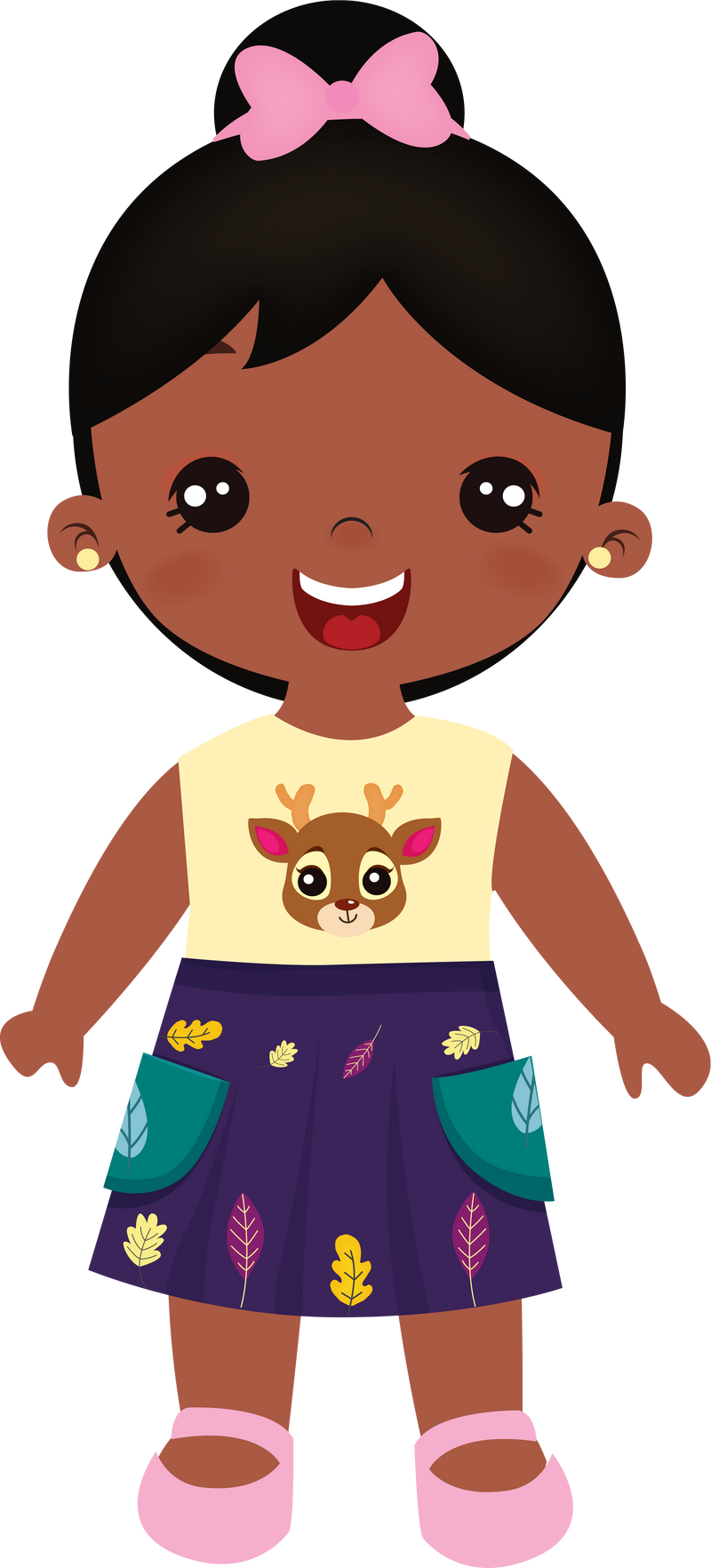 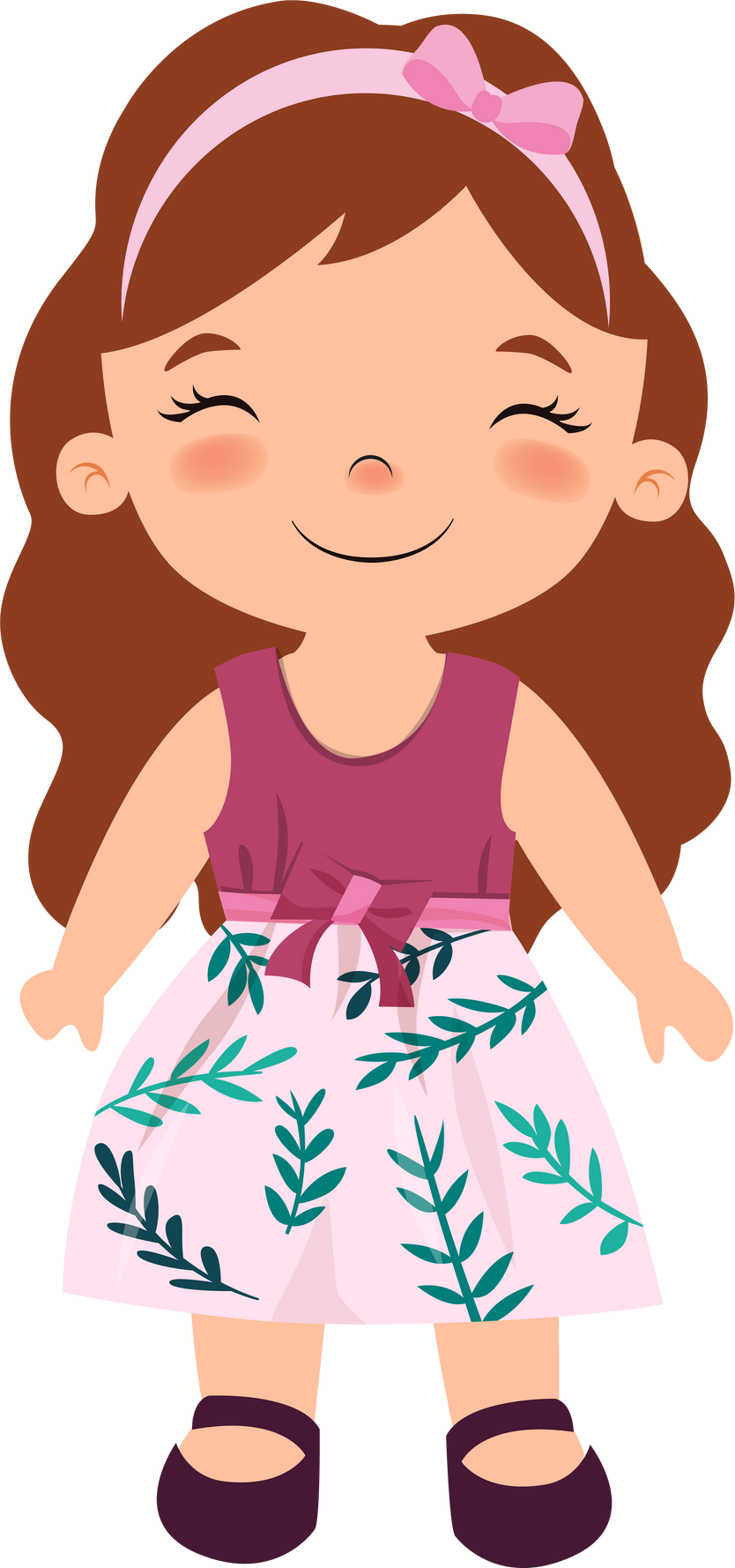 CAN
AHMET
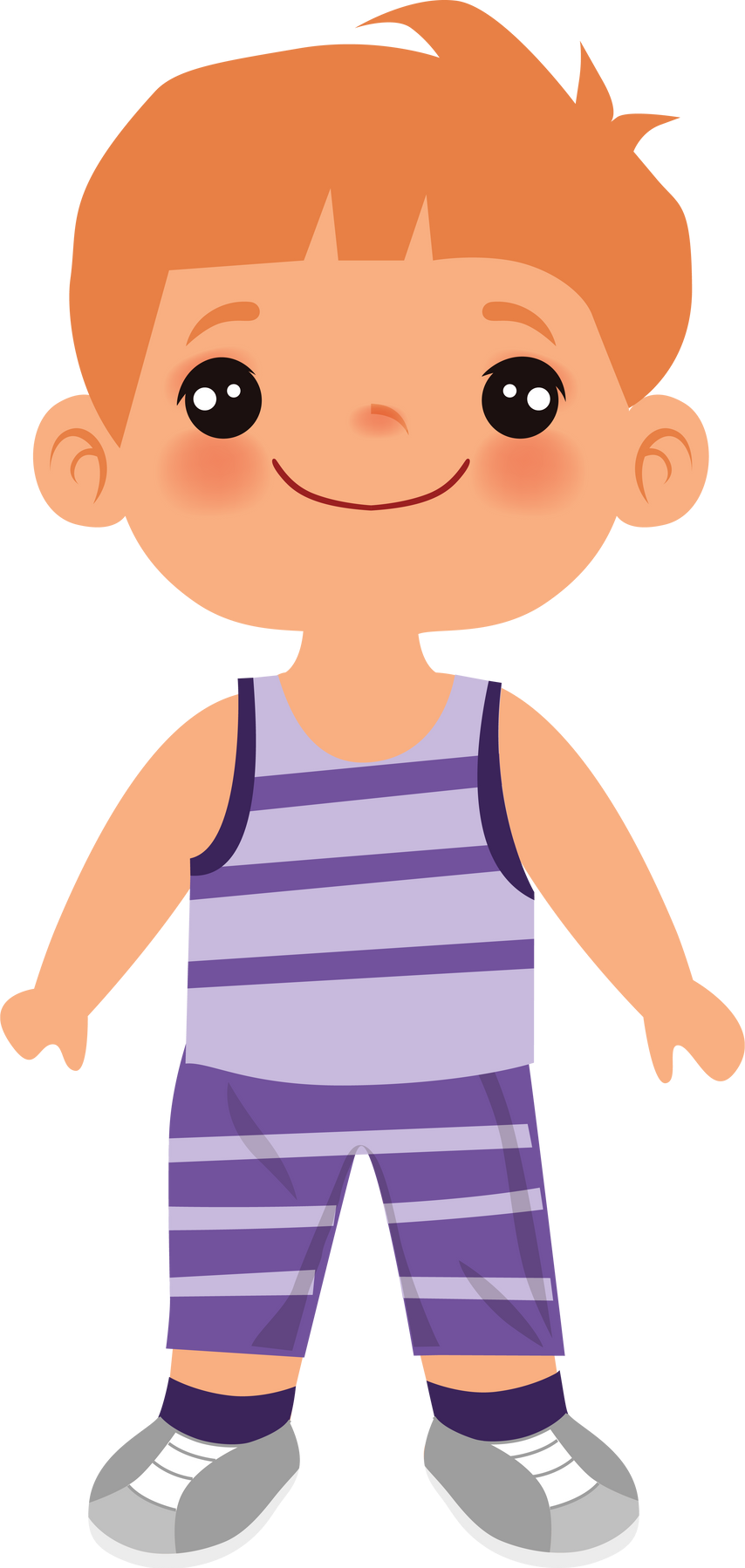 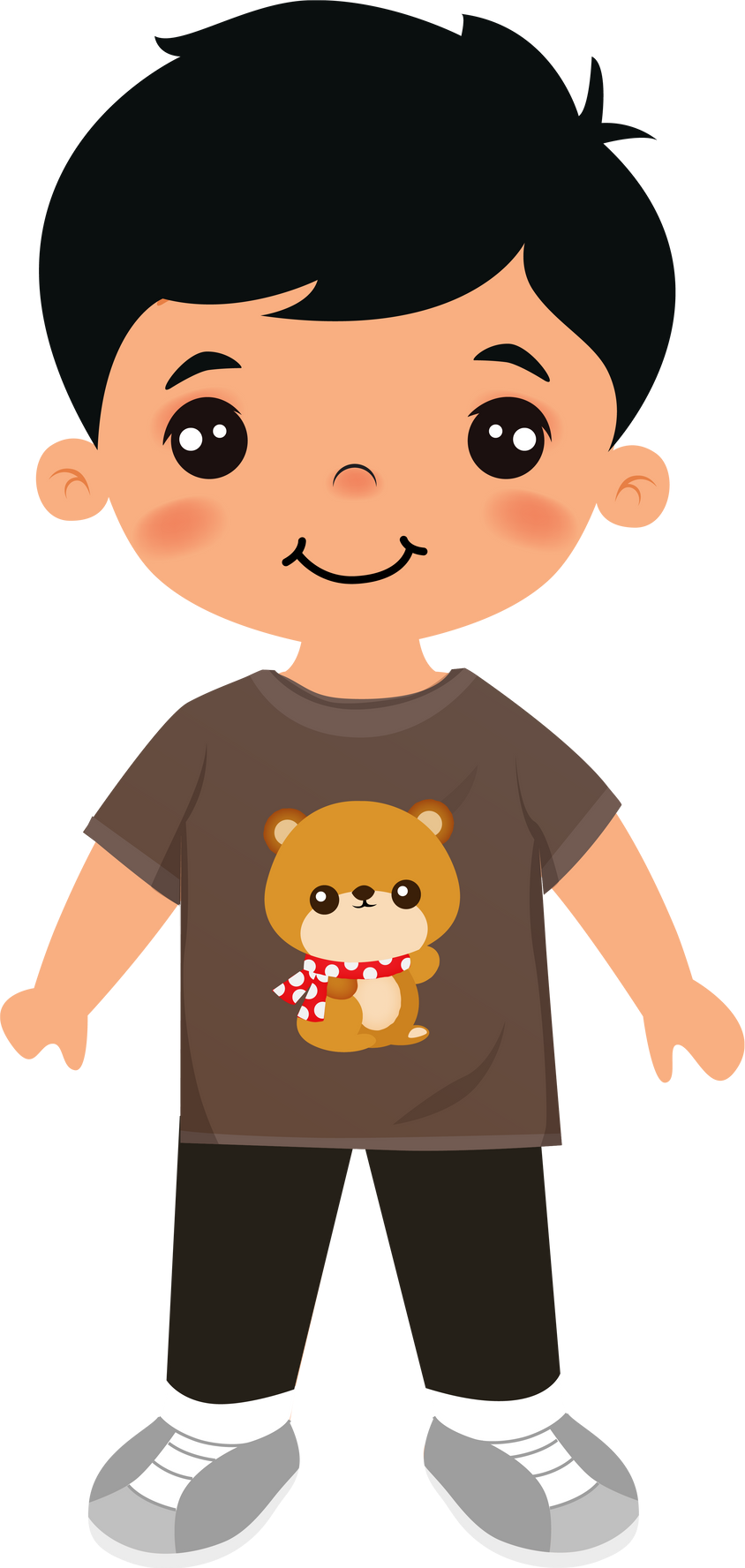 AYŞE
HANDE
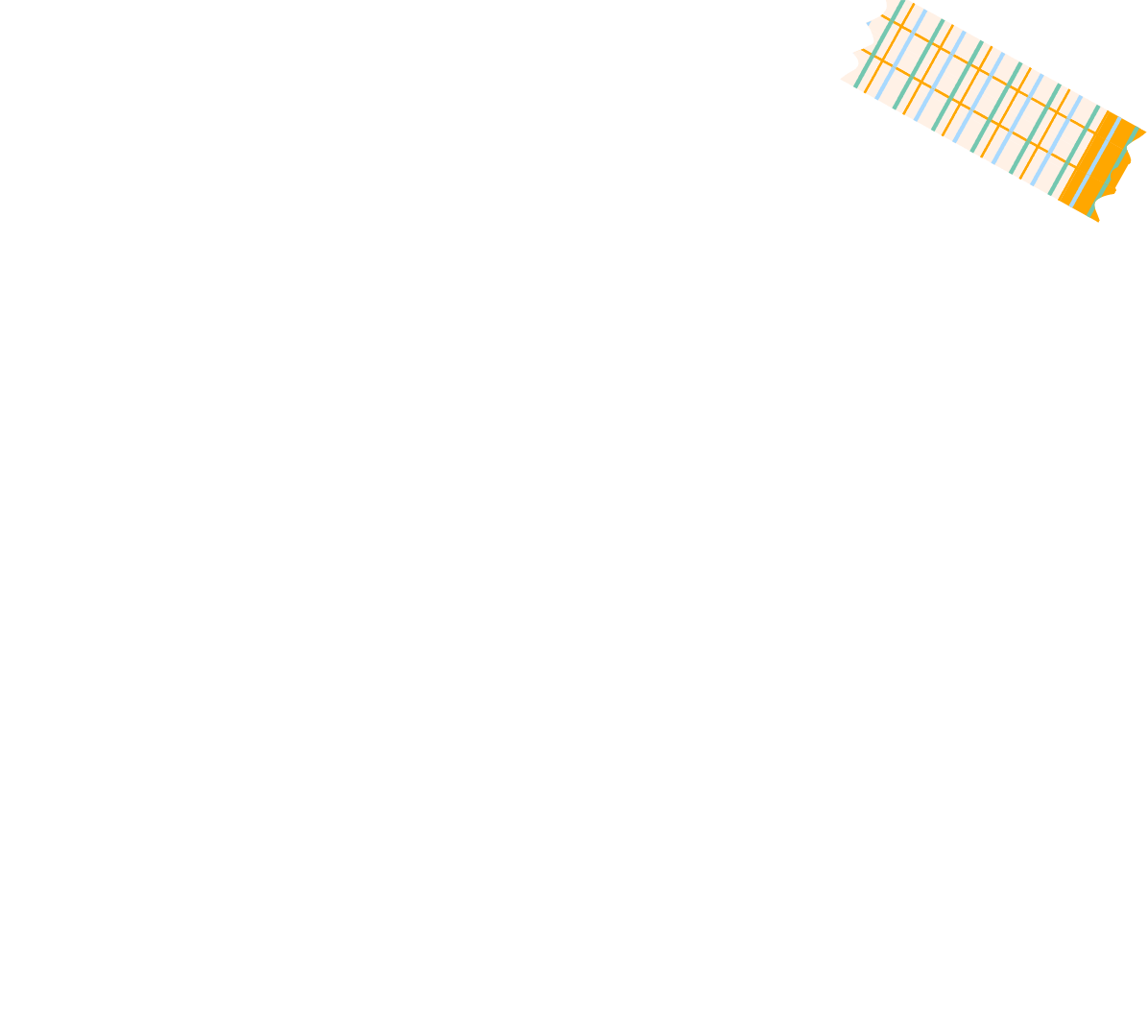 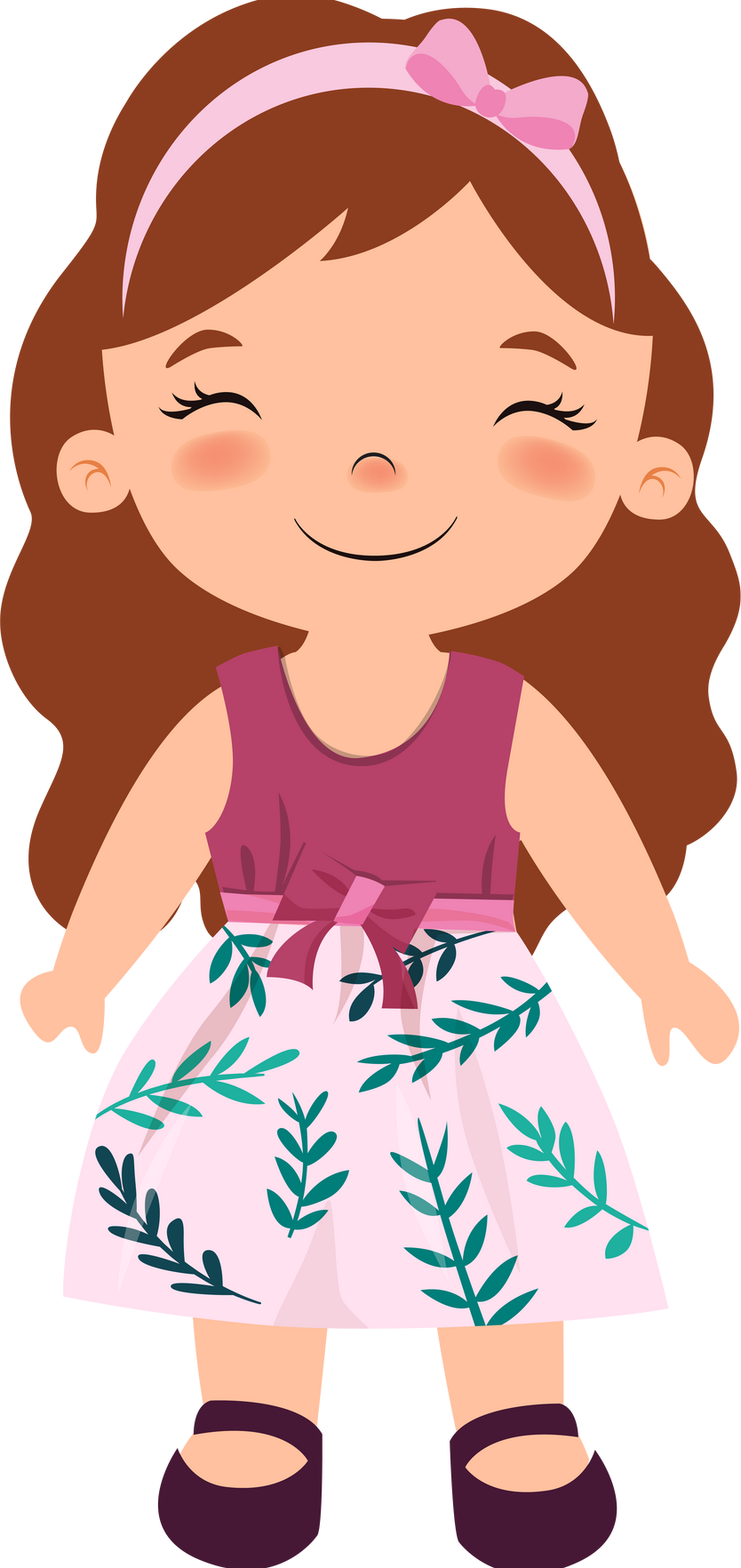 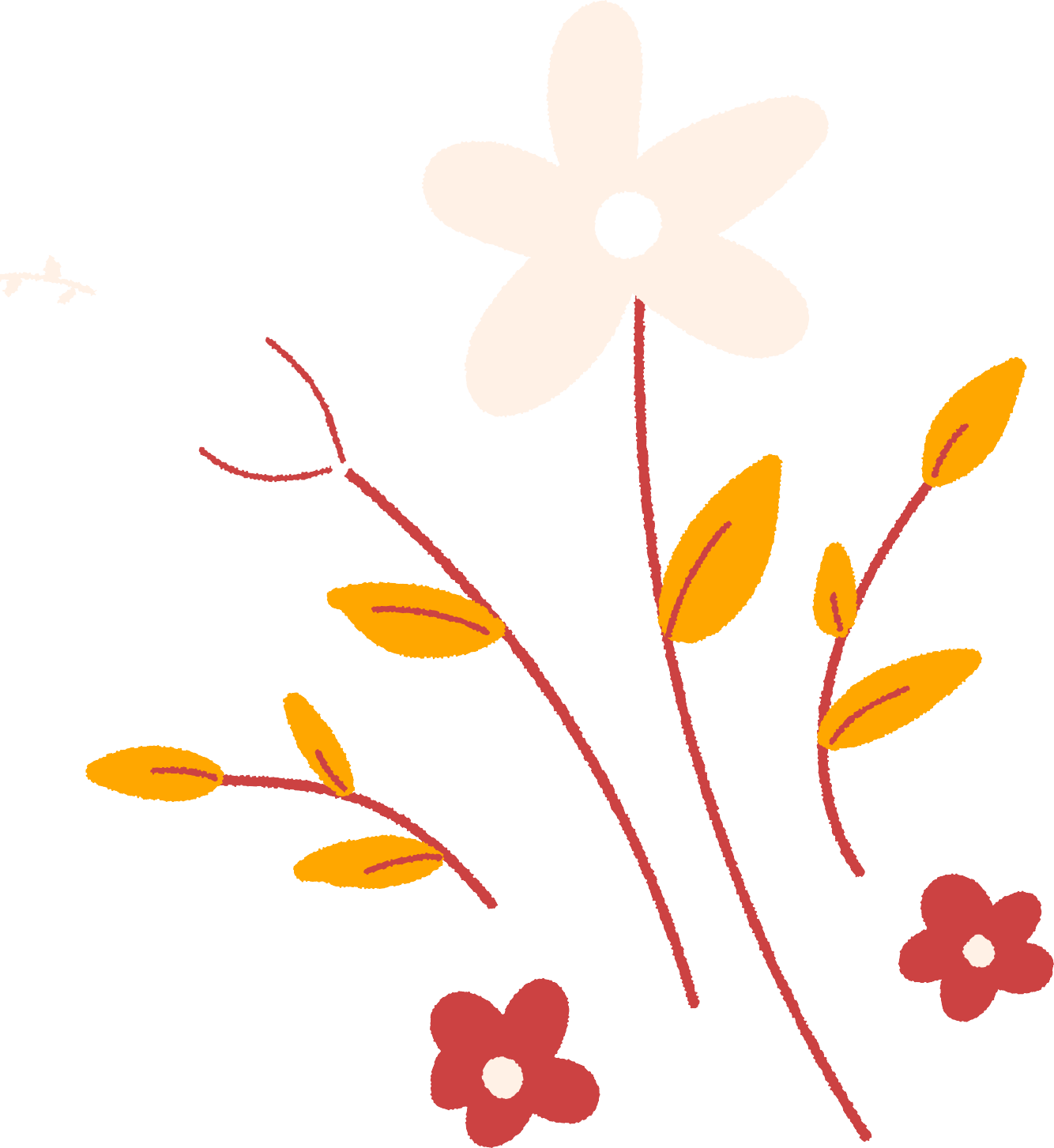 AYŞE
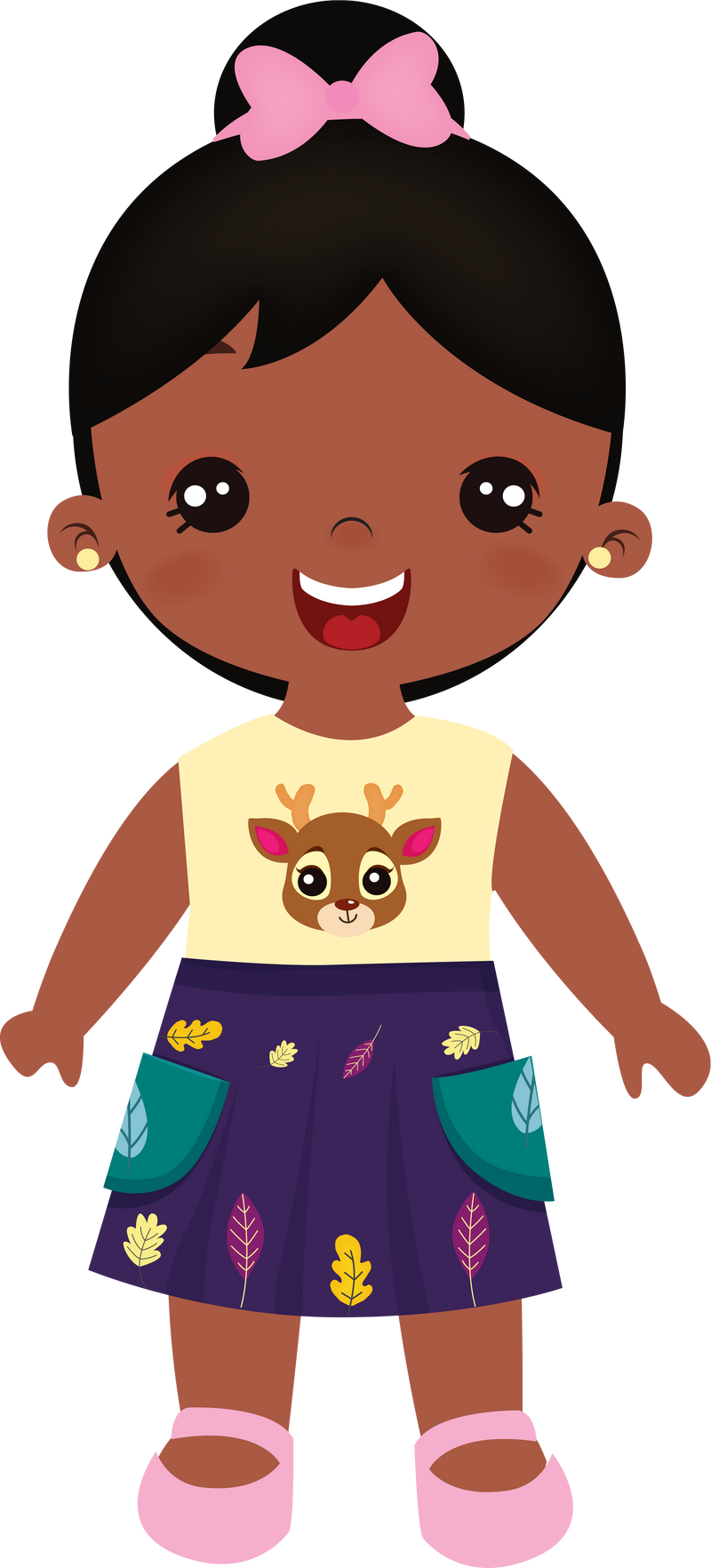 ALİ
CAN
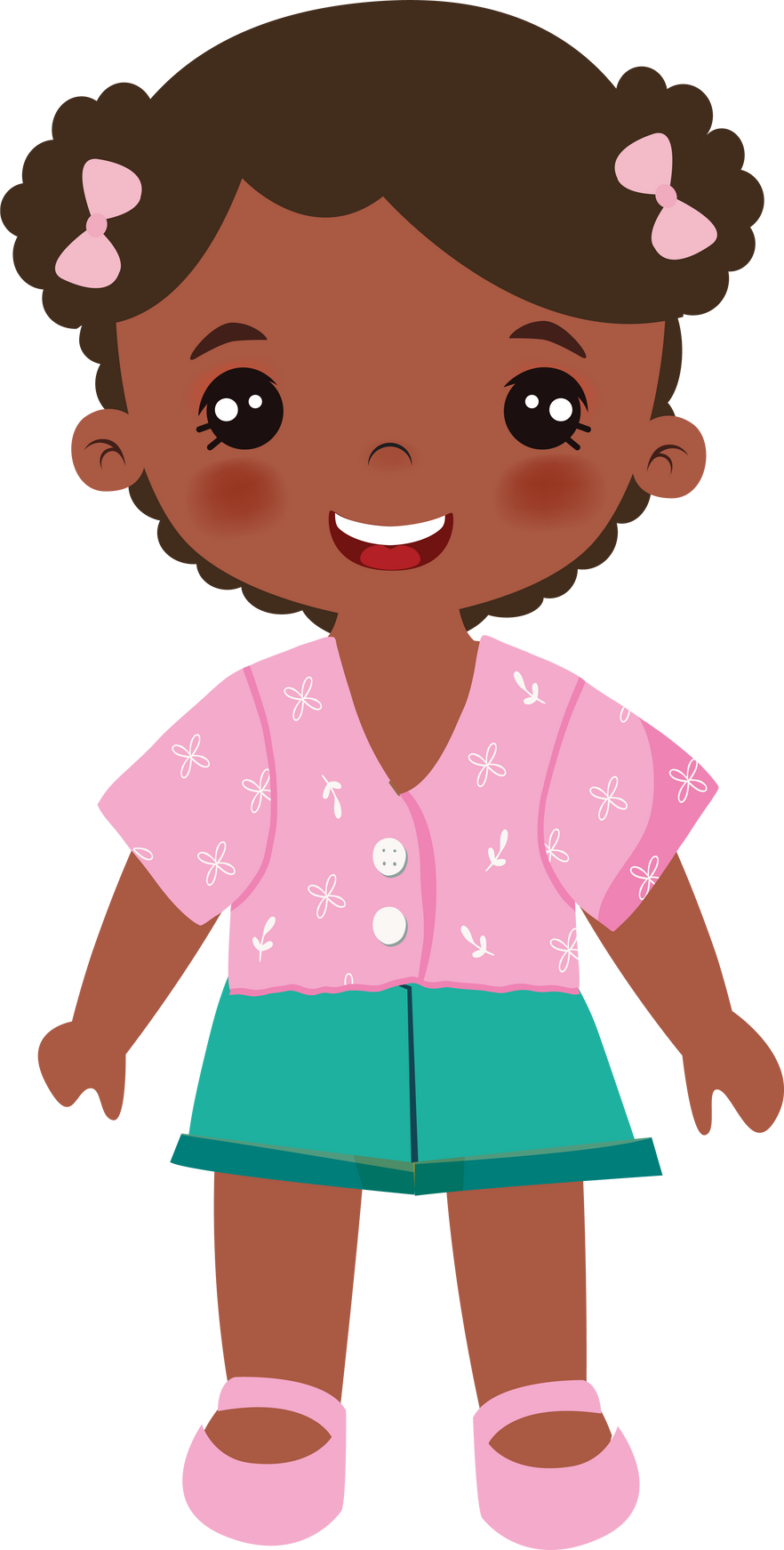 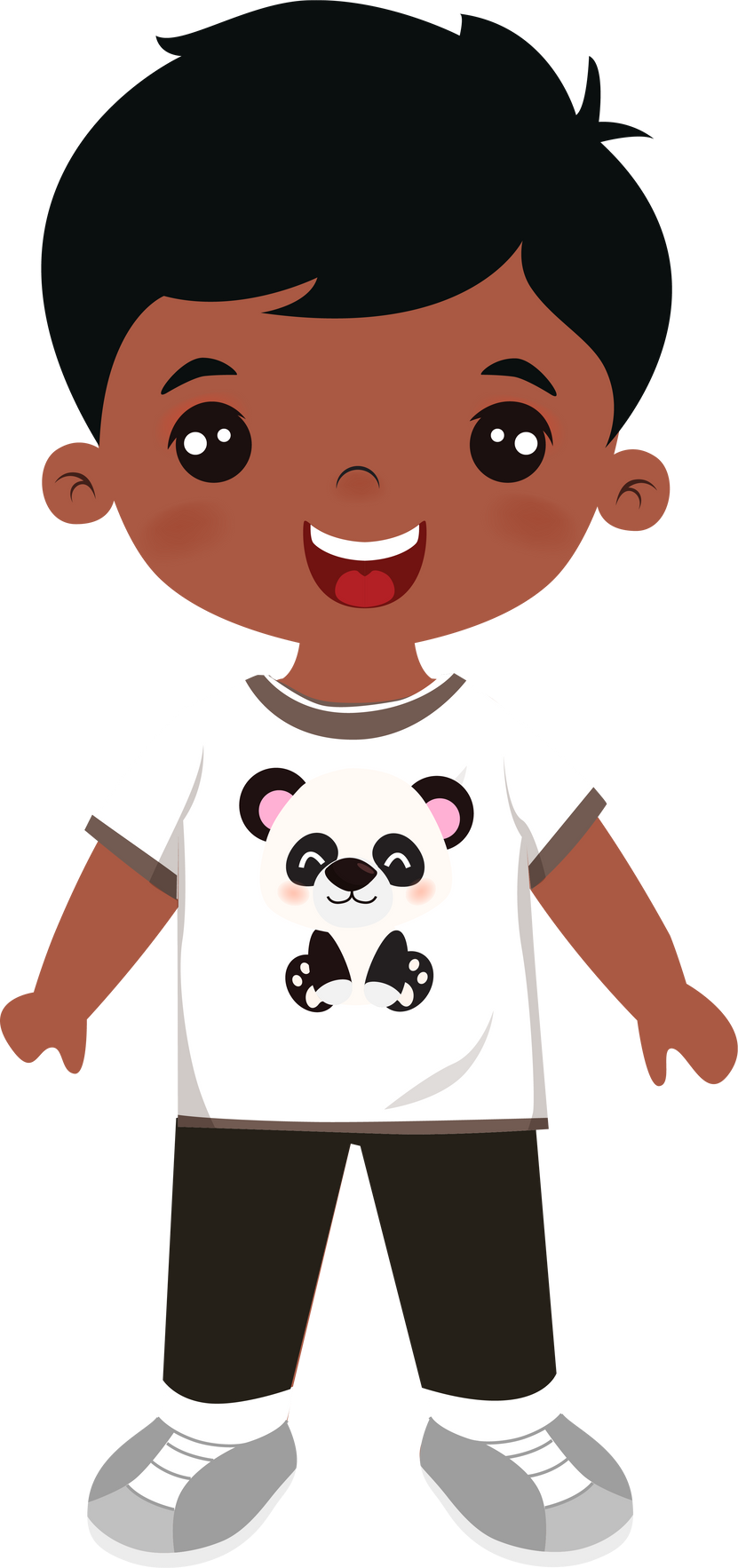 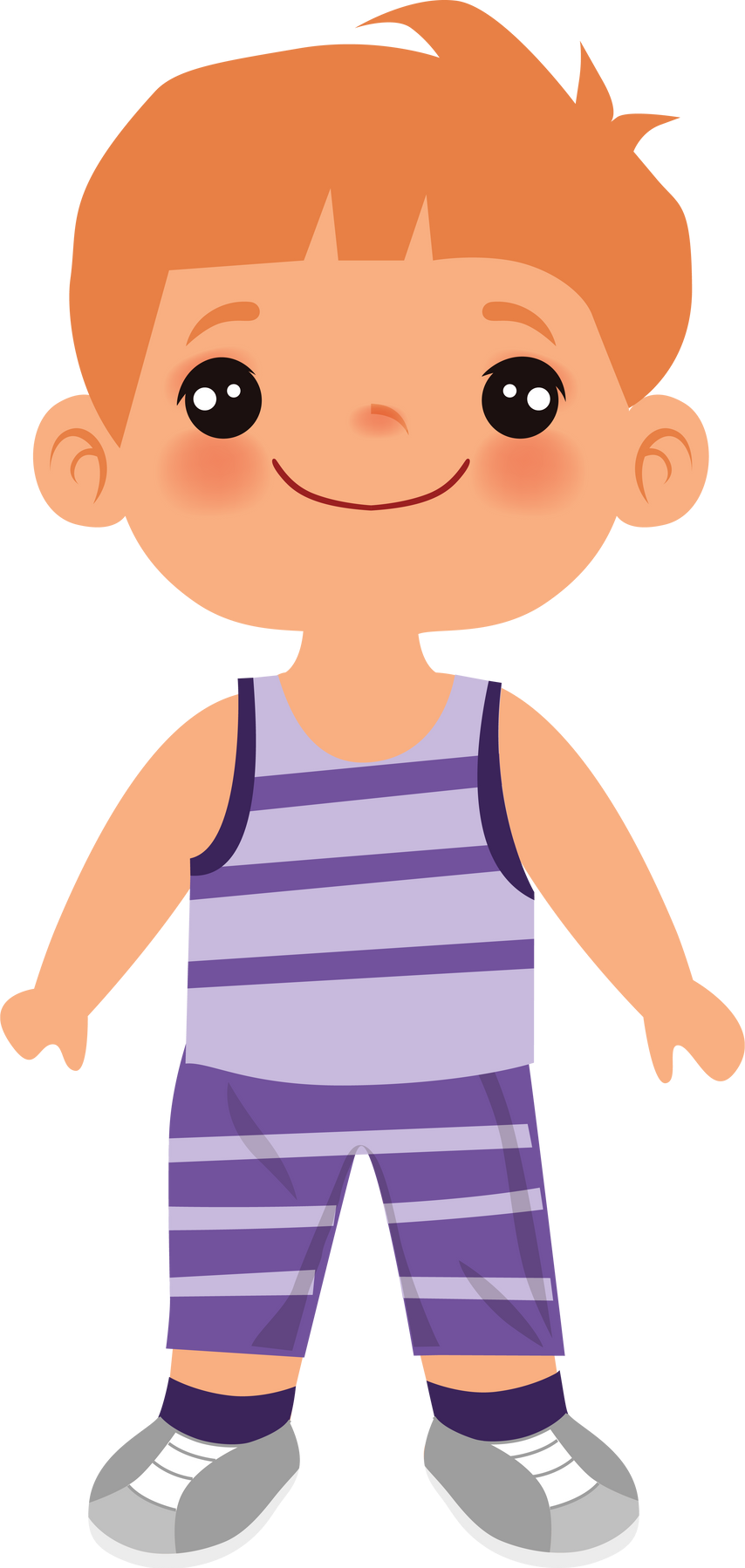 HANDE
BANU
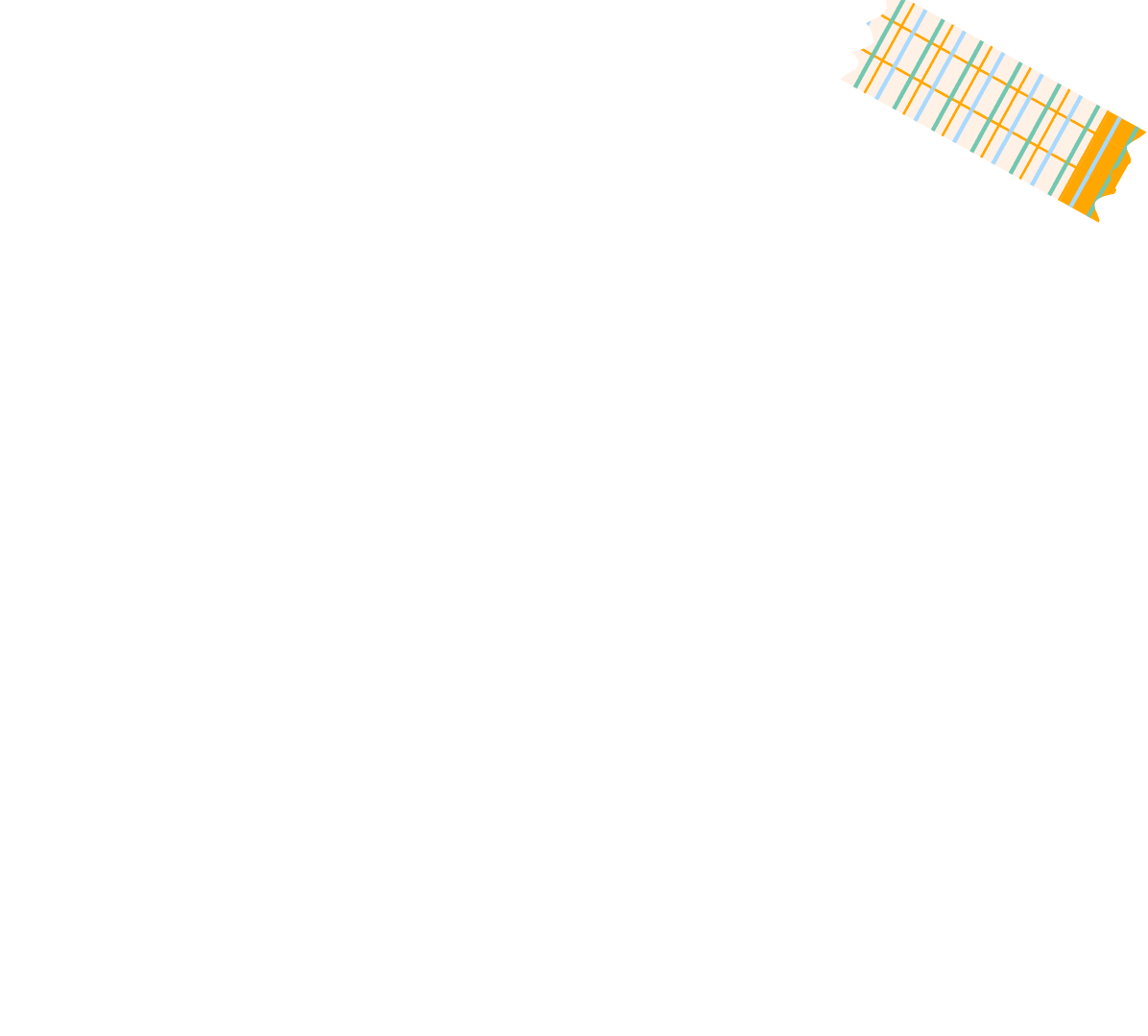 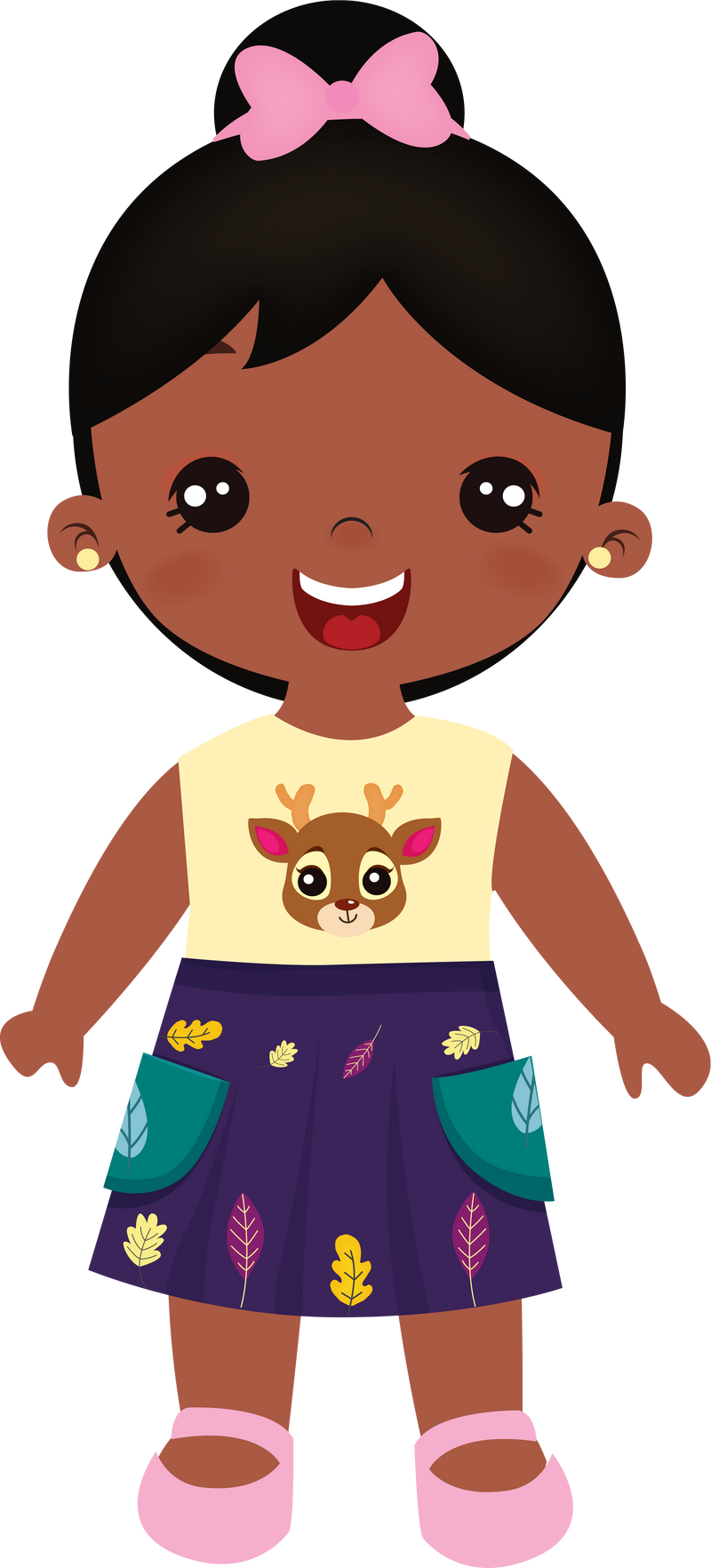 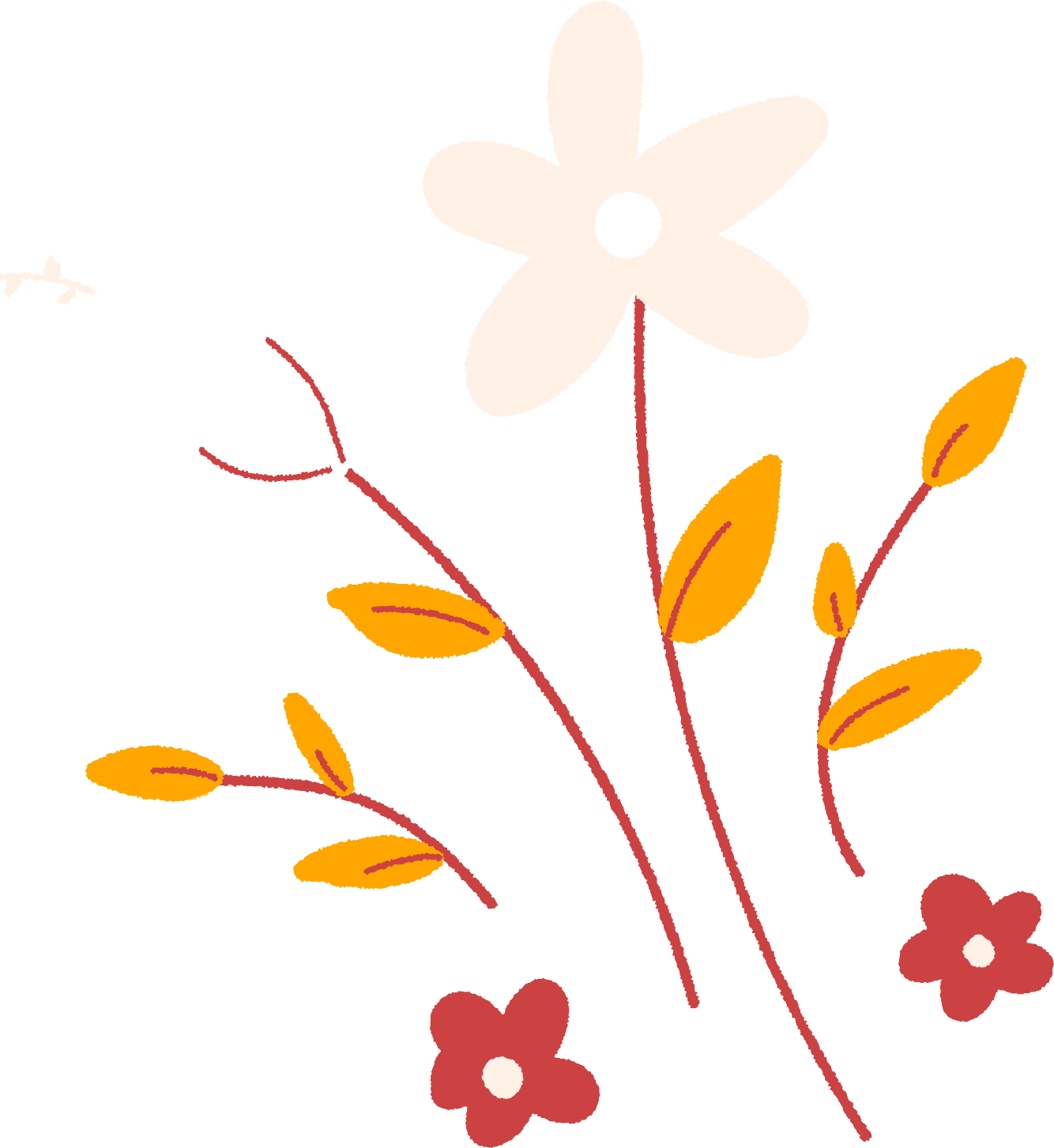 HANDE
ALİ
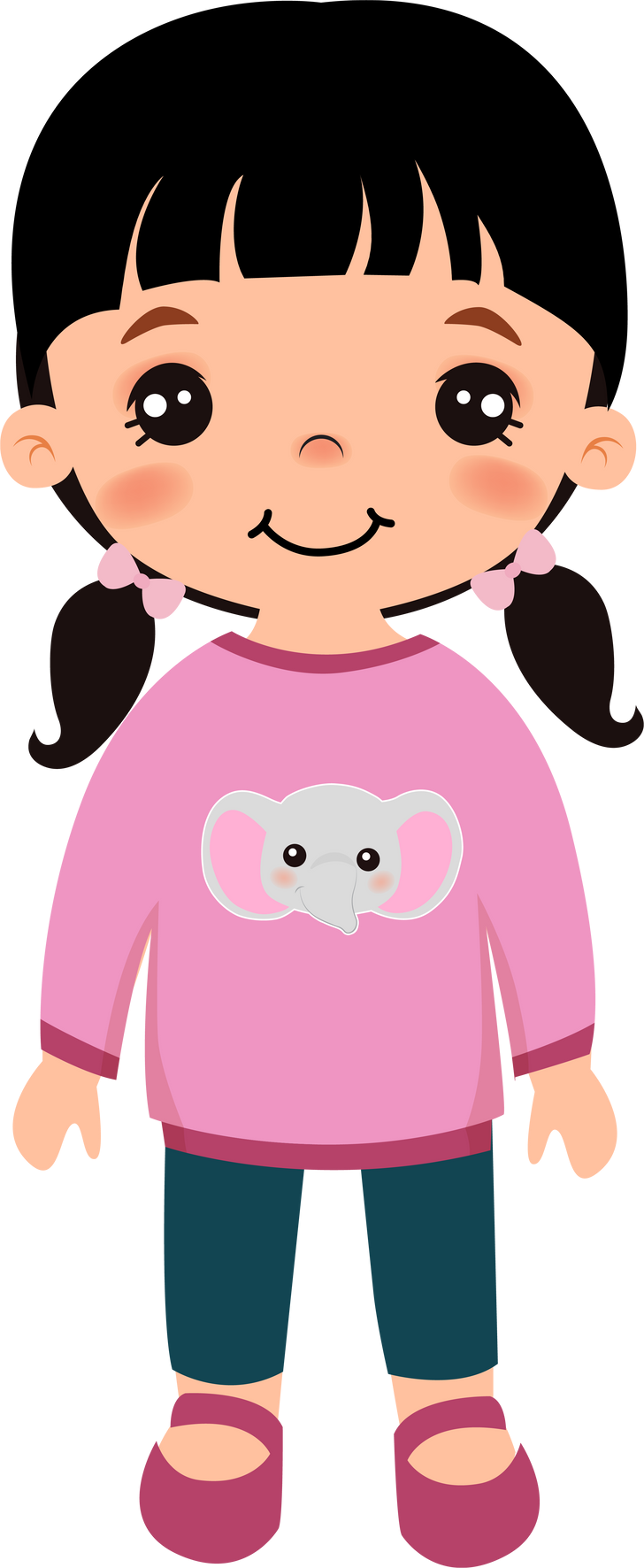 CAN
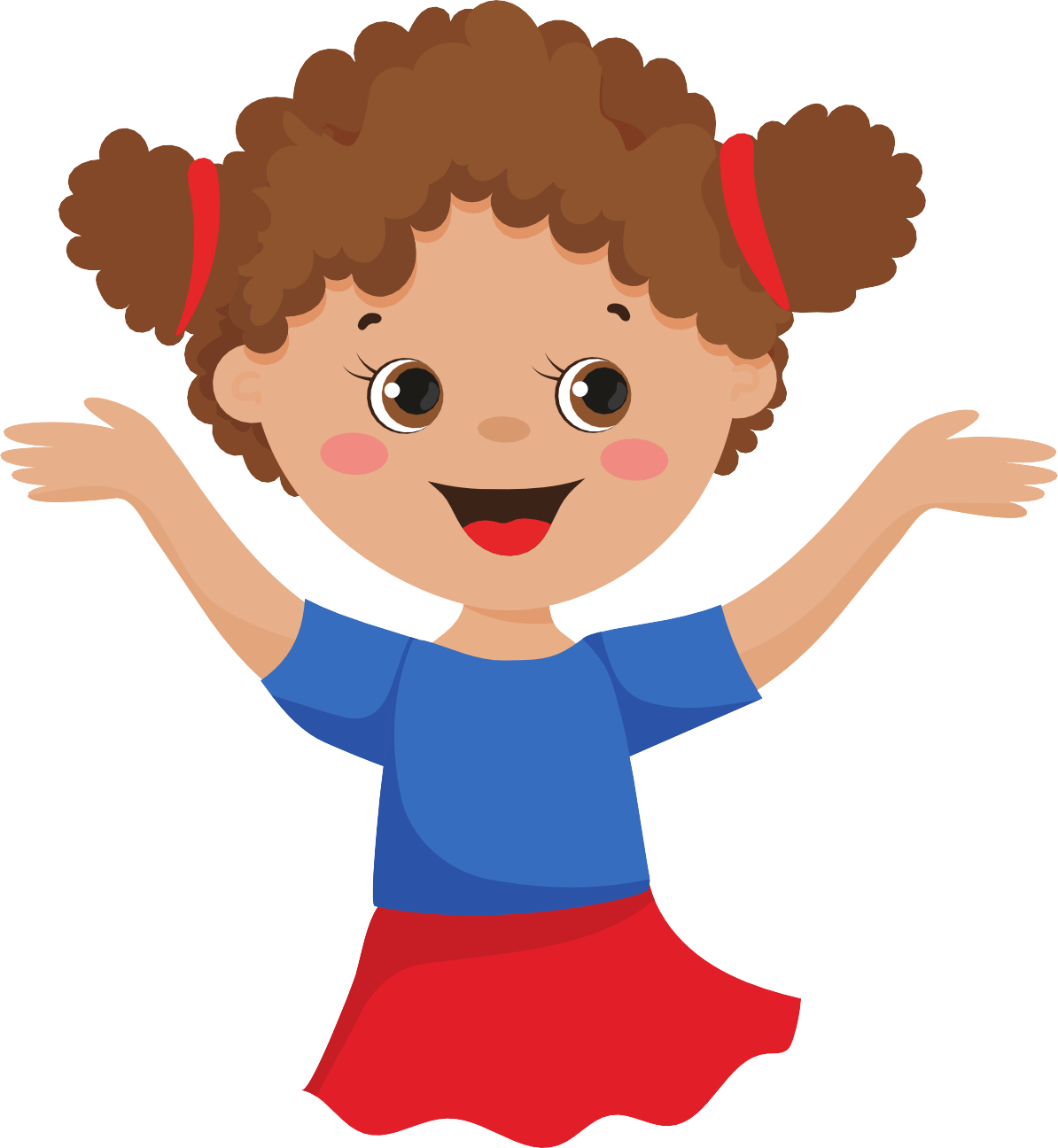 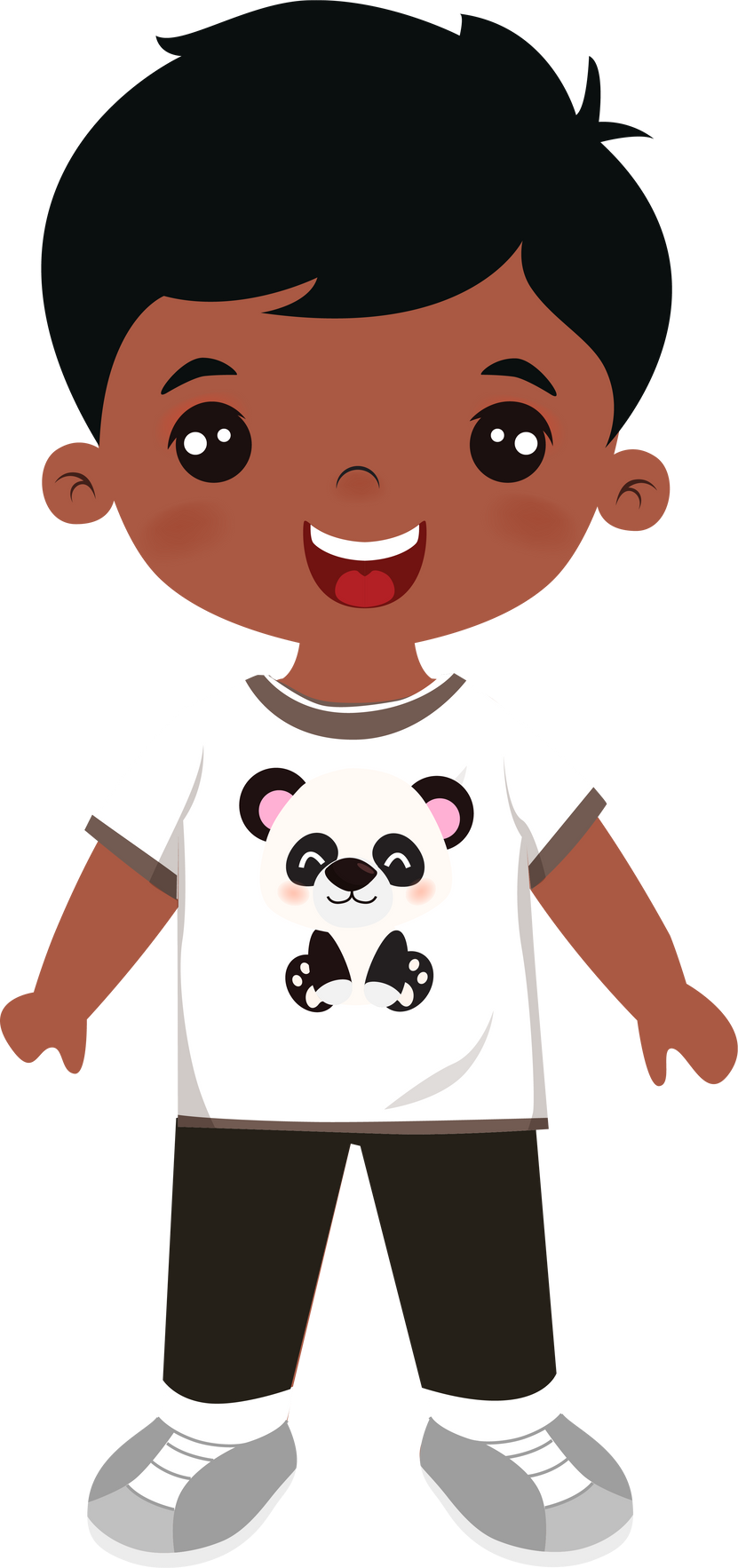 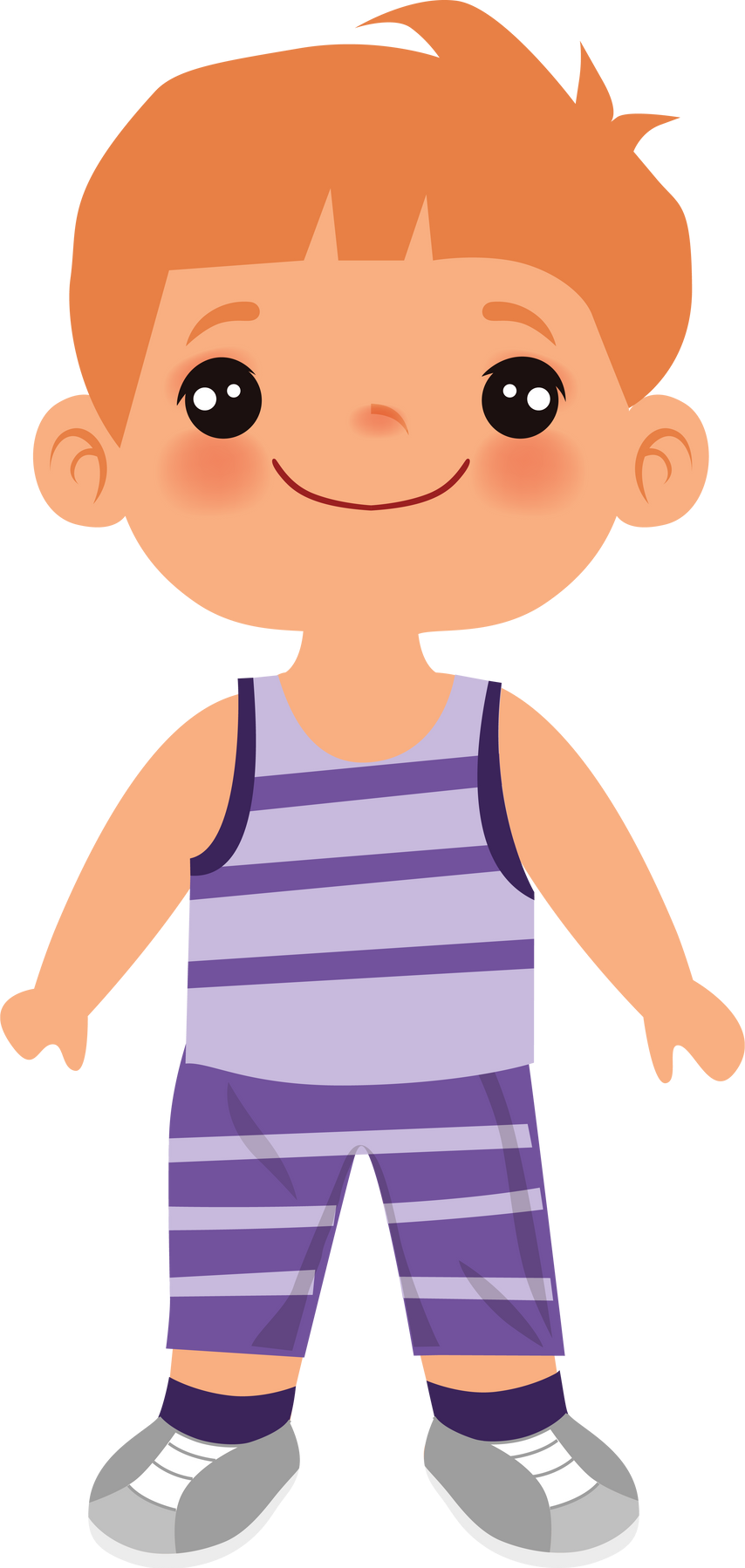 ZEYNEP
GİZEM
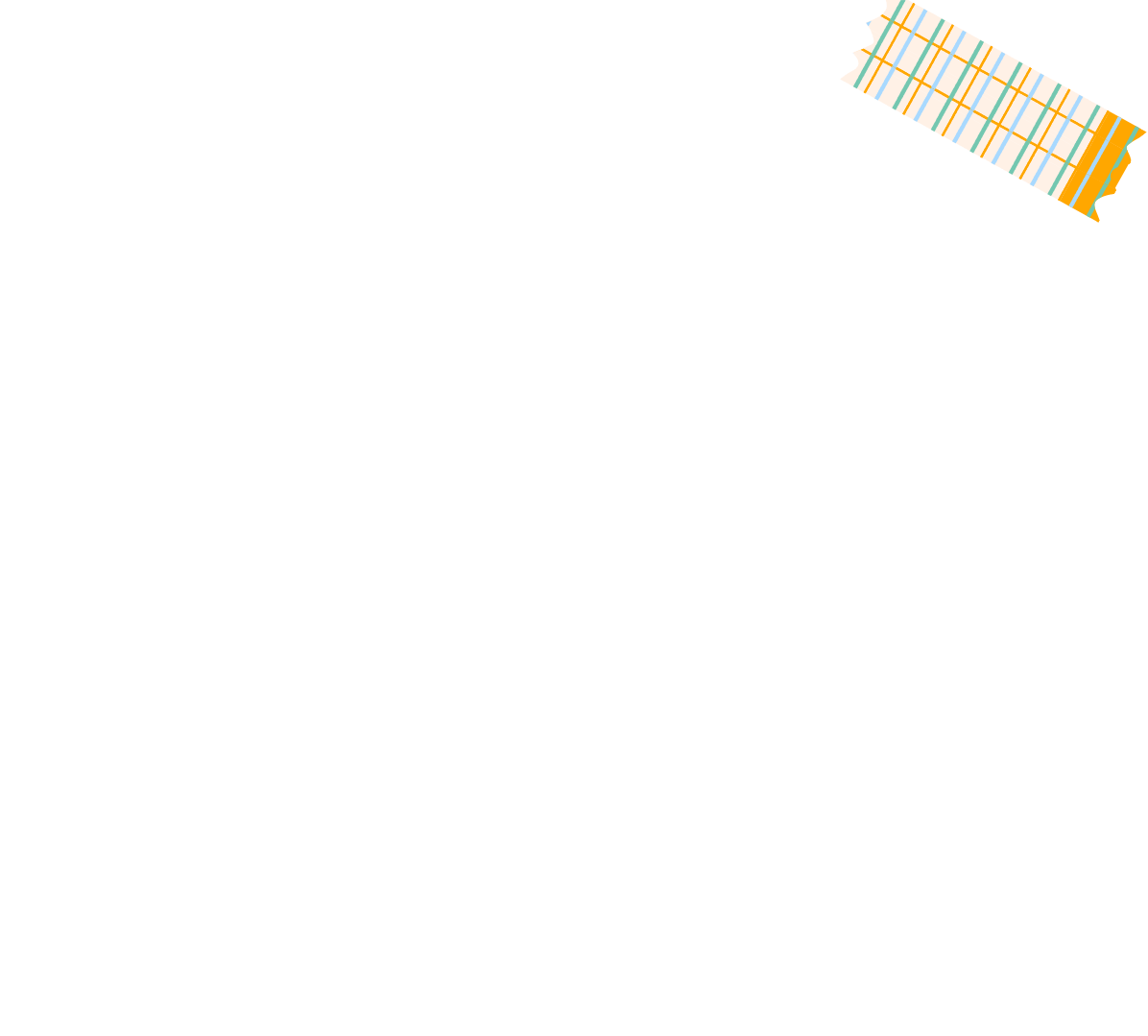 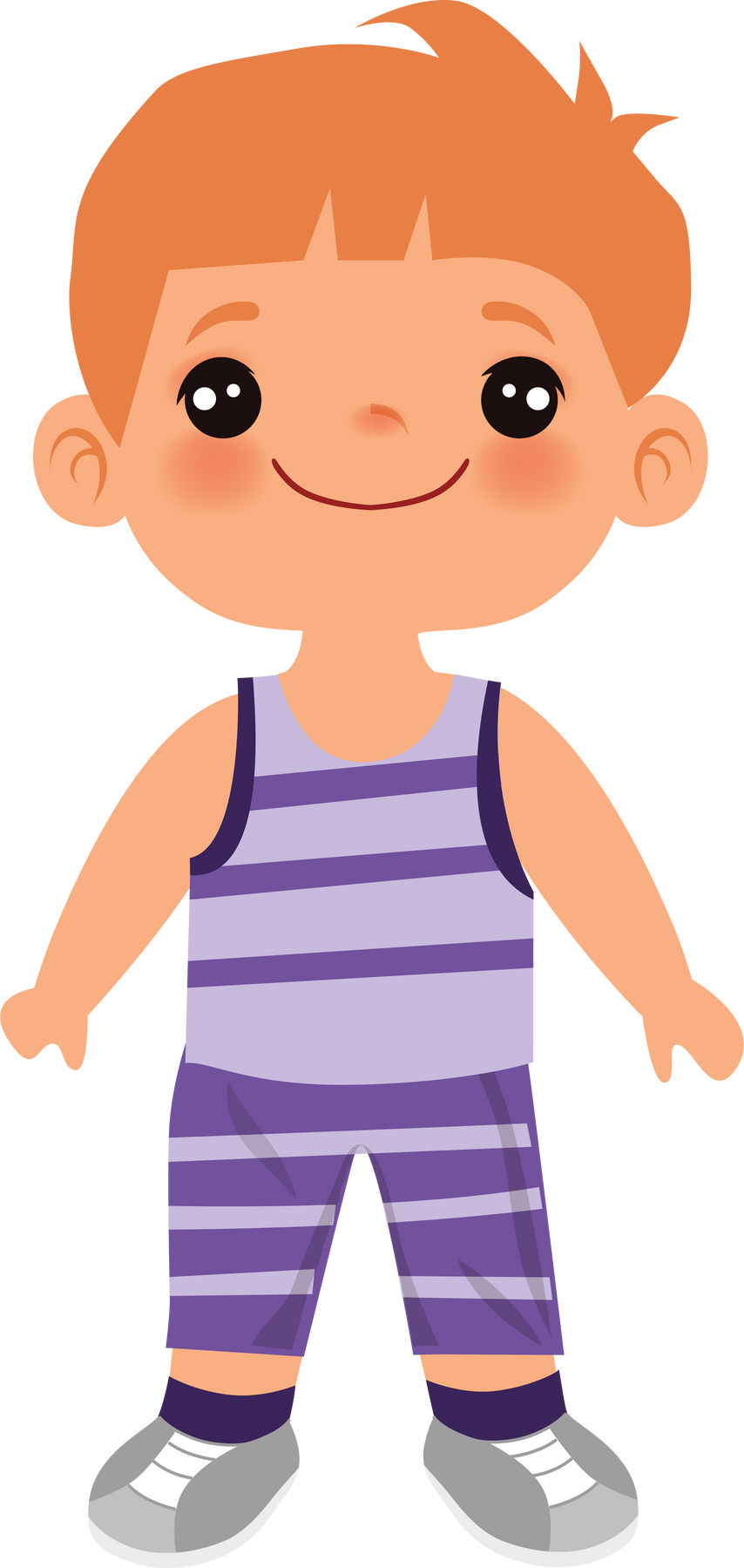 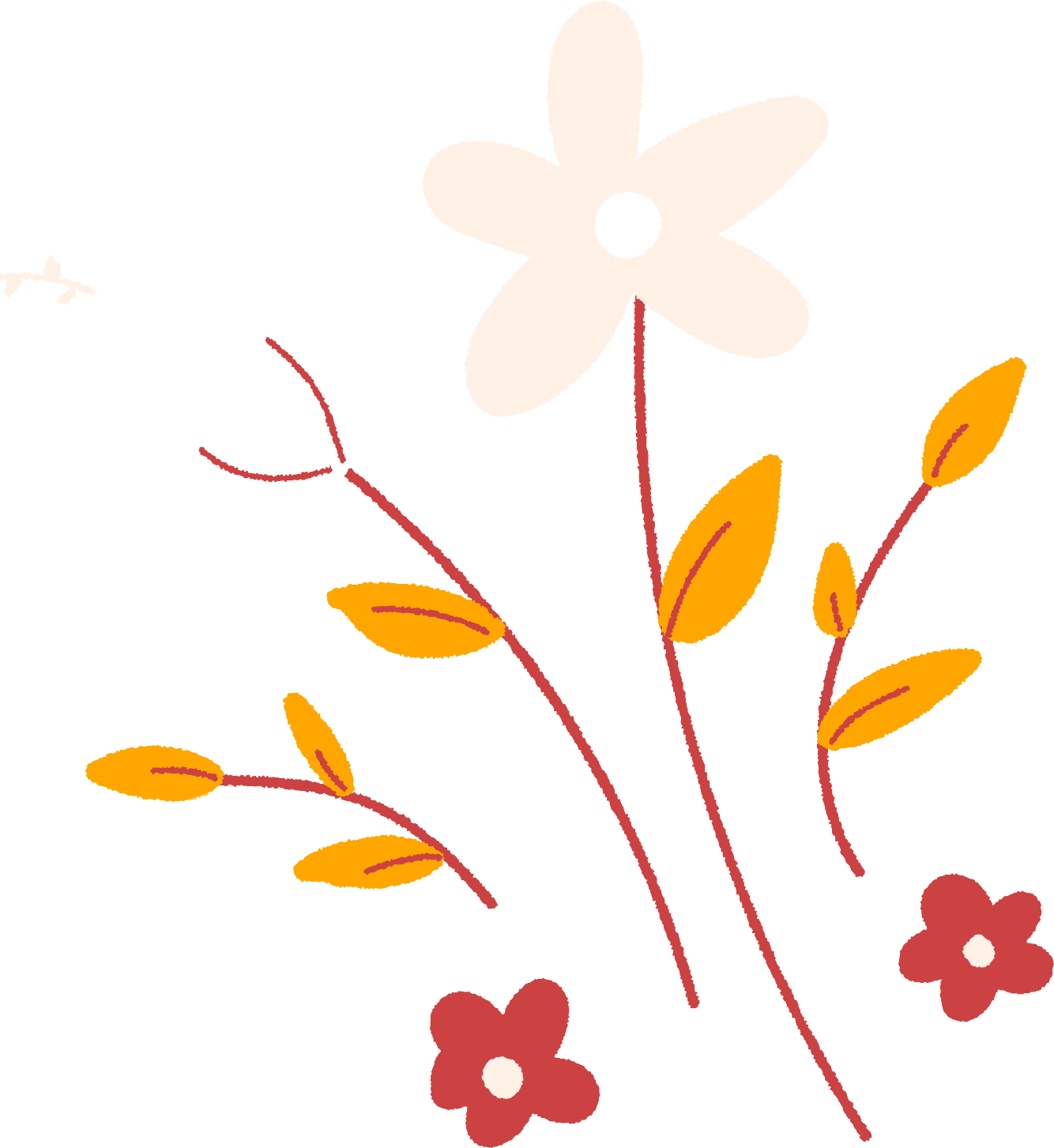 CAN
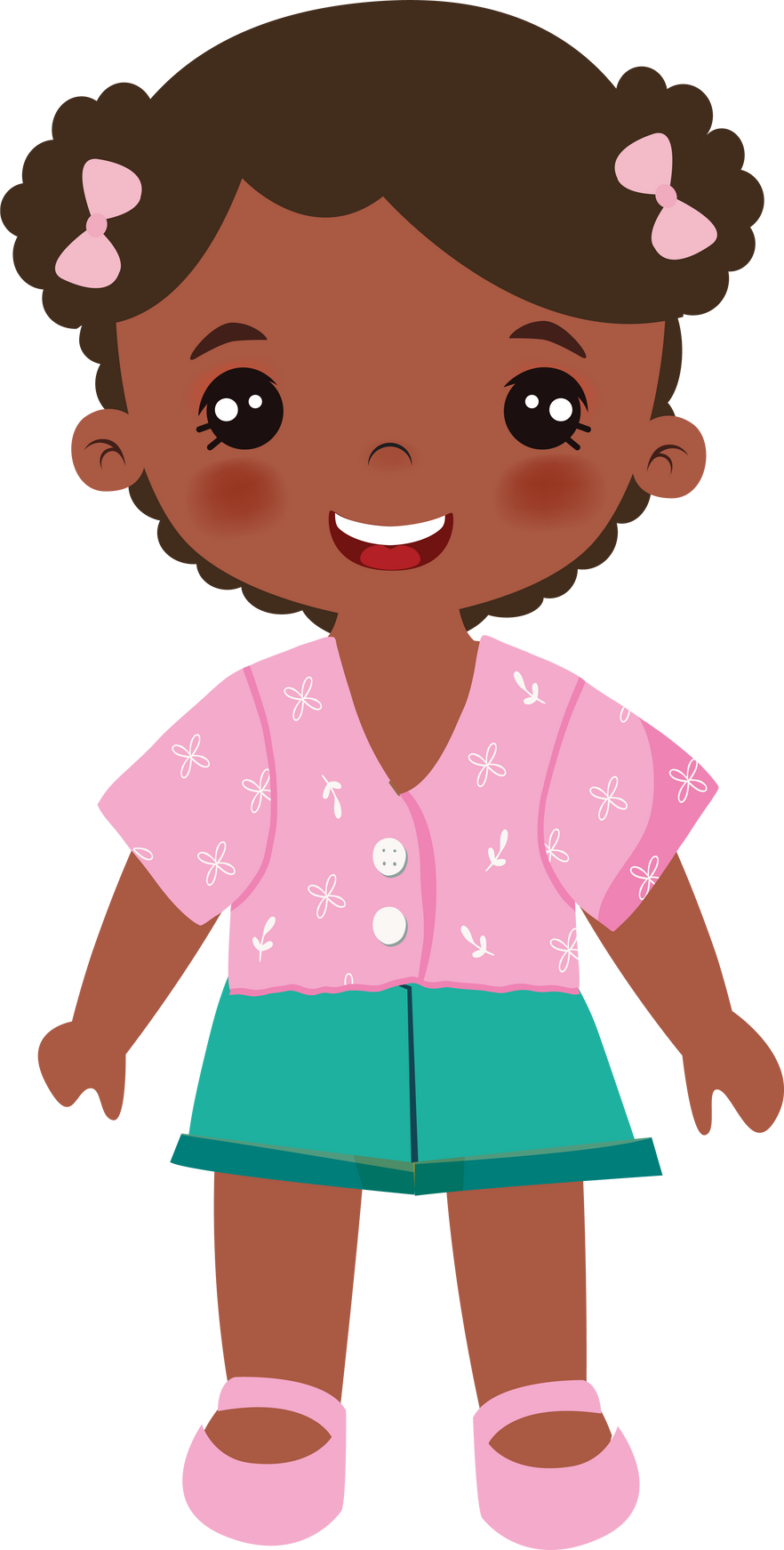 ALİ
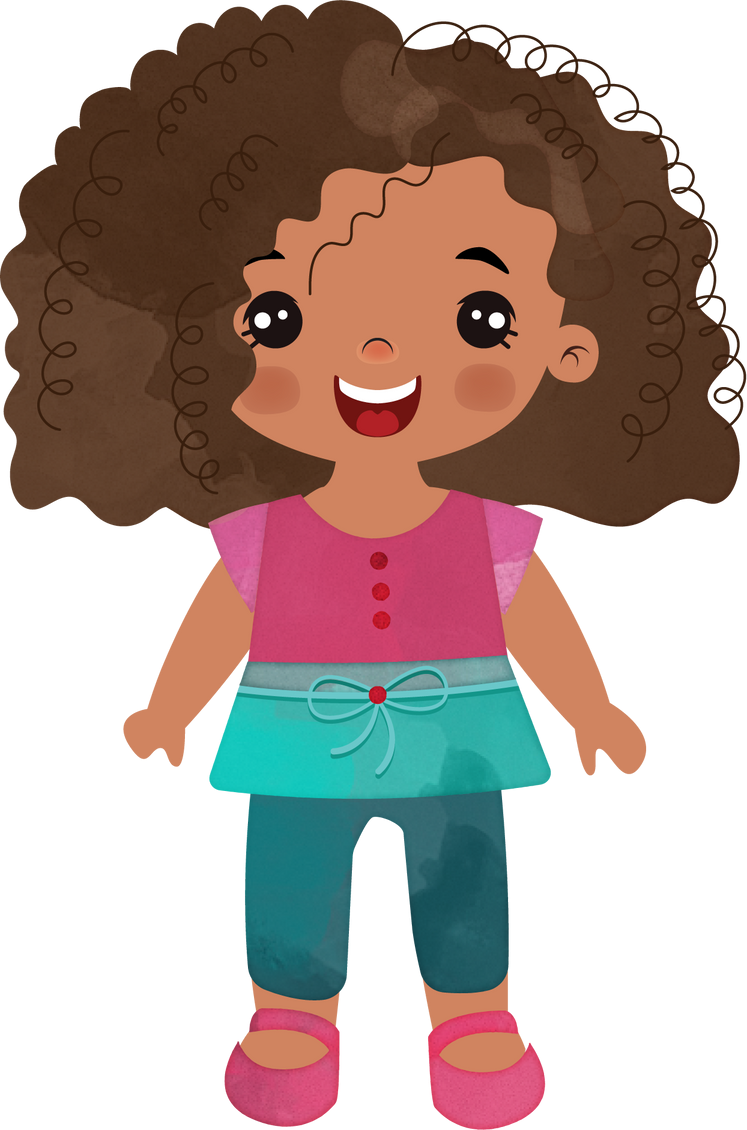 AHMET
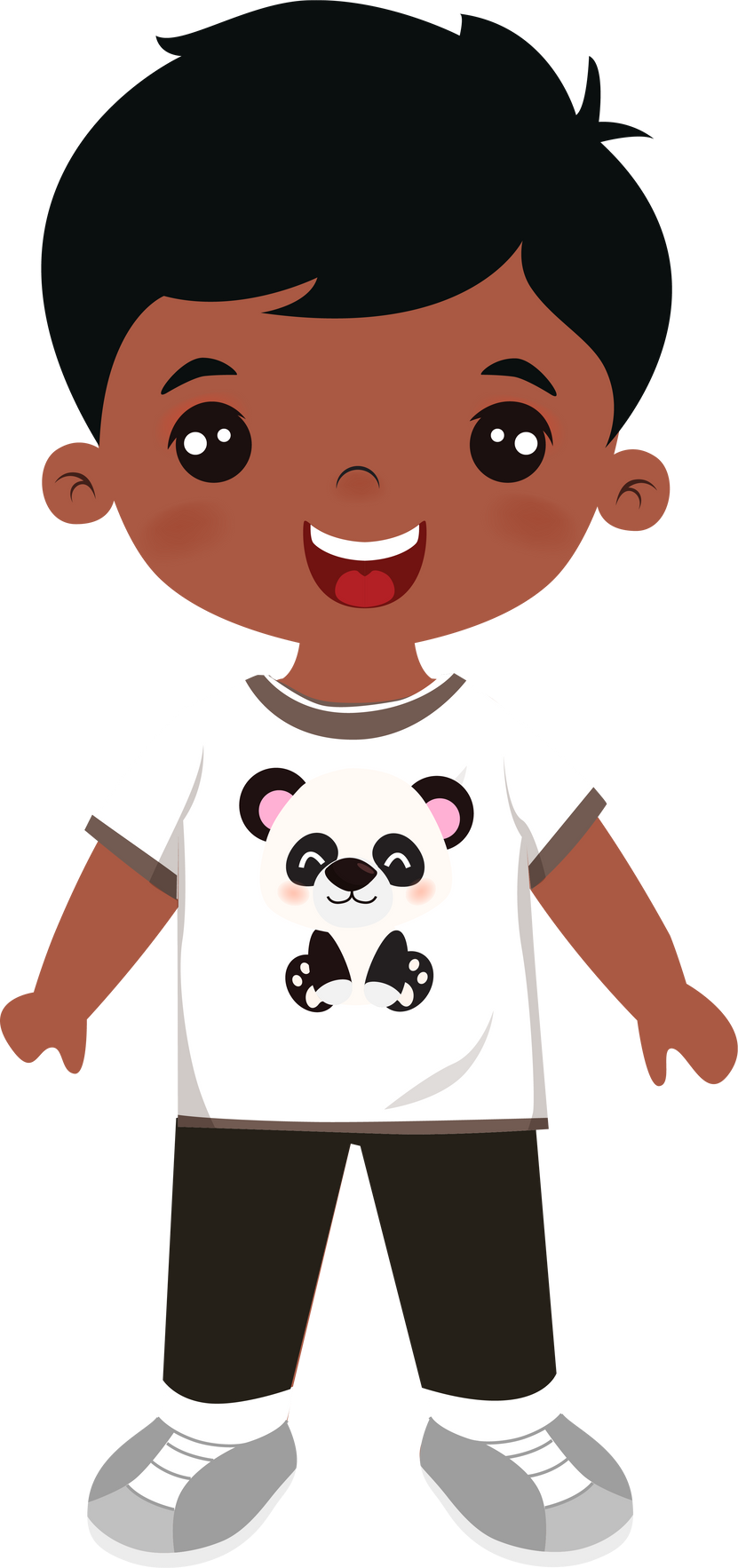 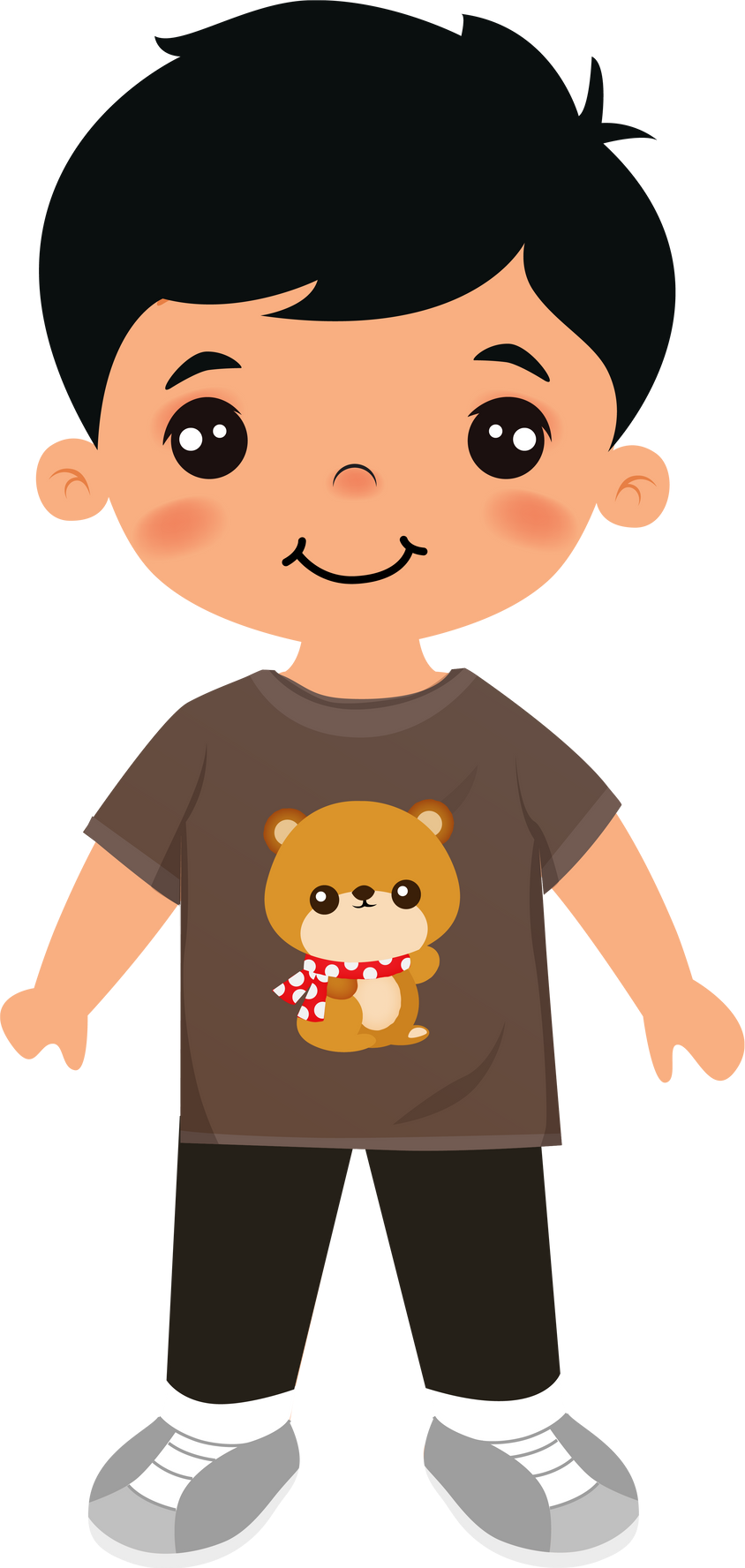 CANSU
BANU
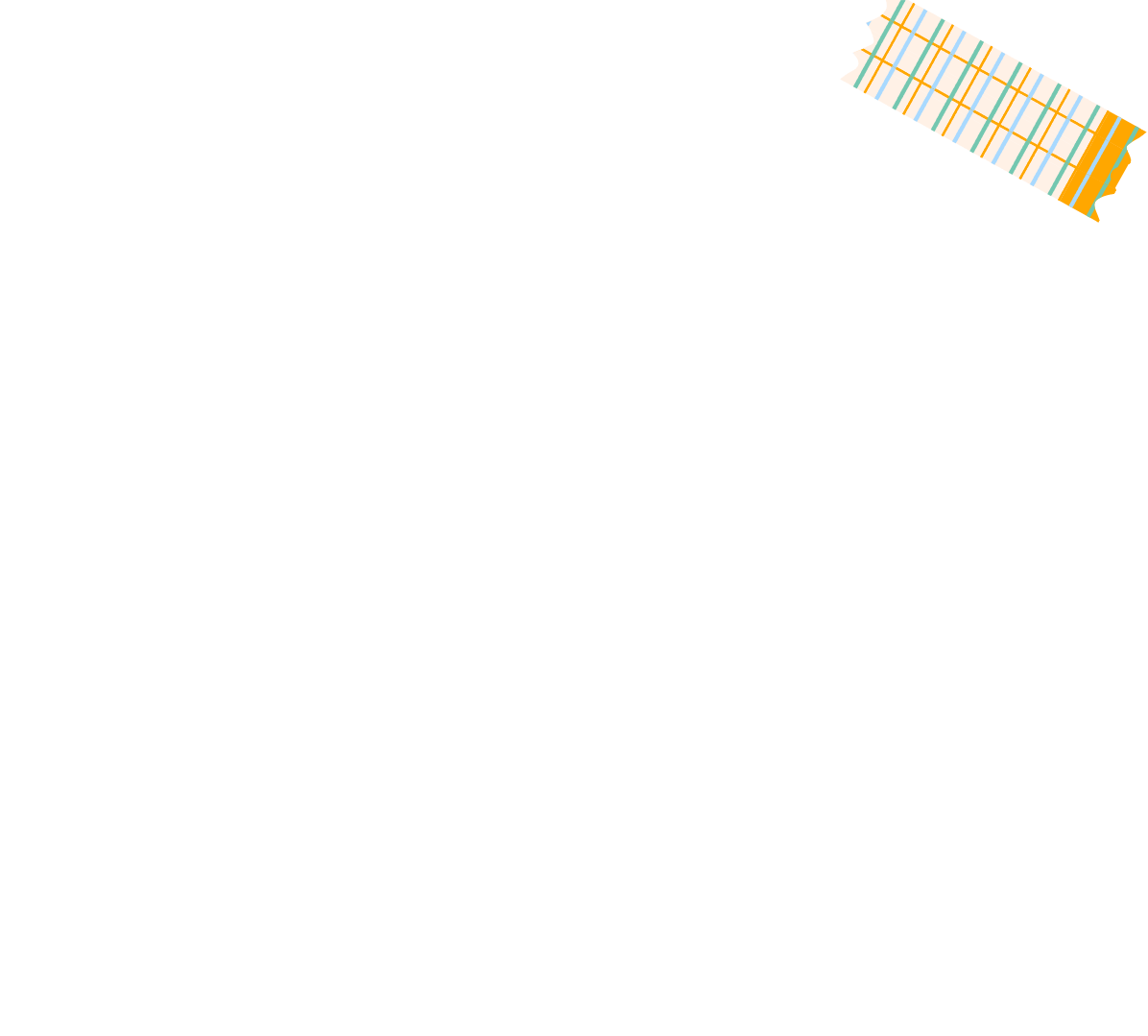 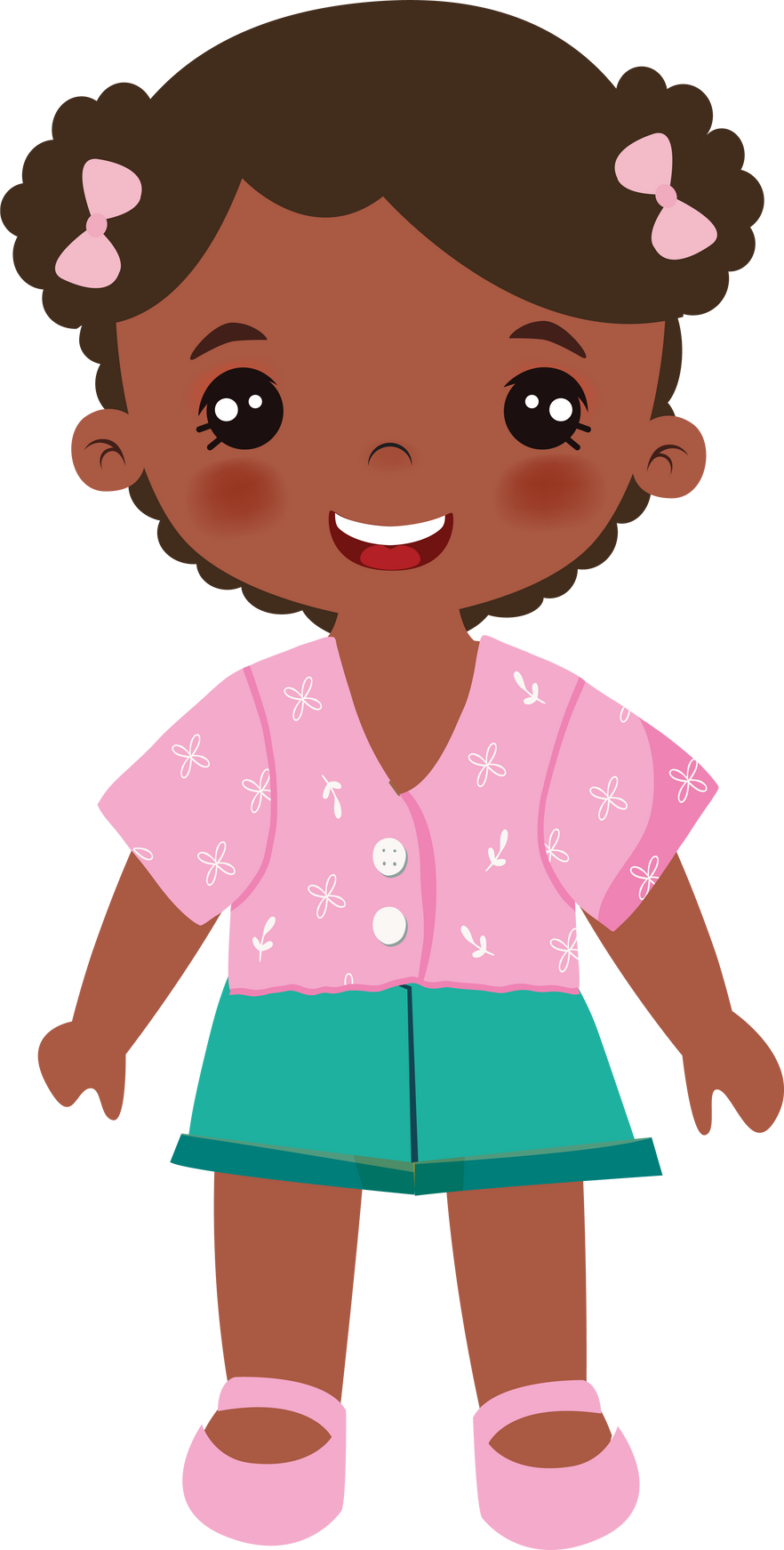 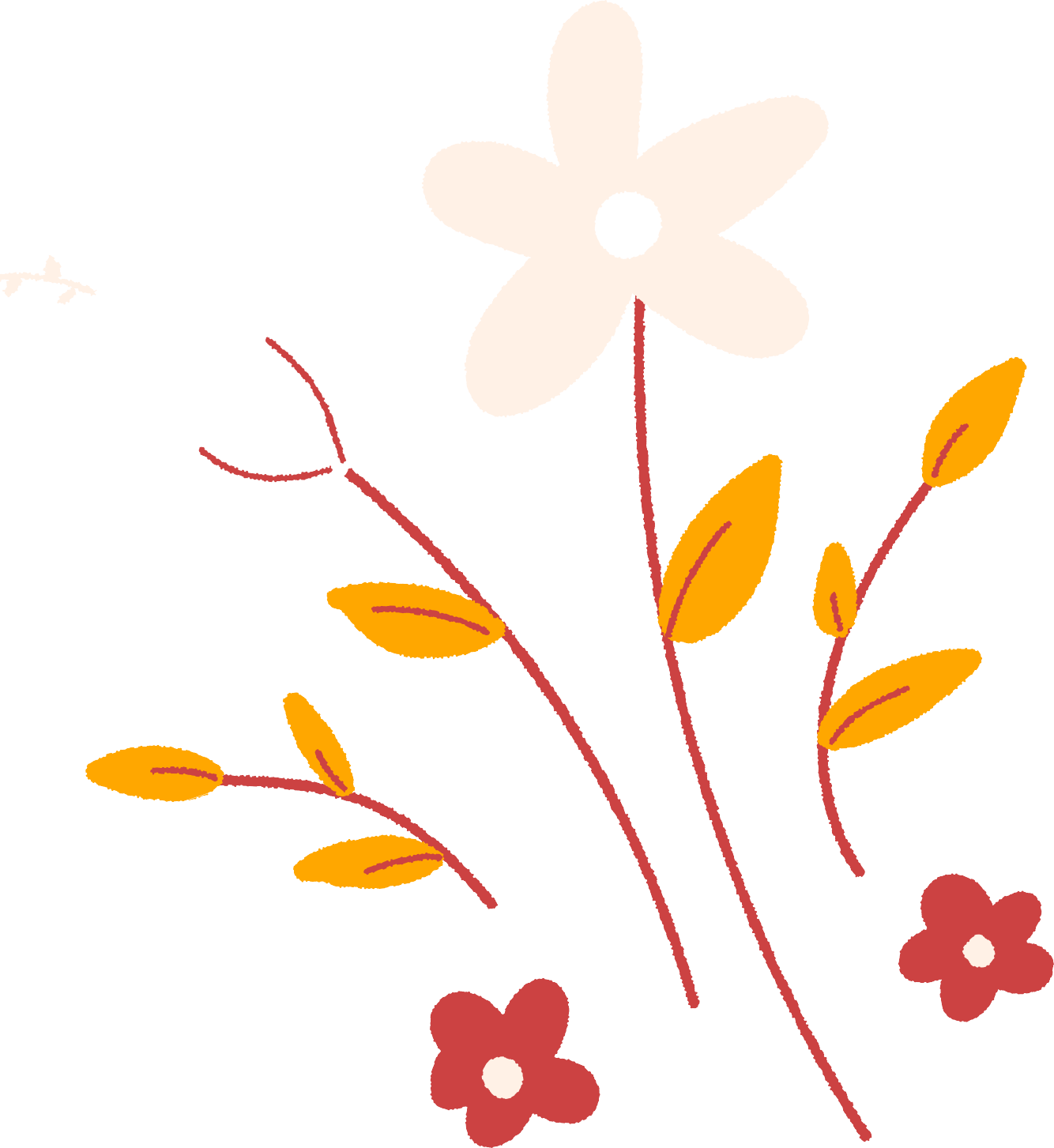 BANU
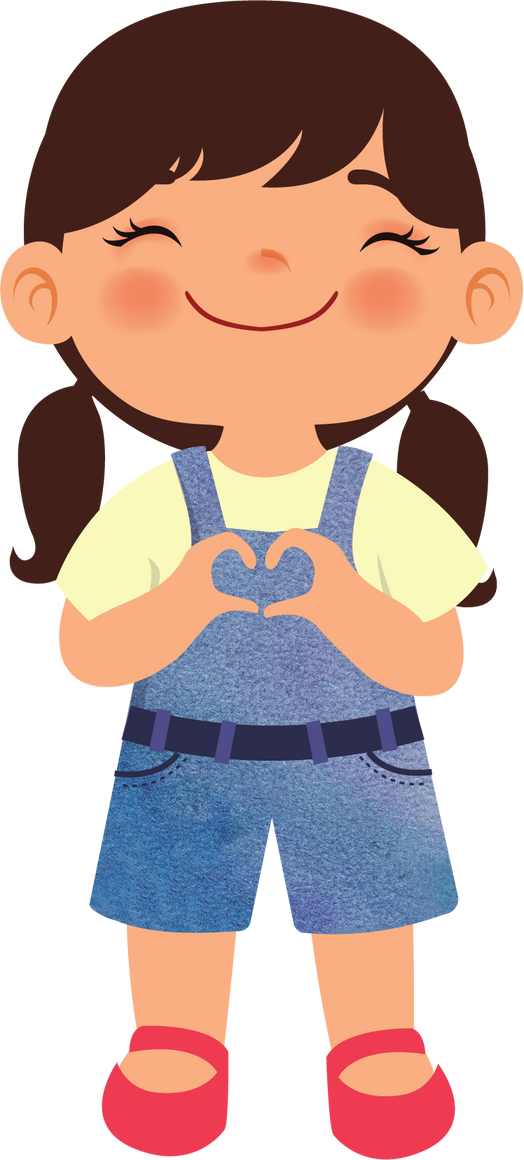 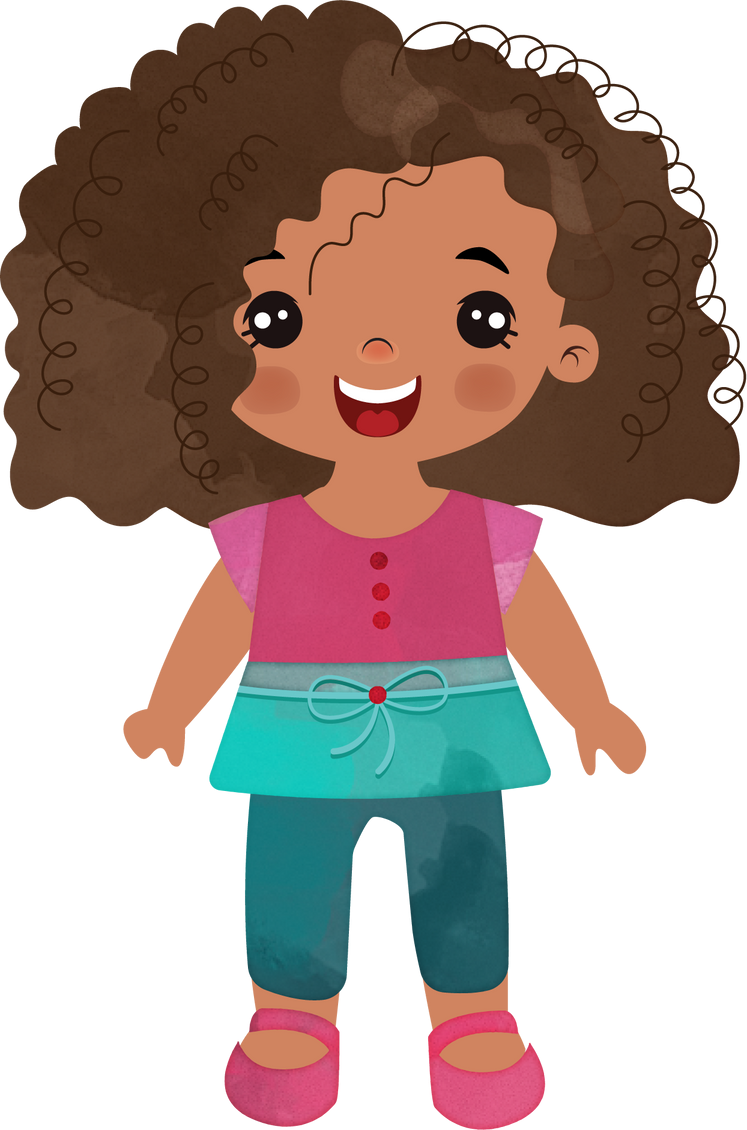 BERK
AHMET
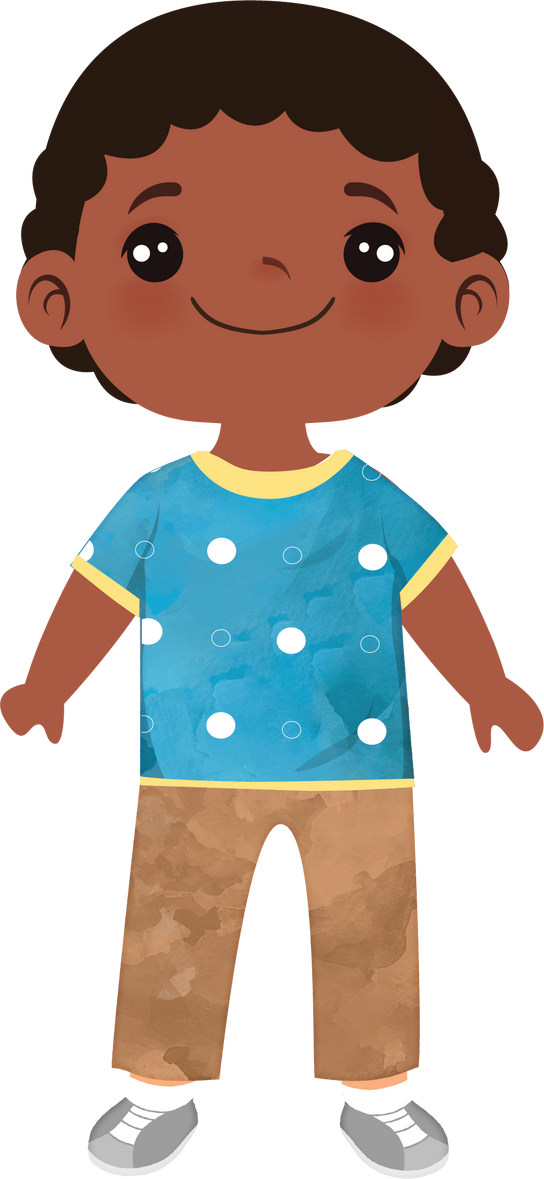 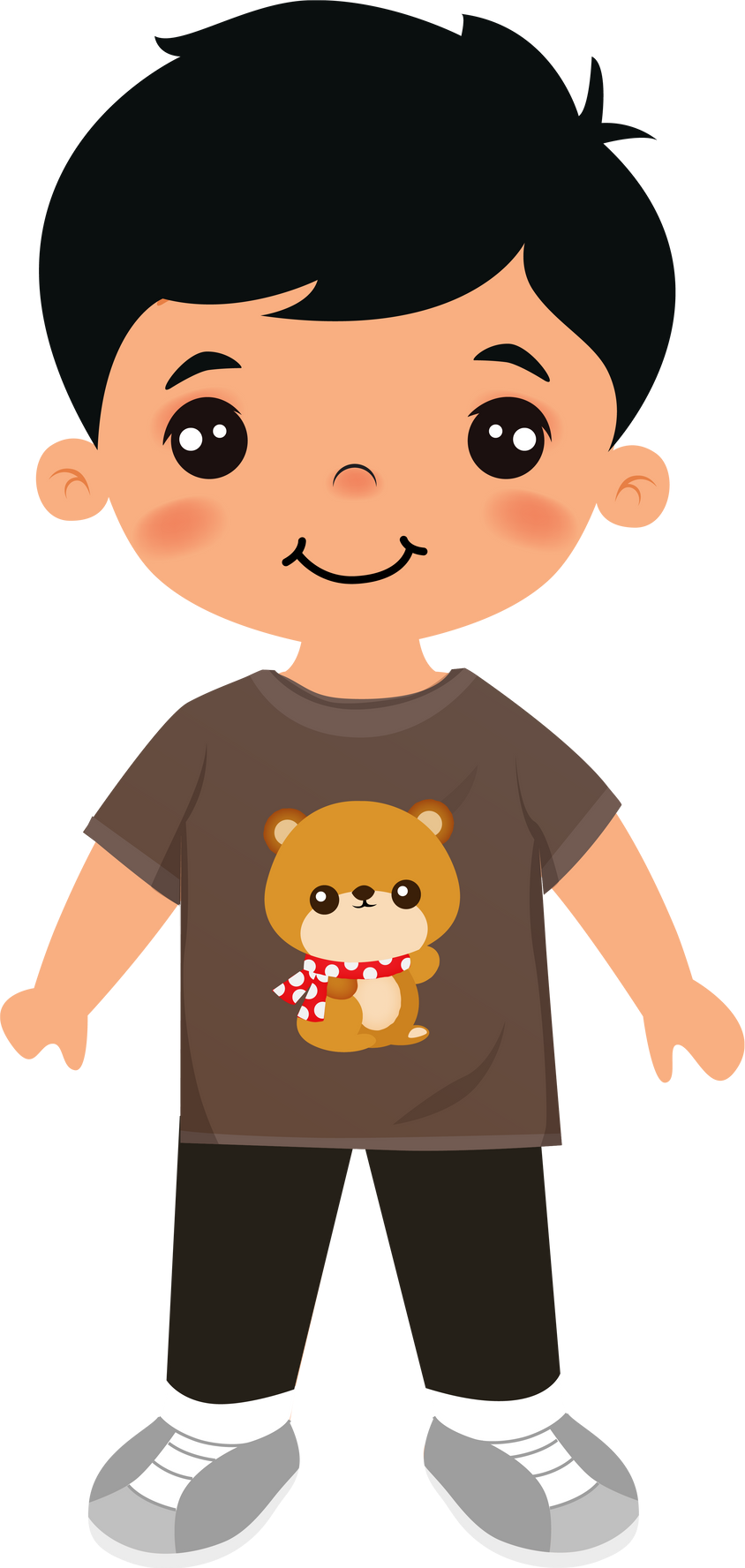 CANSU
IRMAK
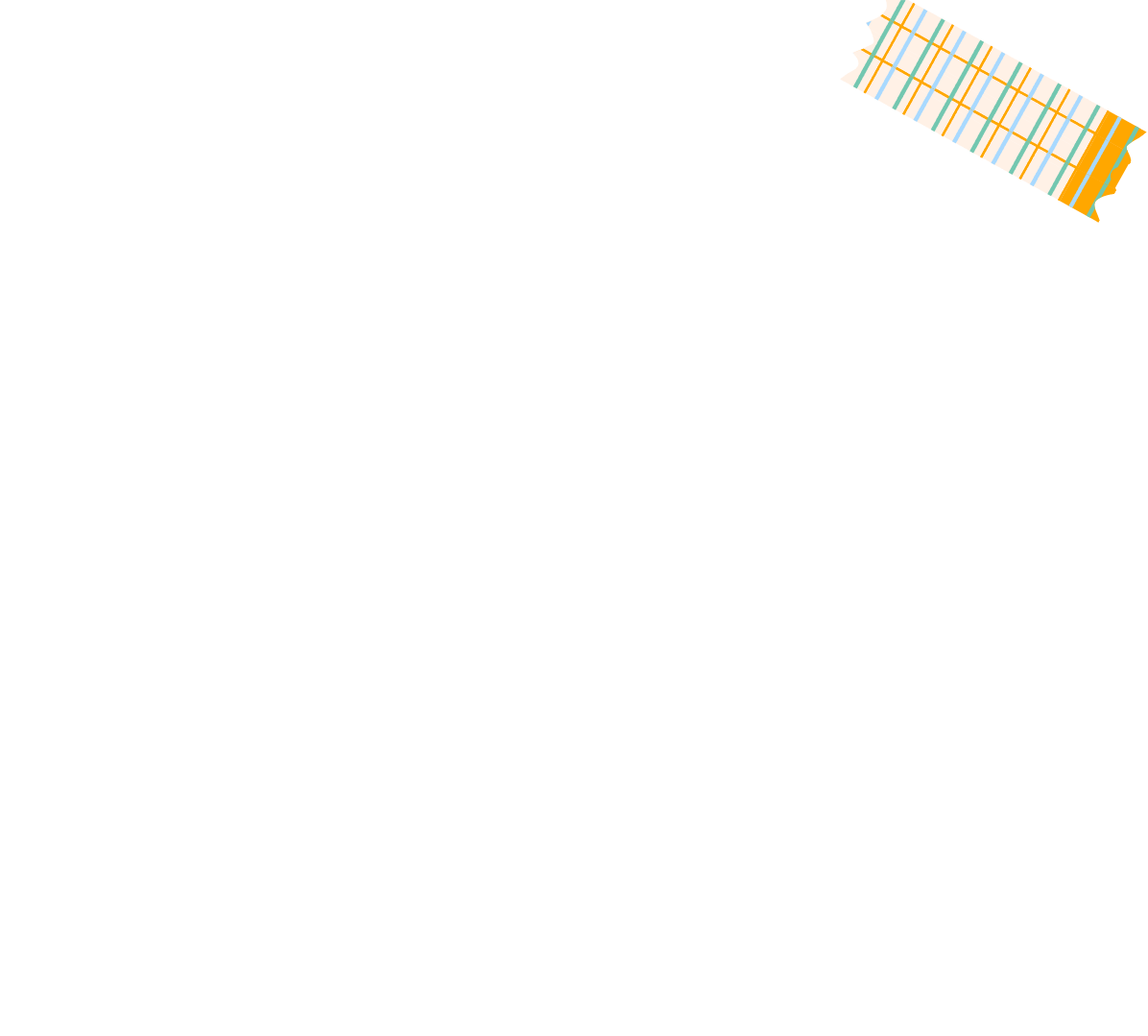 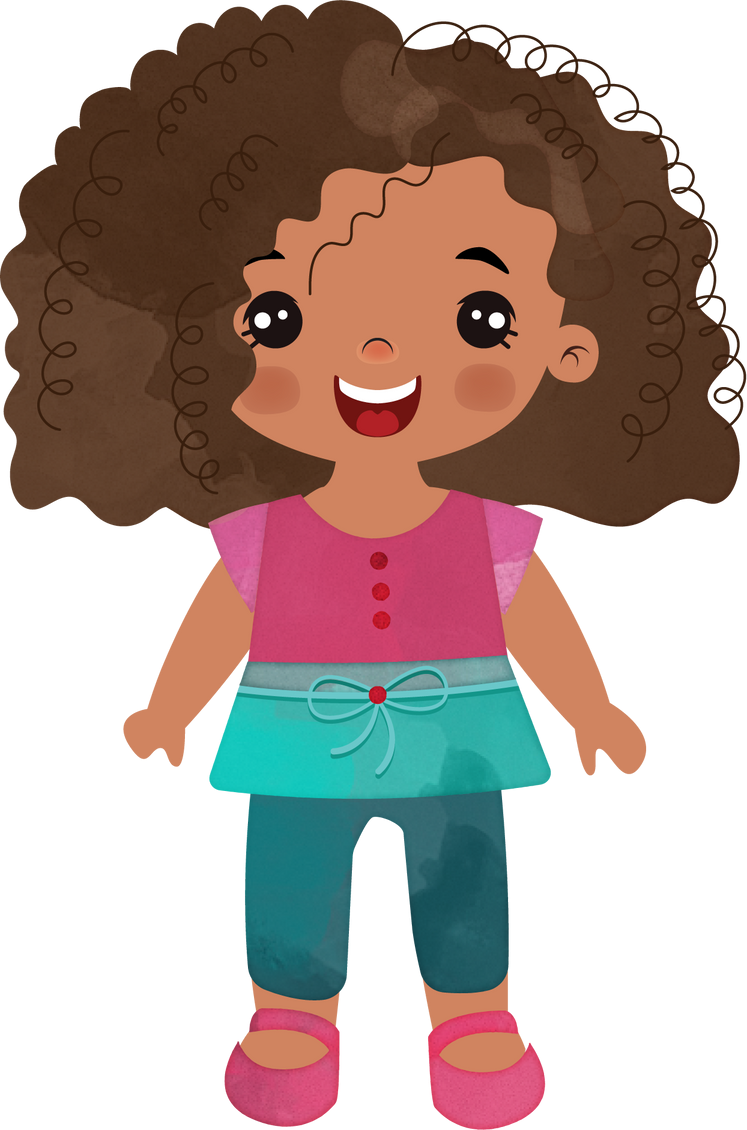 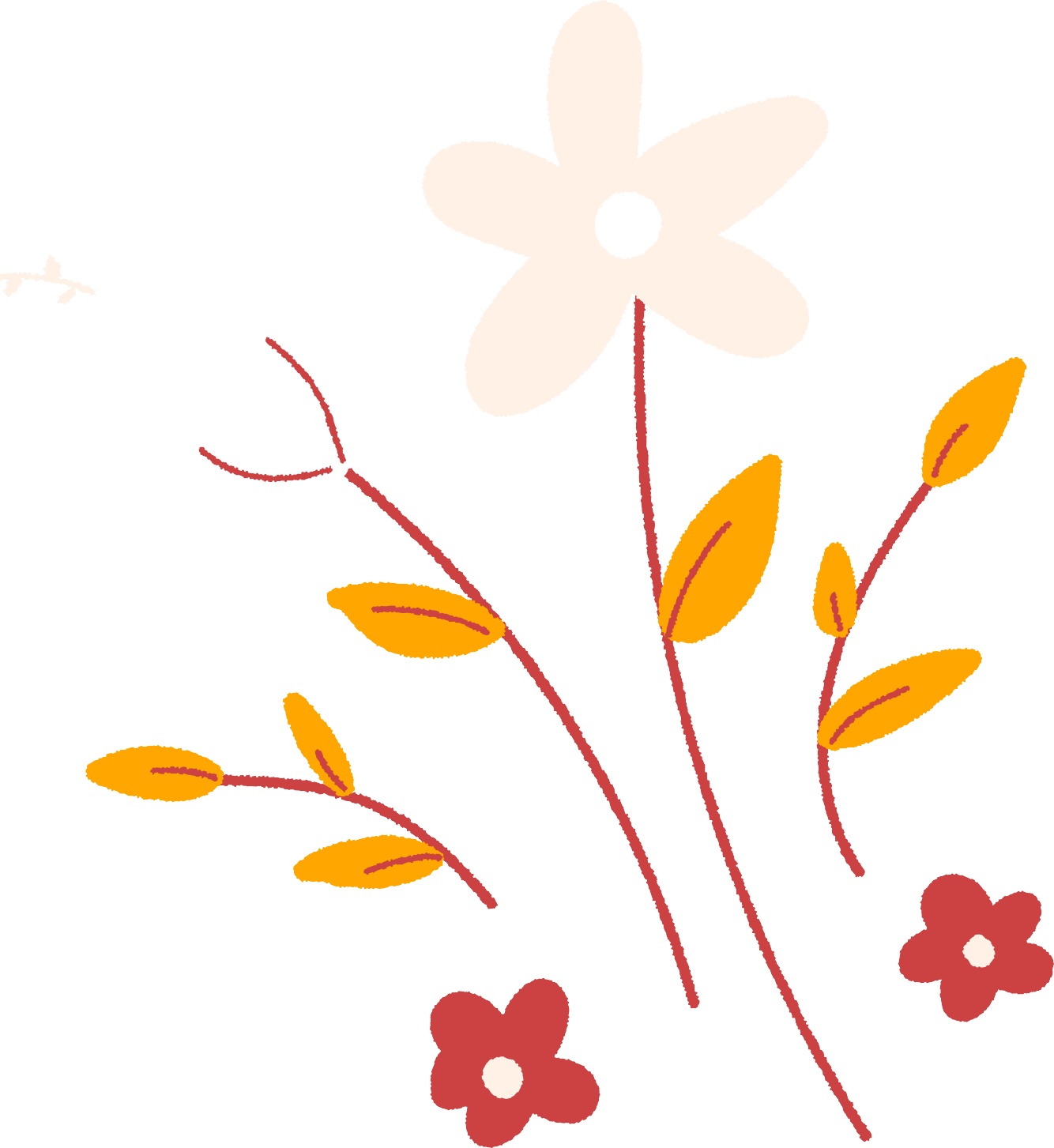 CANSU
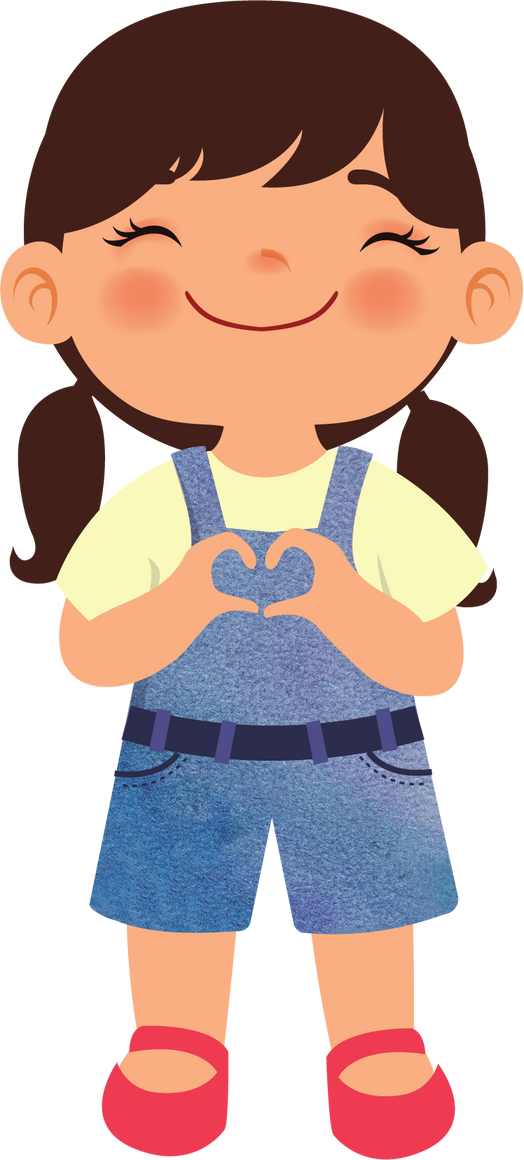 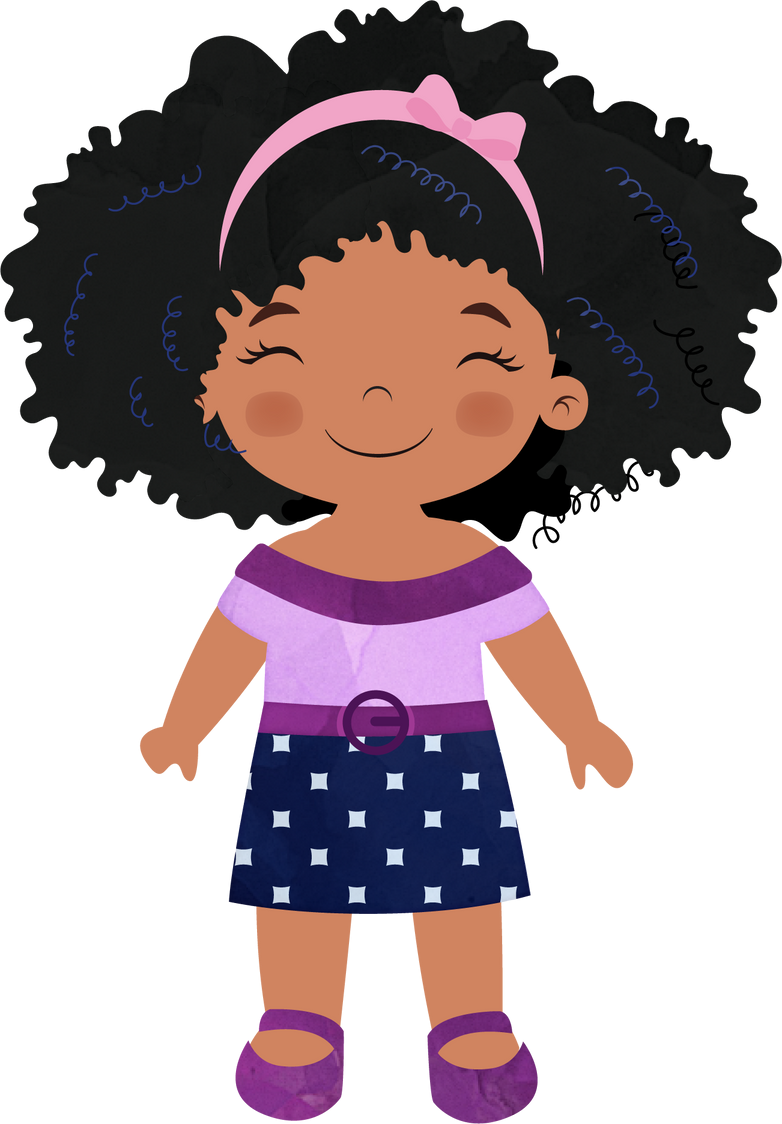 DEMİR
BERK
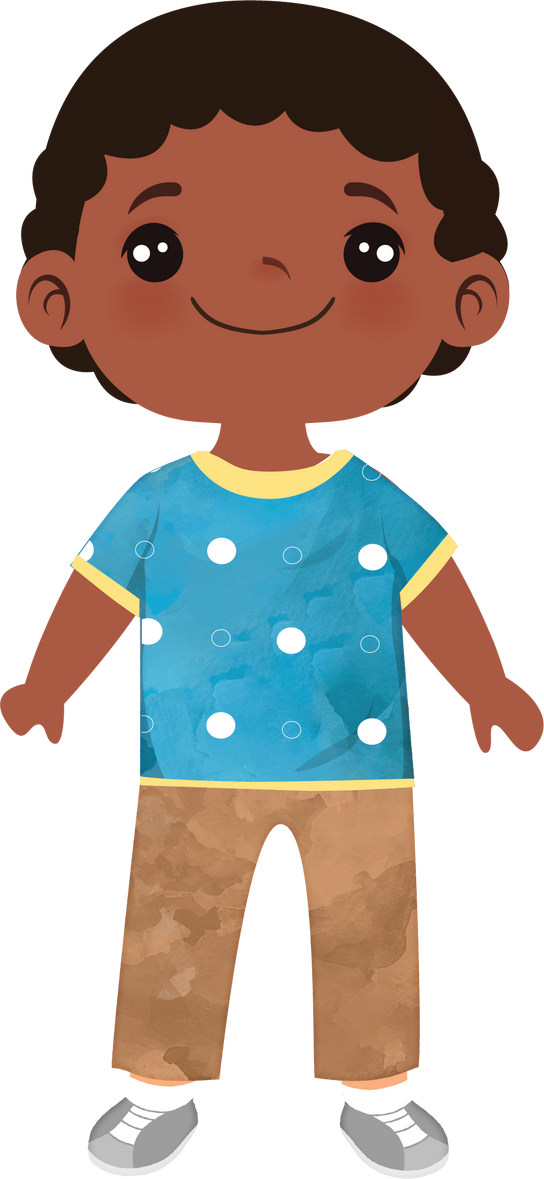 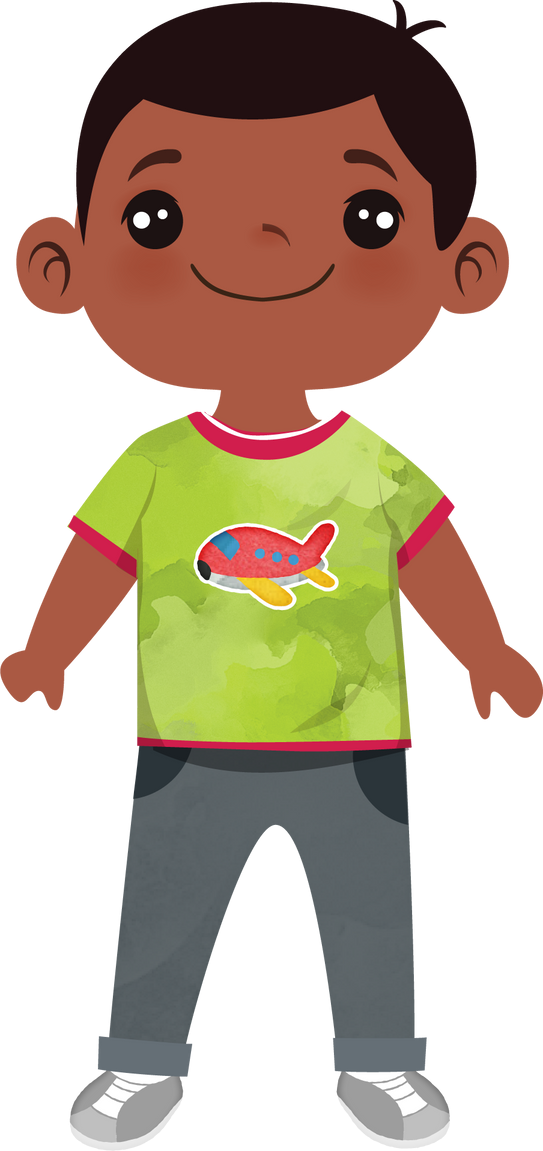 AYLİN
IRMAK
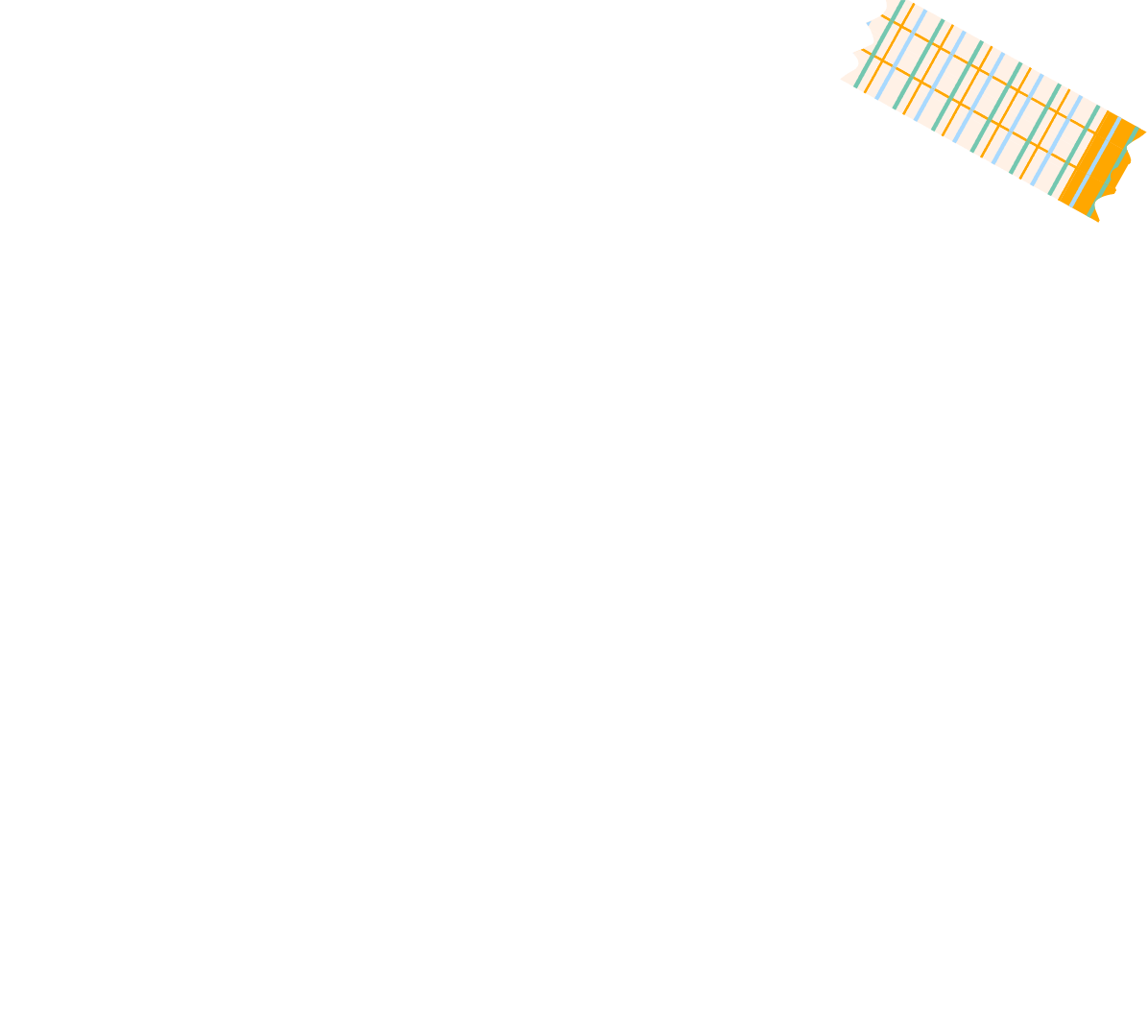 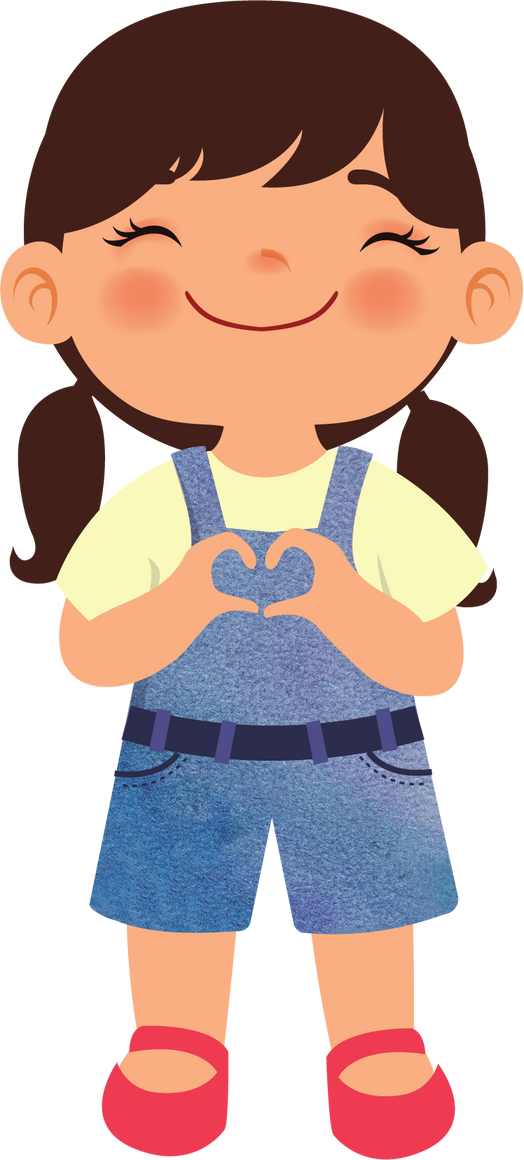 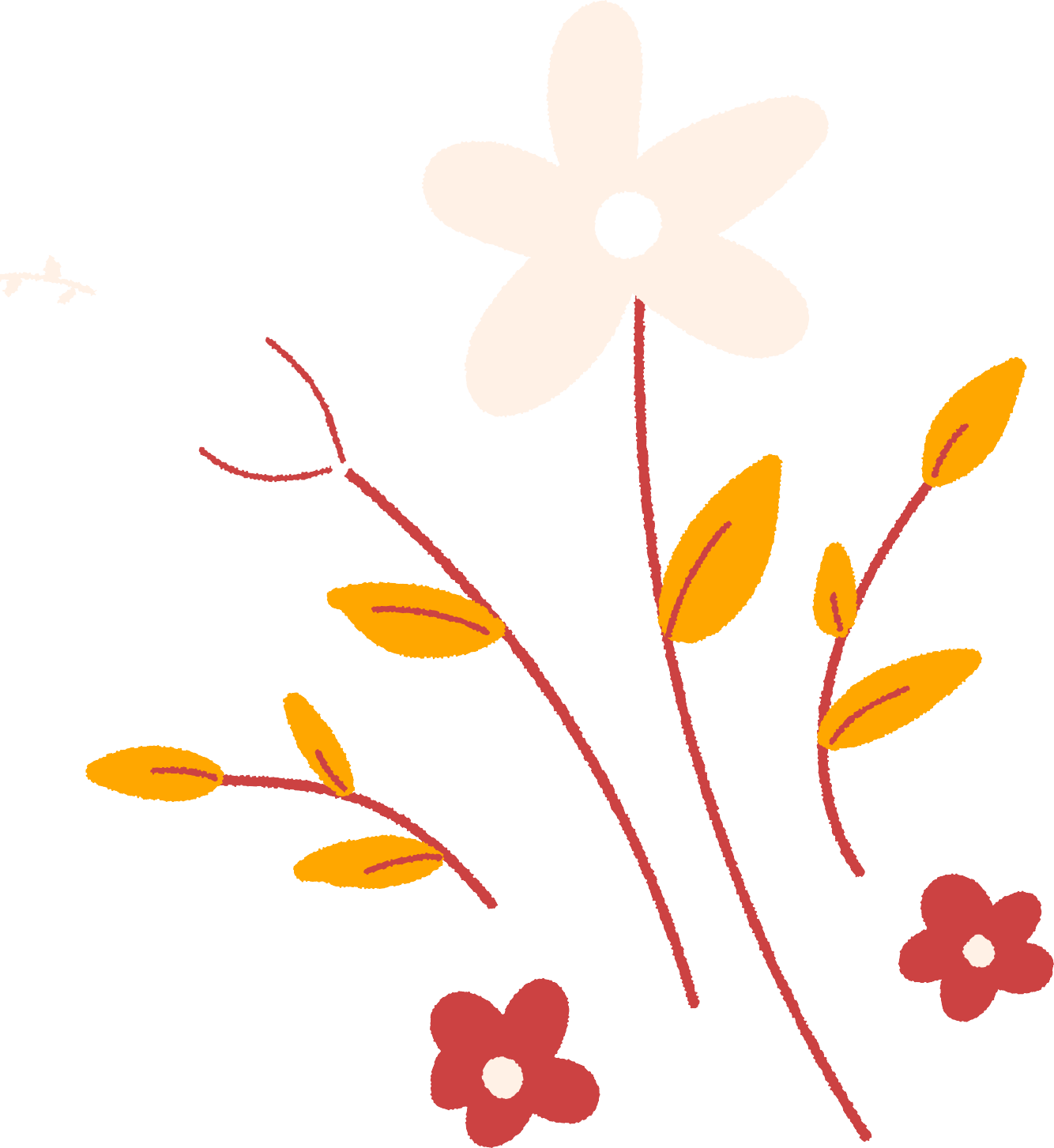 IRMAK
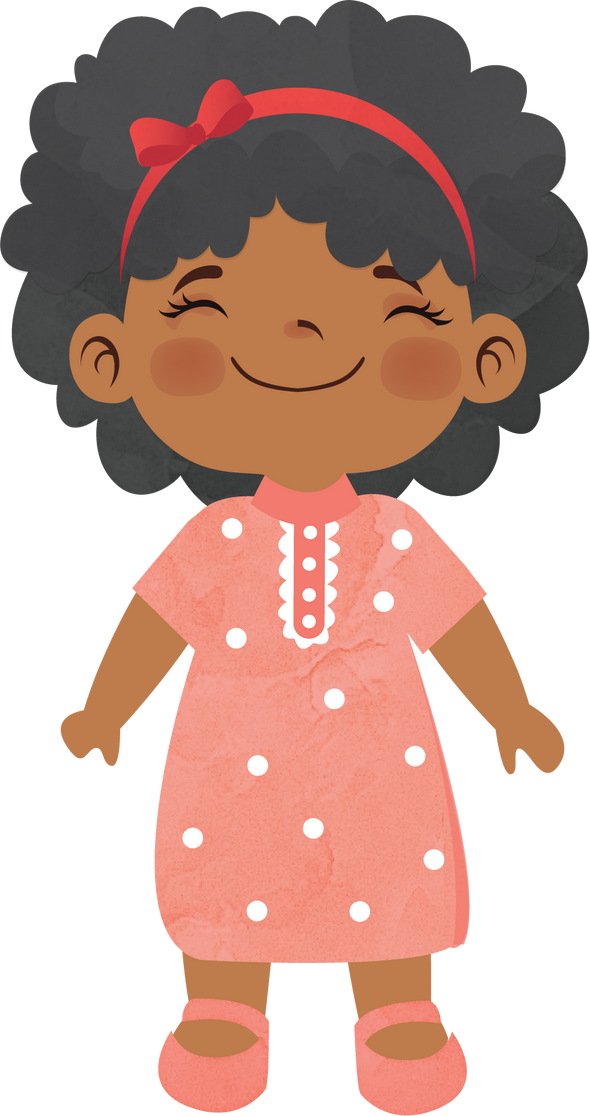 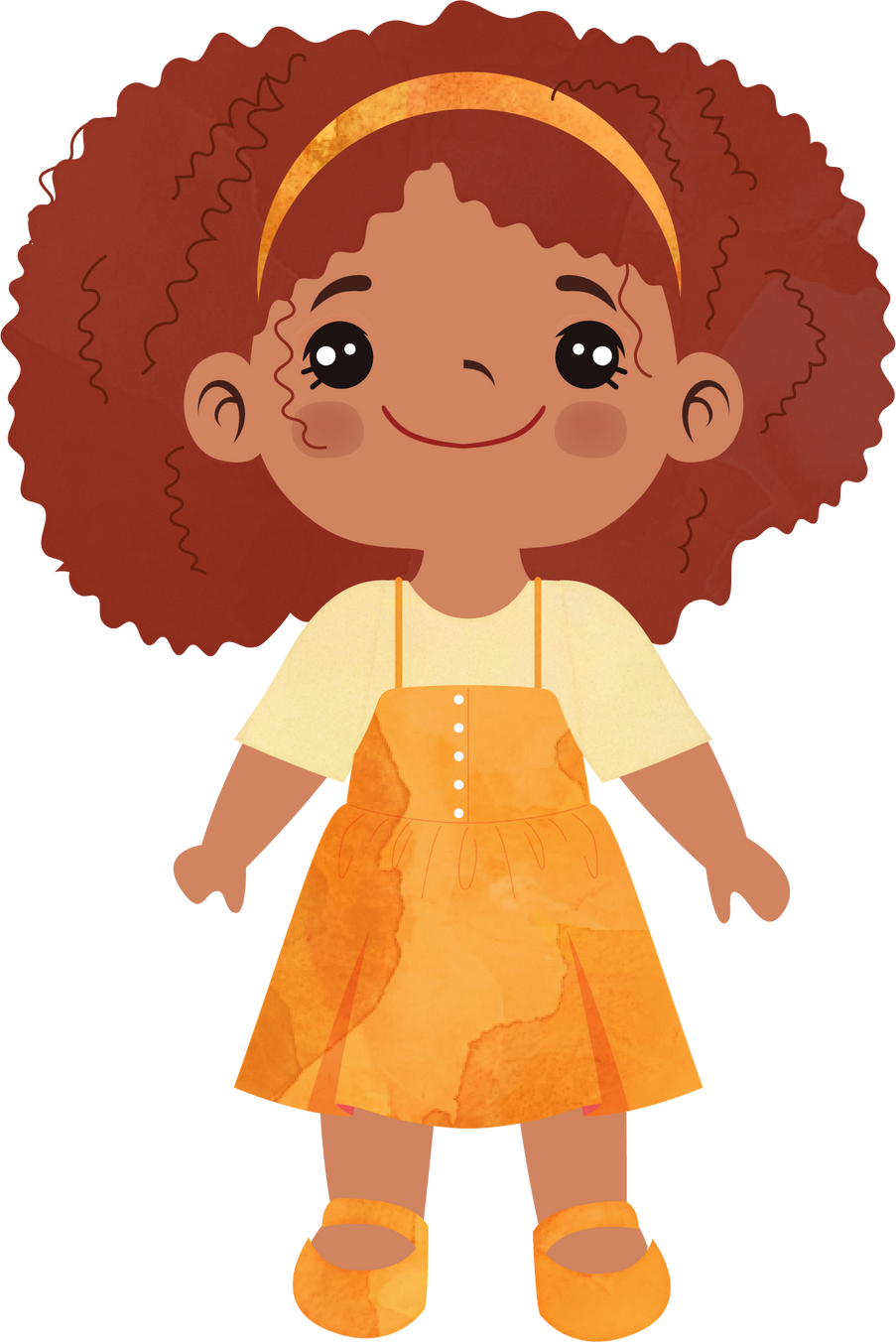 BERK
AHMET
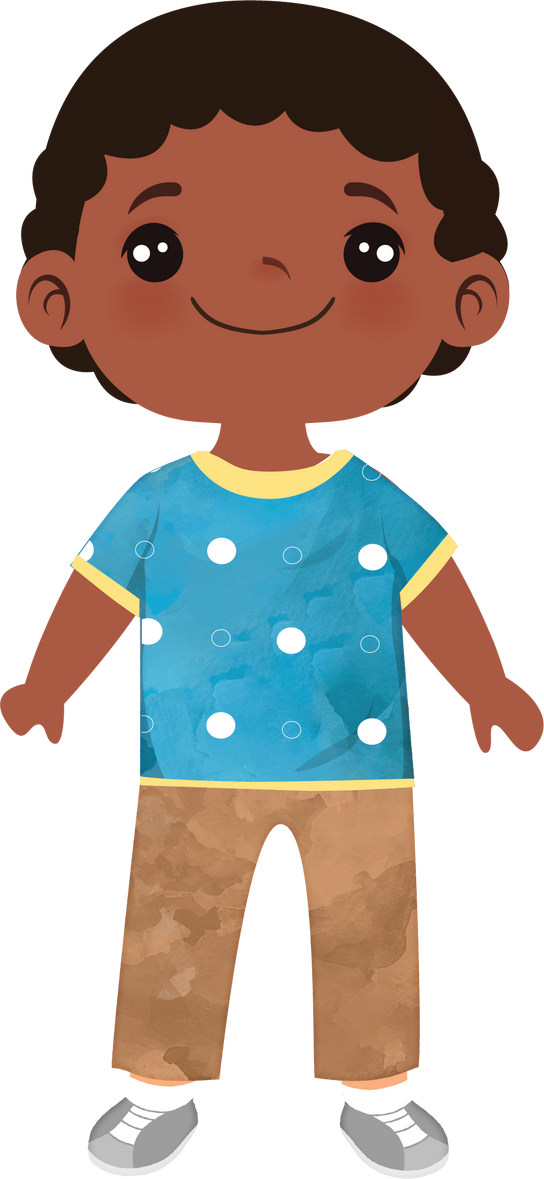 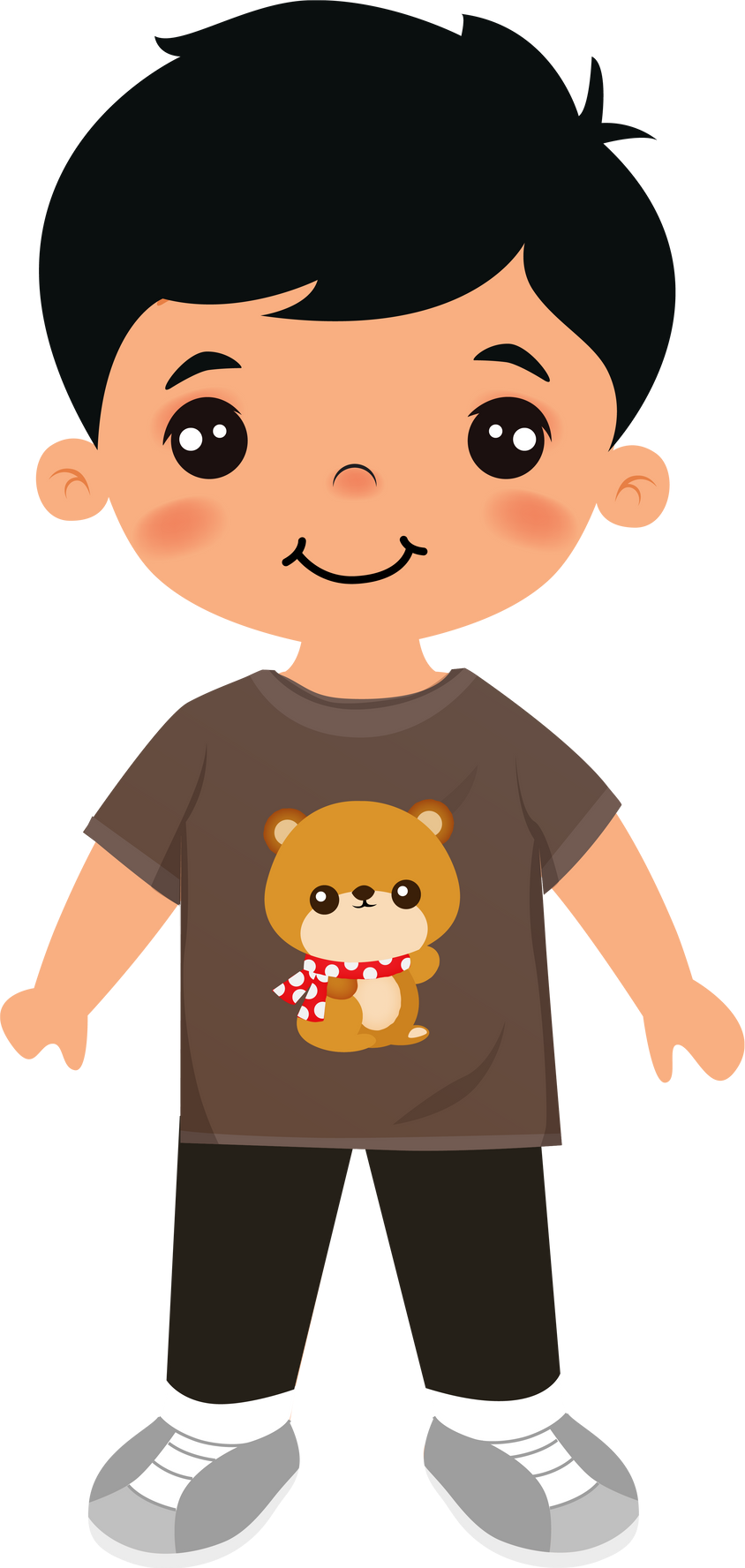 KÜBRA
GAYE
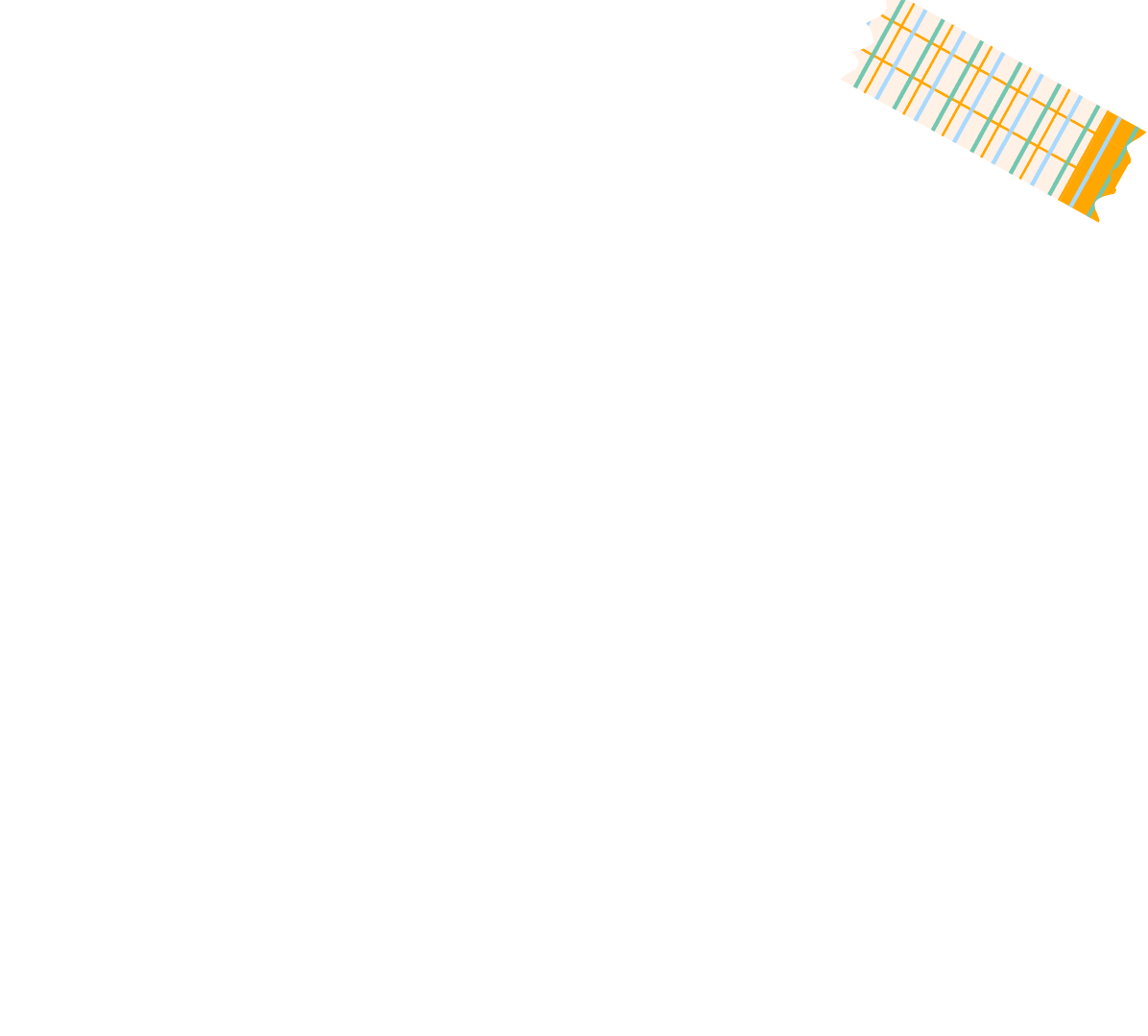 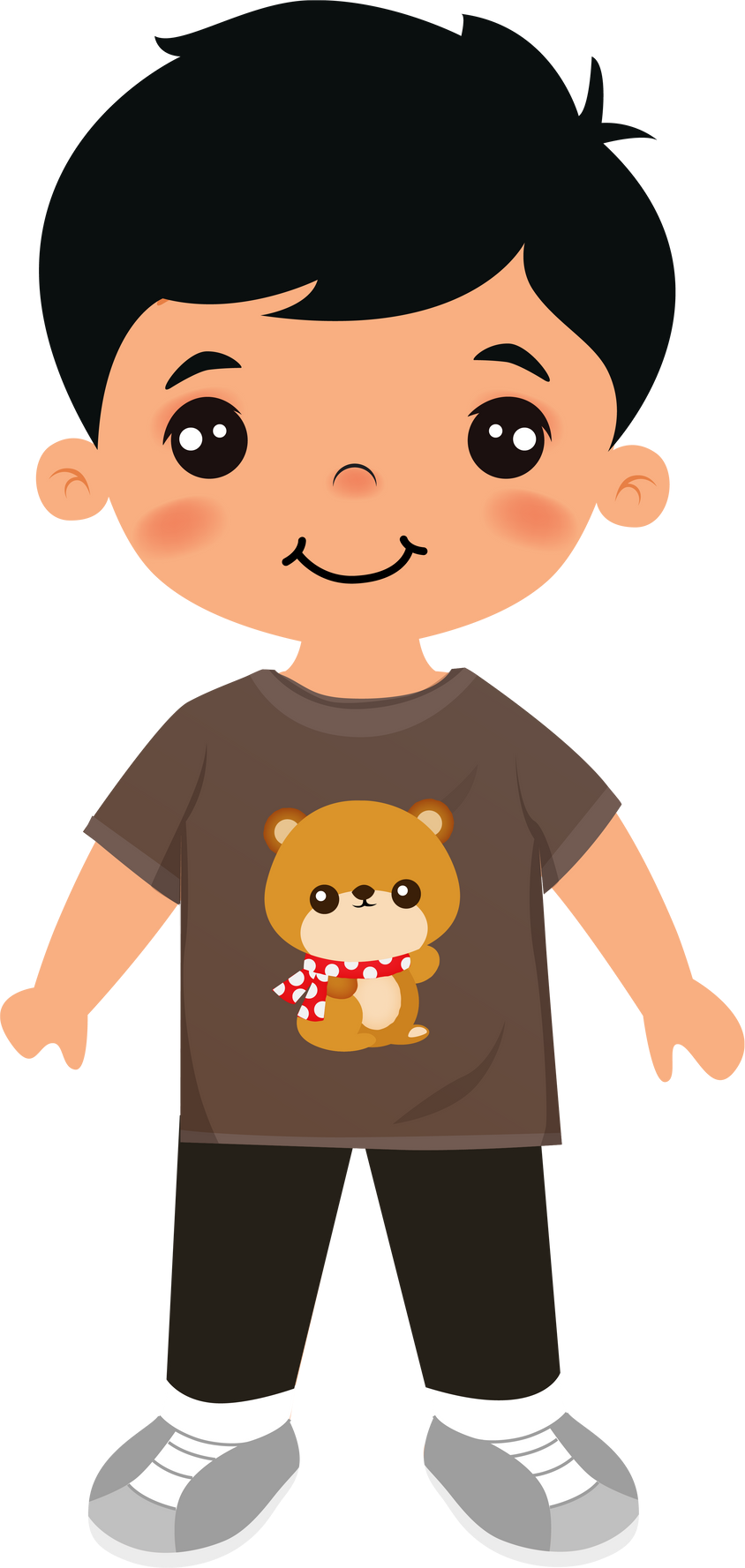 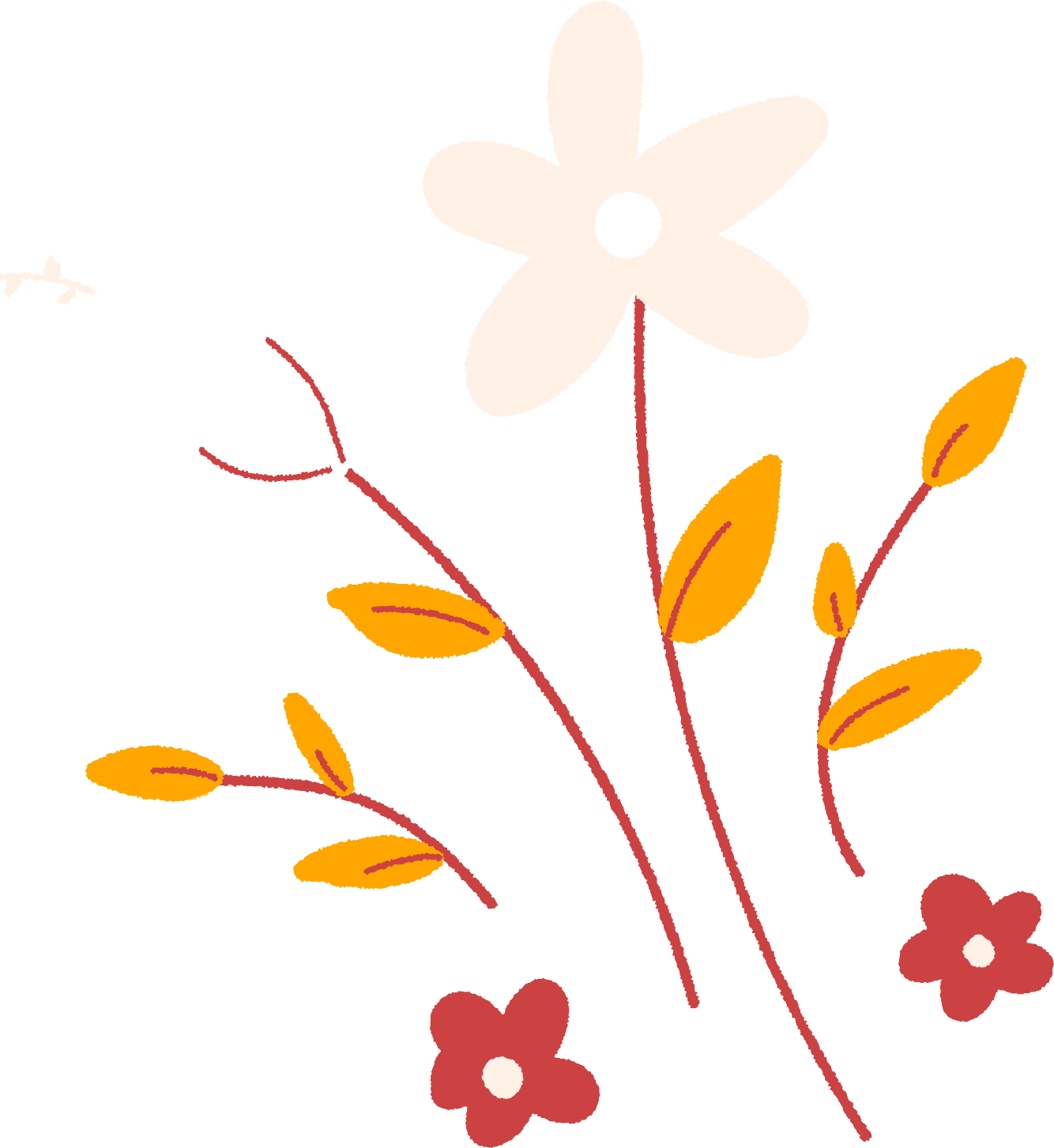 AHMET
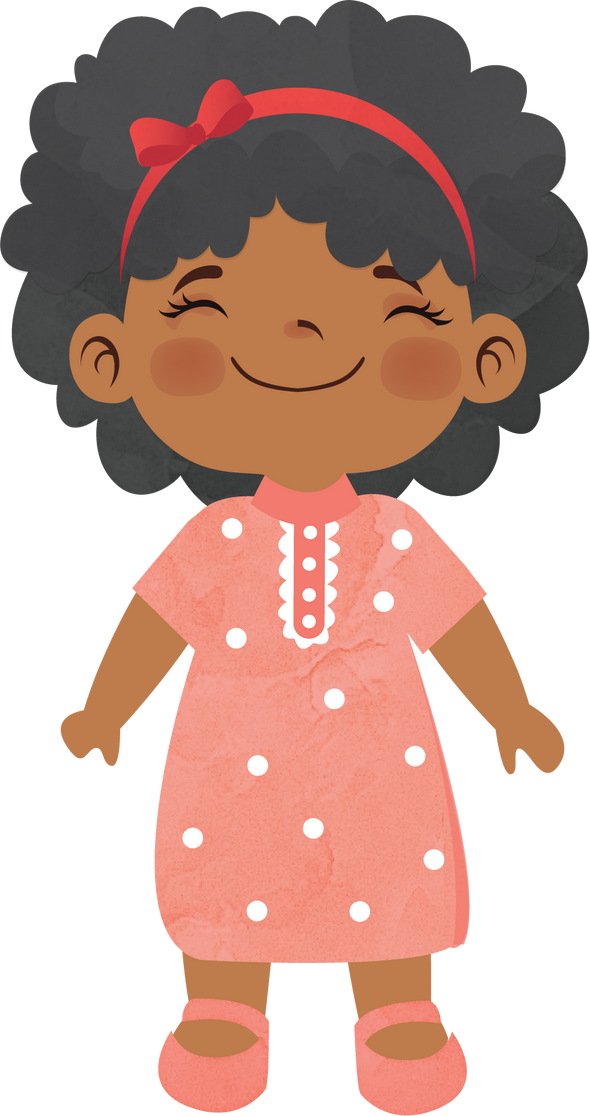 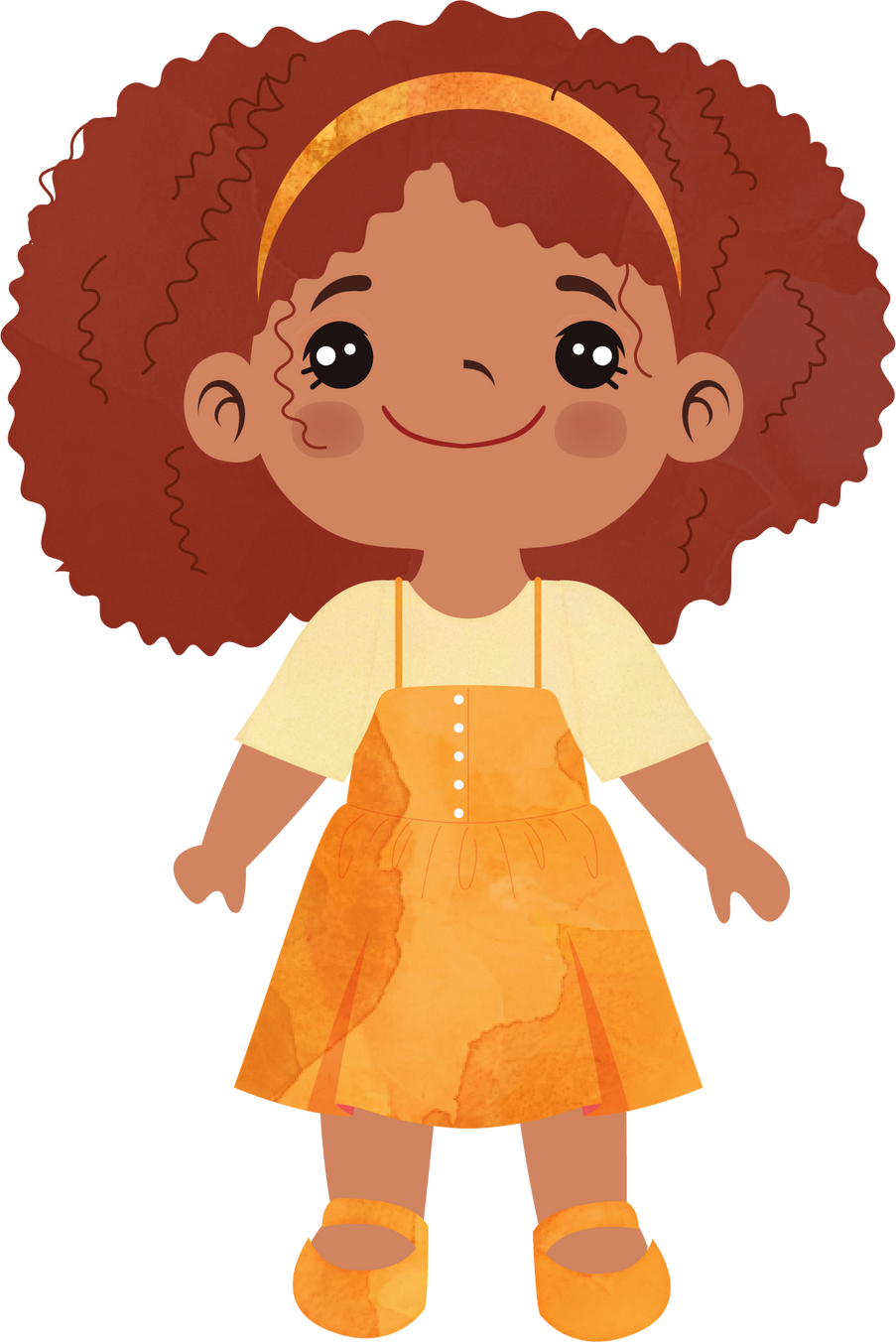 AYAZ
ELİF
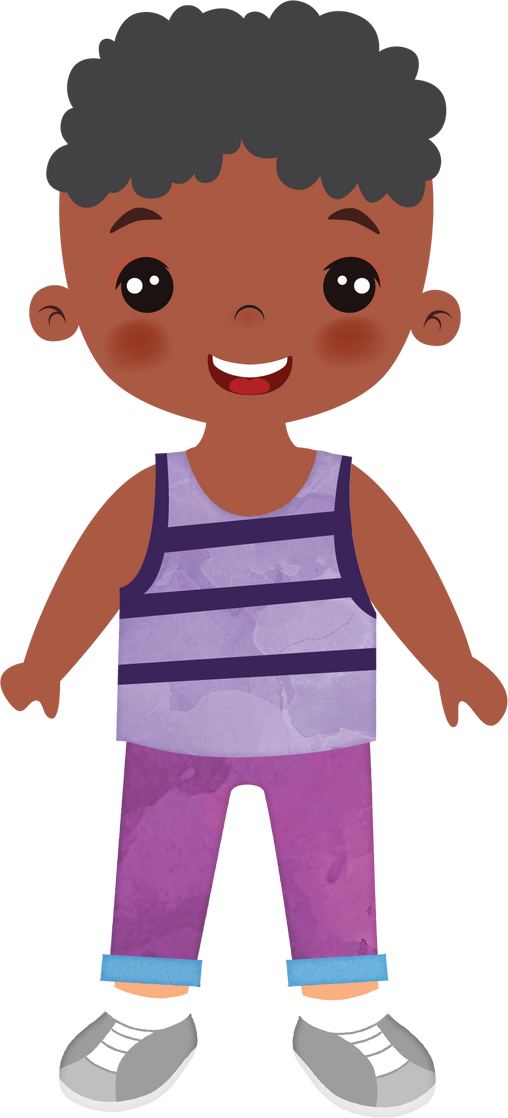 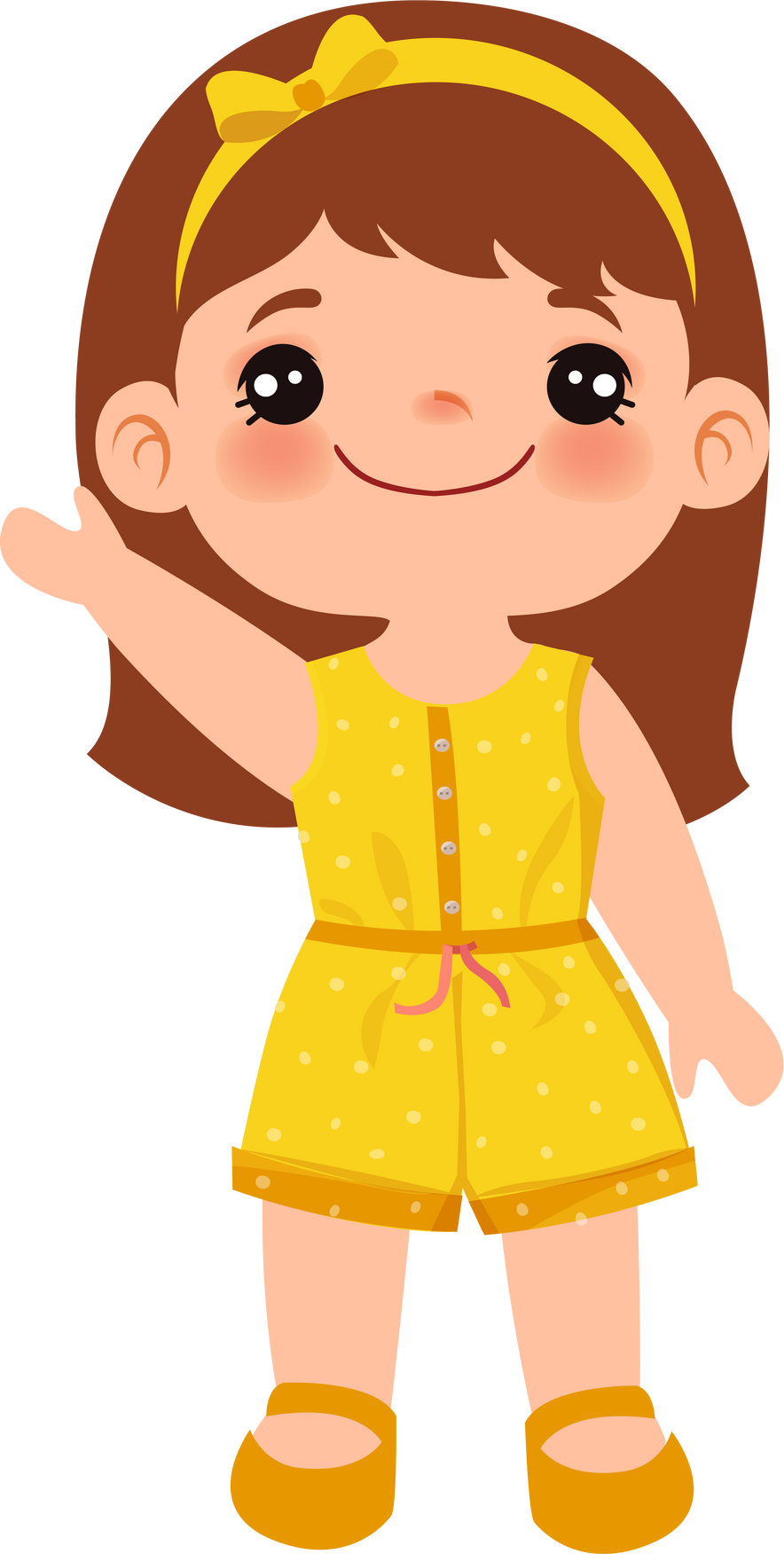 KÜBRA
GAYE
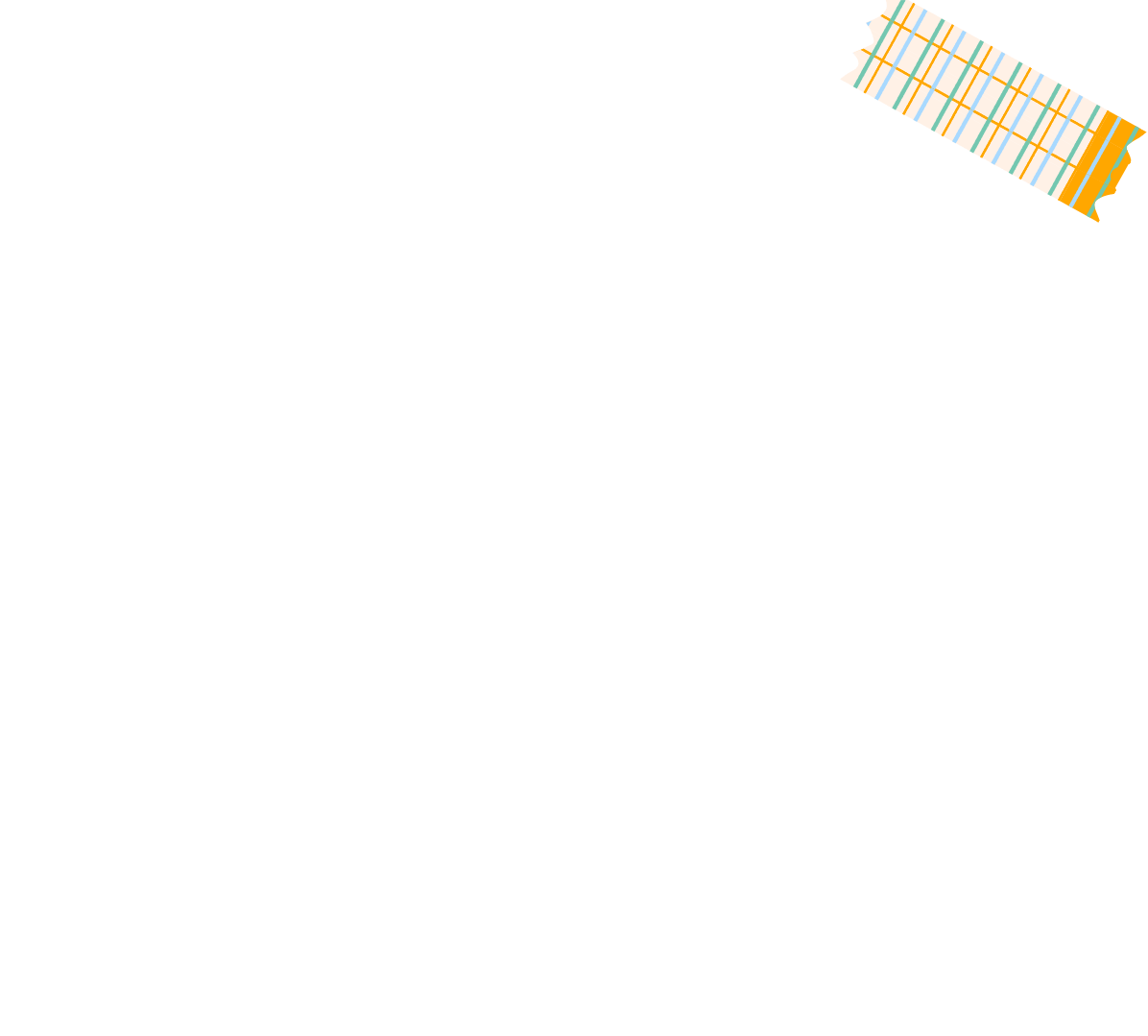 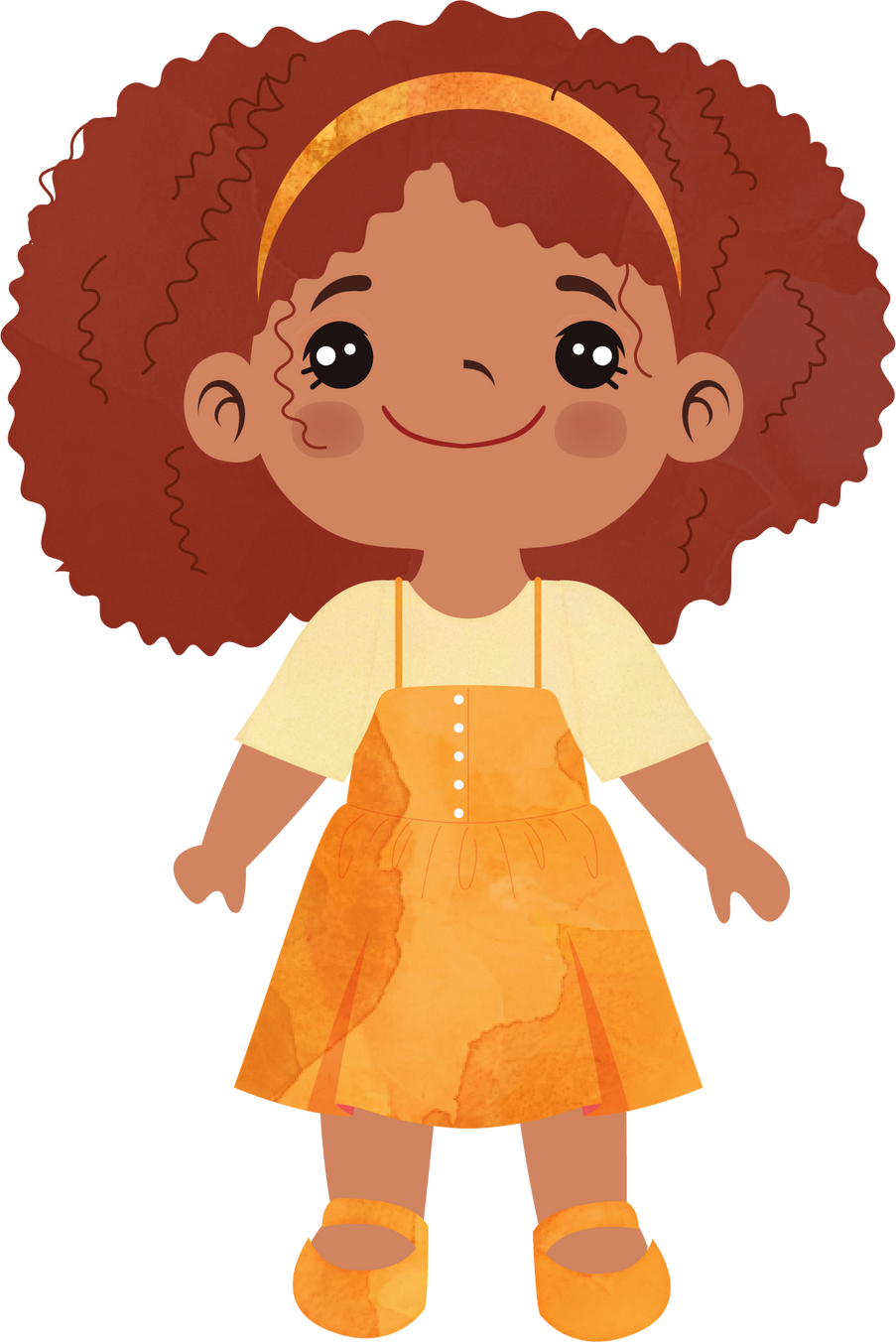 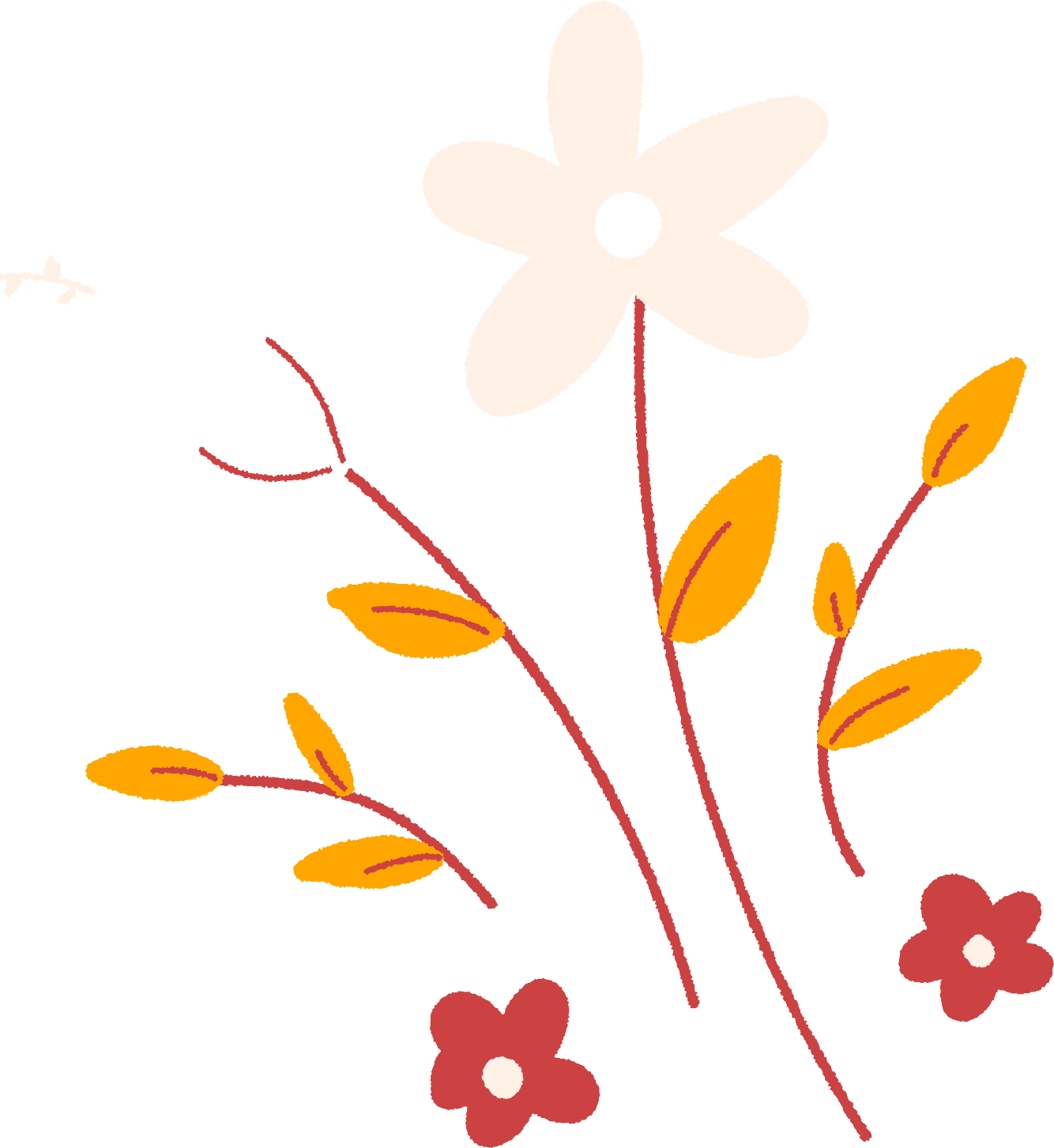 KÜBRA
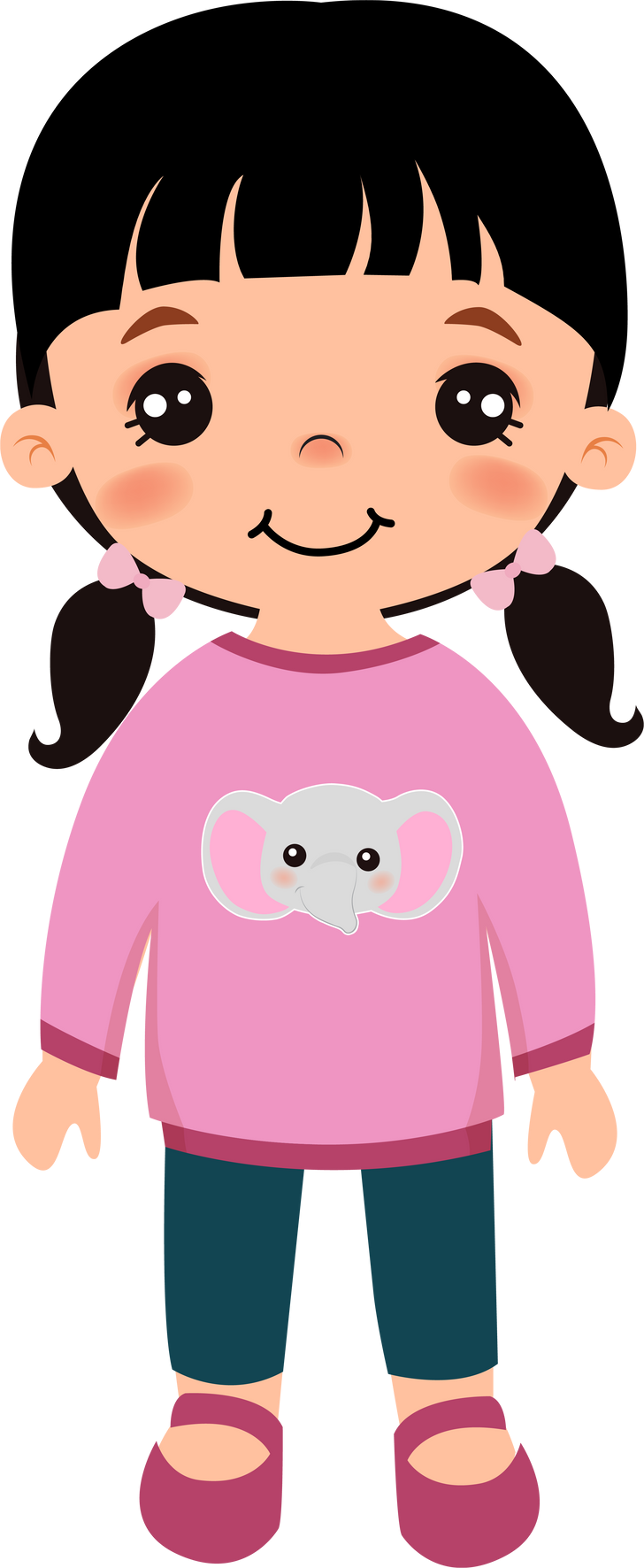 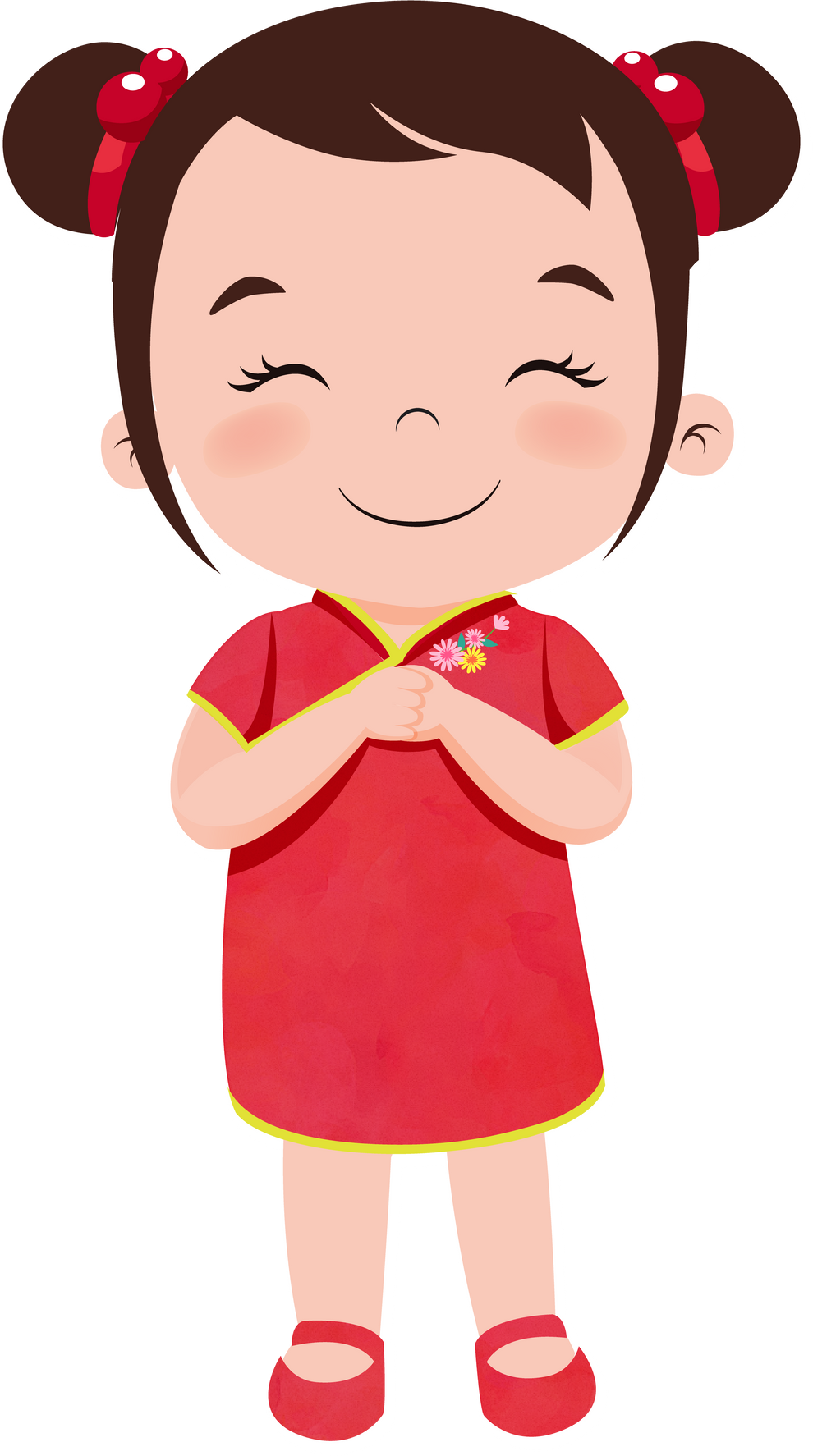 AYAZ
DORUK
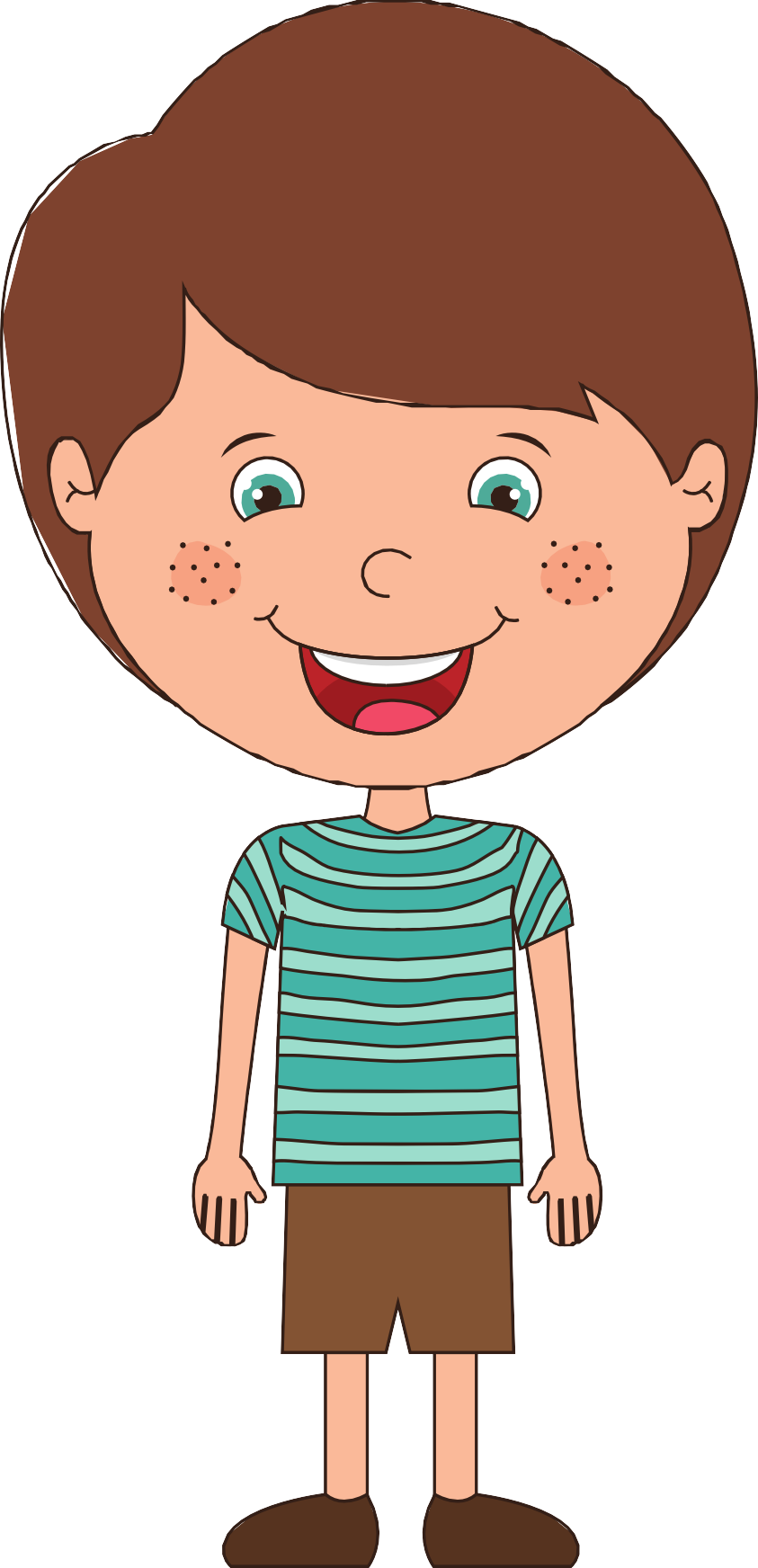 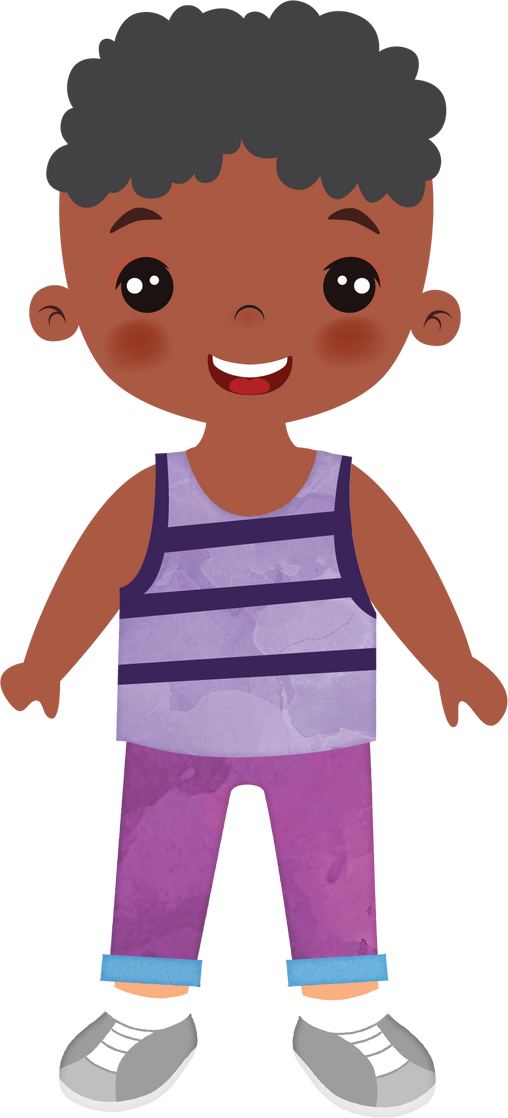 ZEYNEP
CEYDA
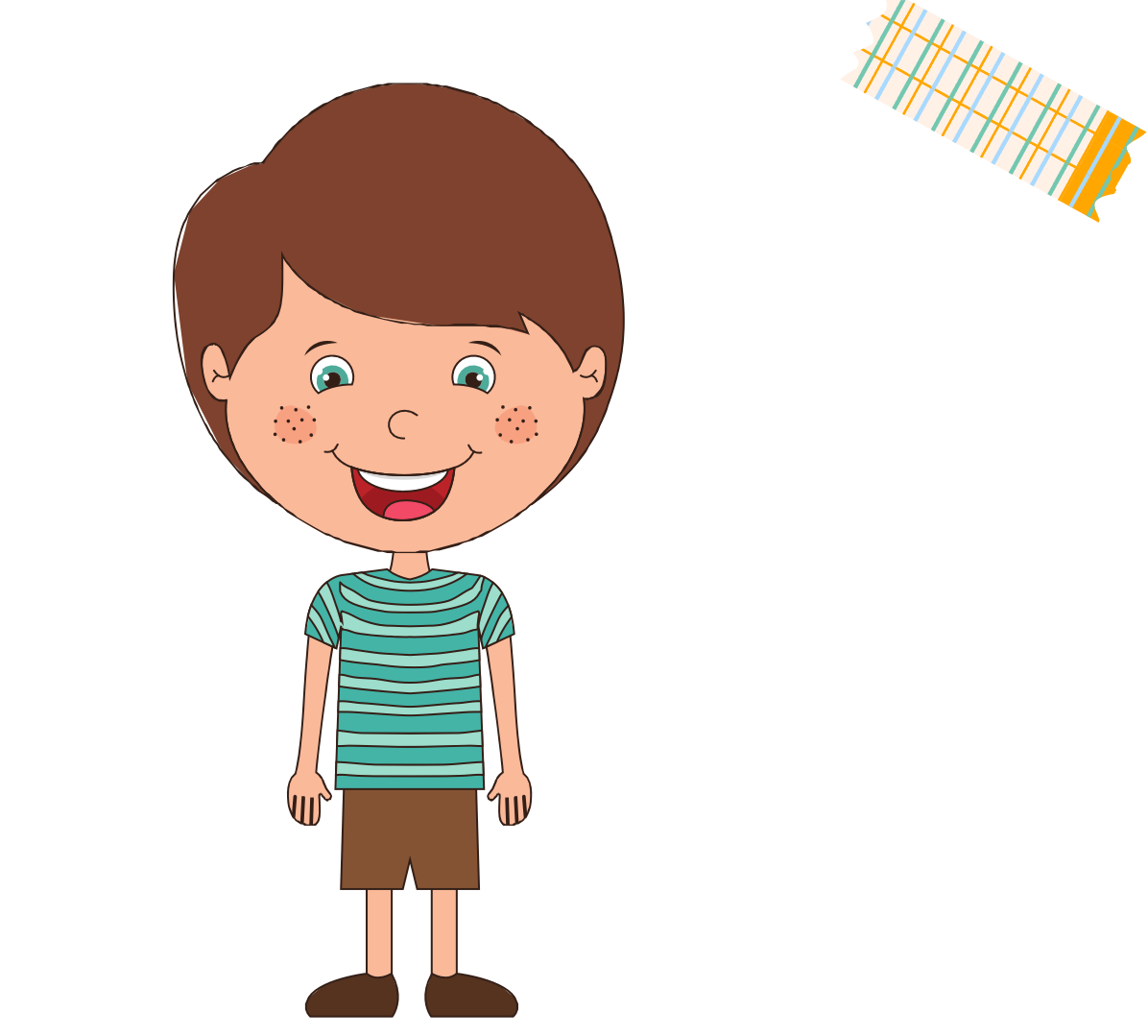 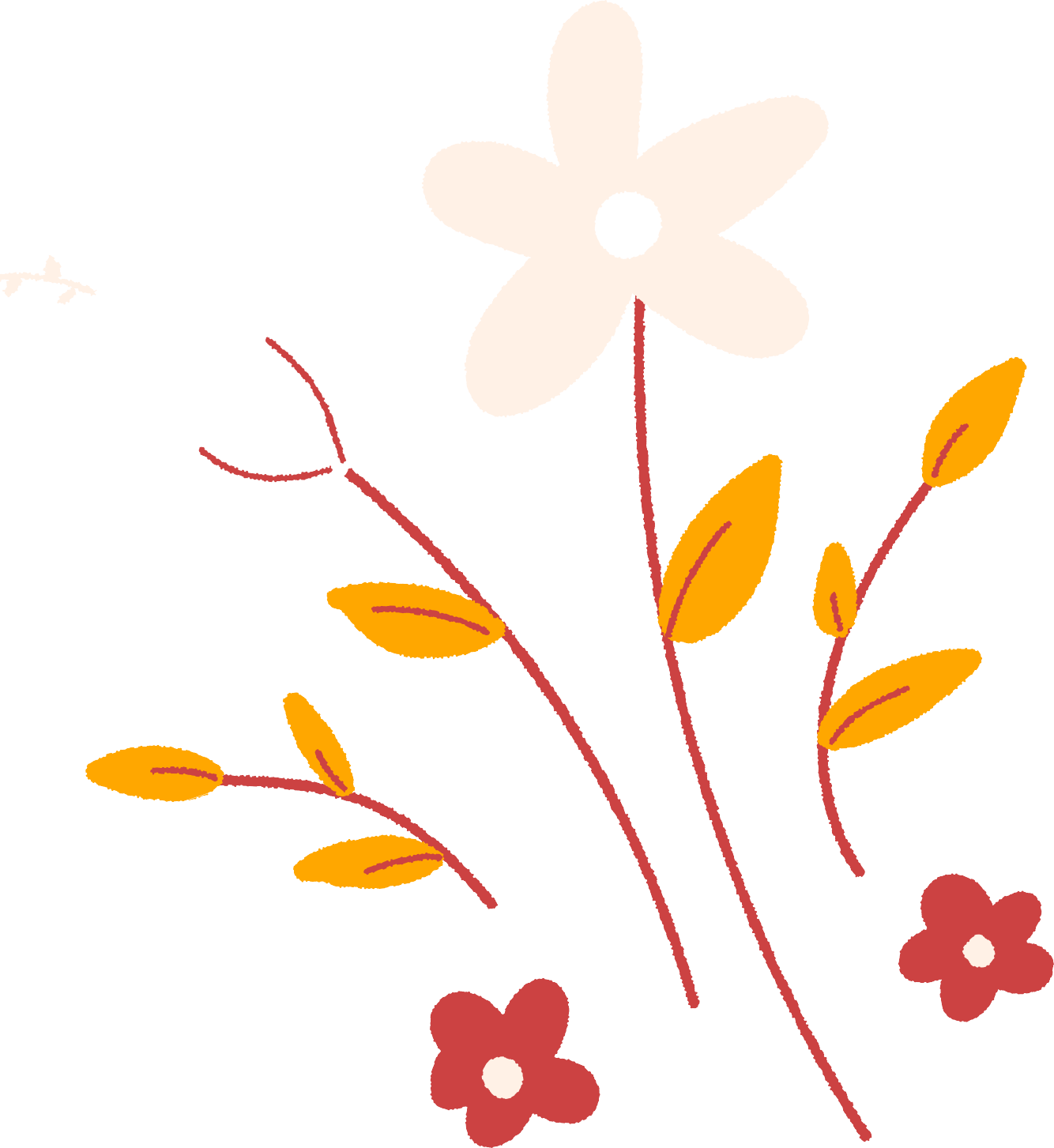 DORUK
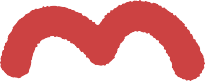 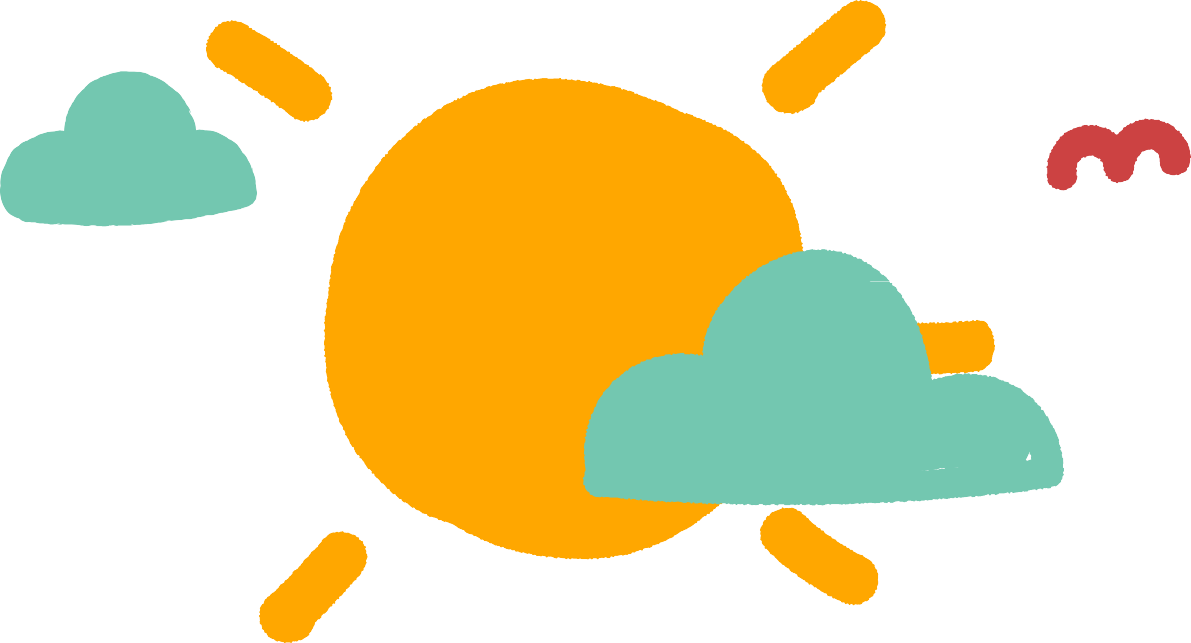 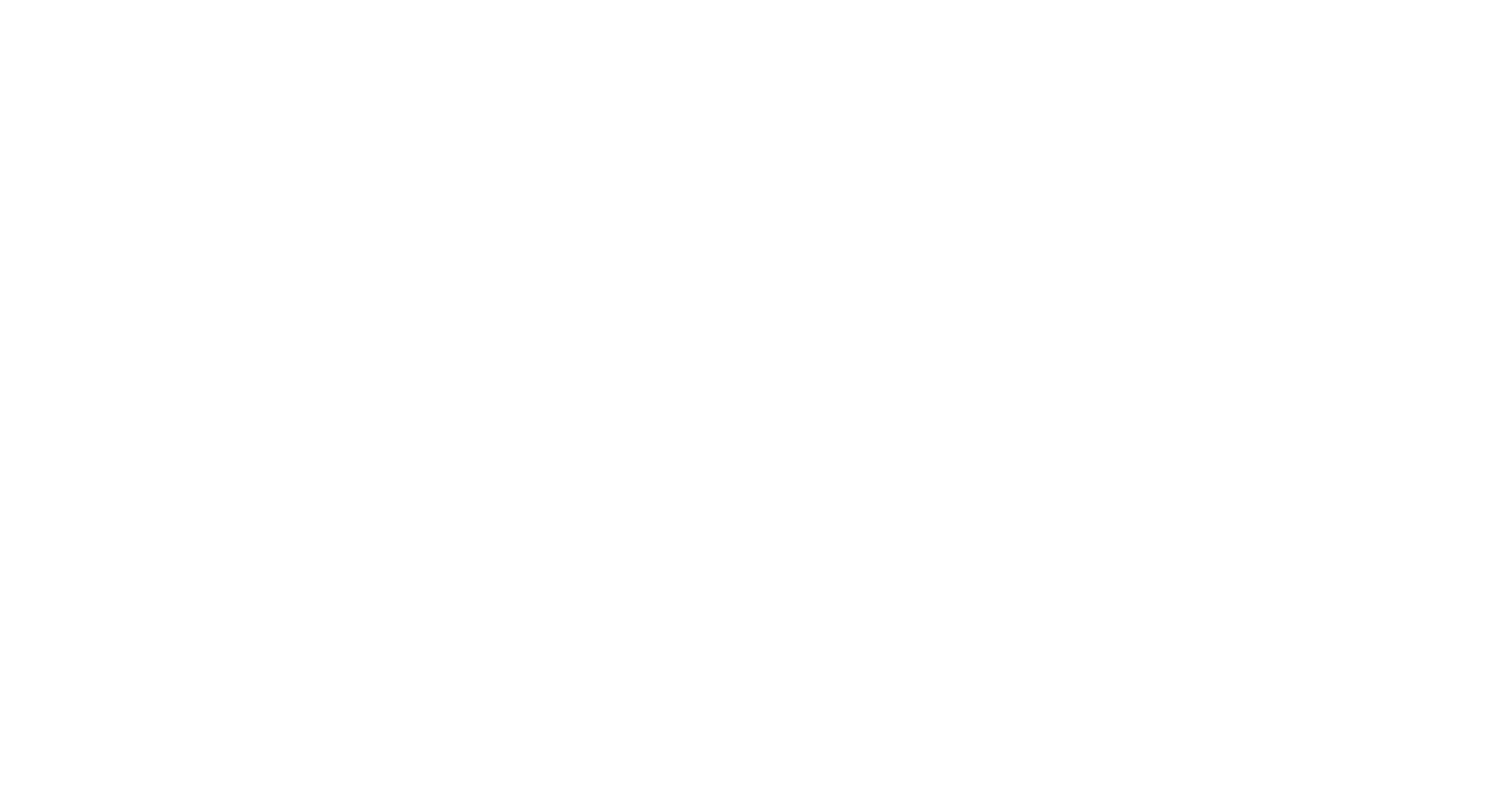 SON
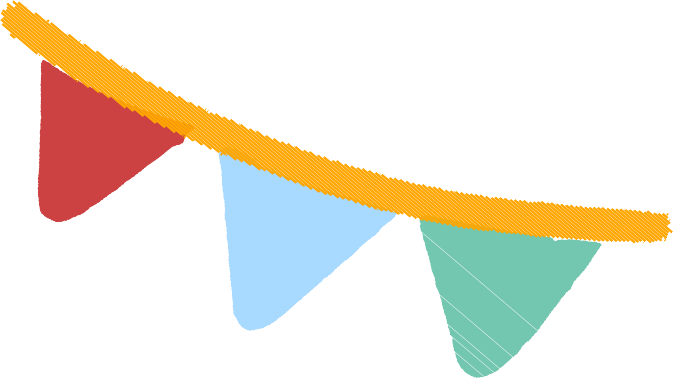 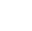 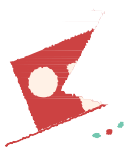 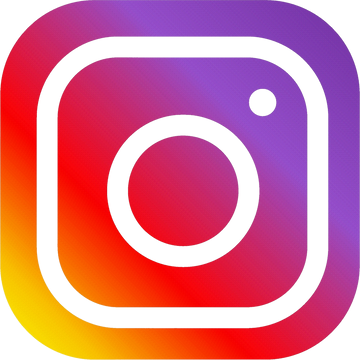 trgamzeogretmen
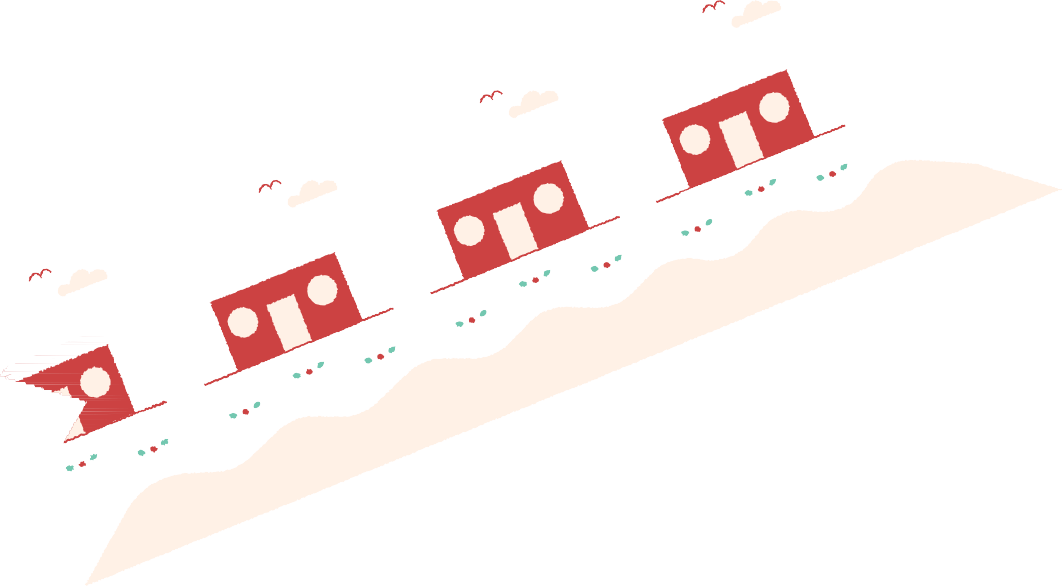 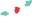 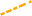 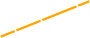